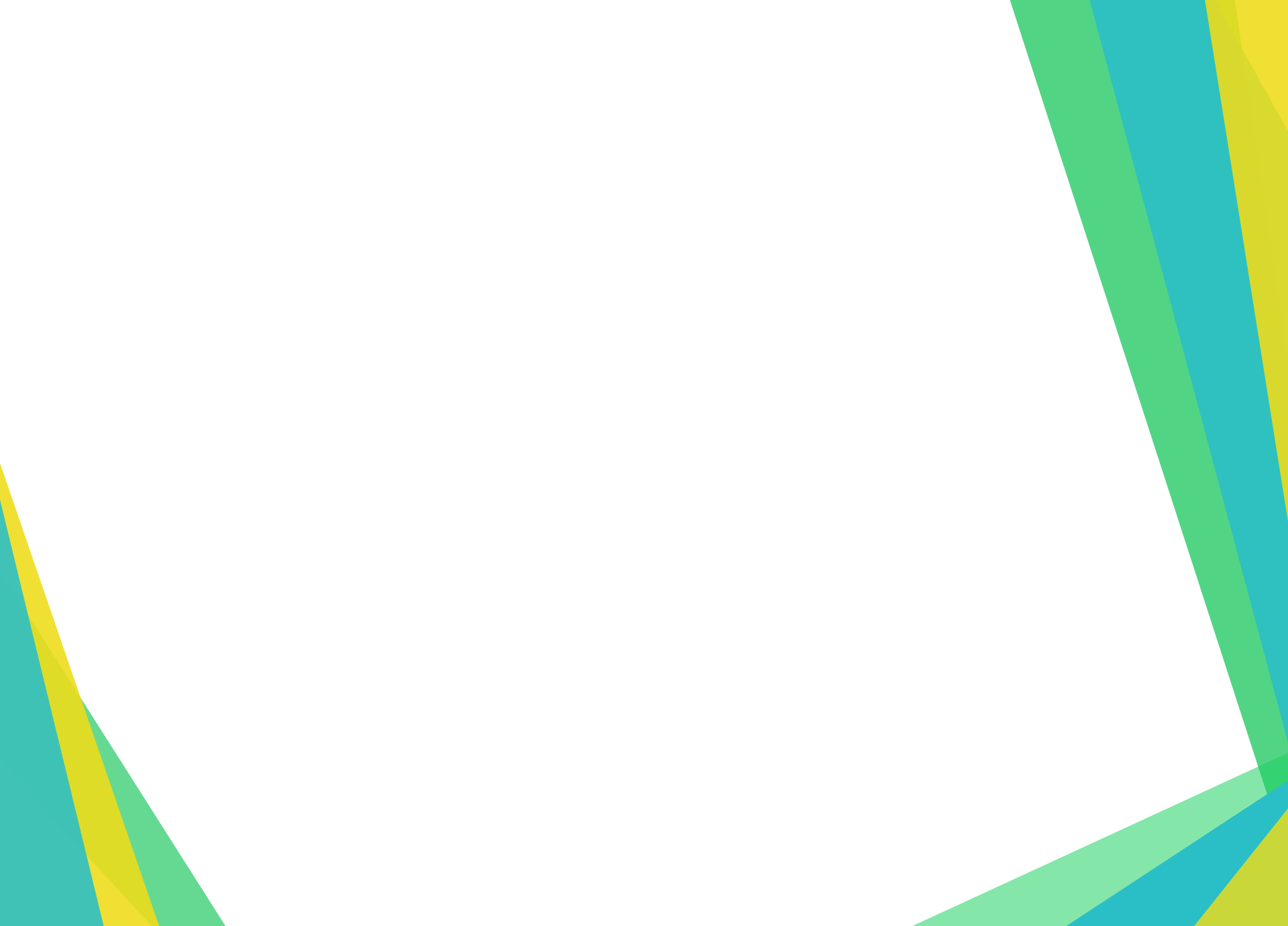 “We Can All Increase the Level of 
Love, Prosperity and Peace on 
Earth, Starting Today”
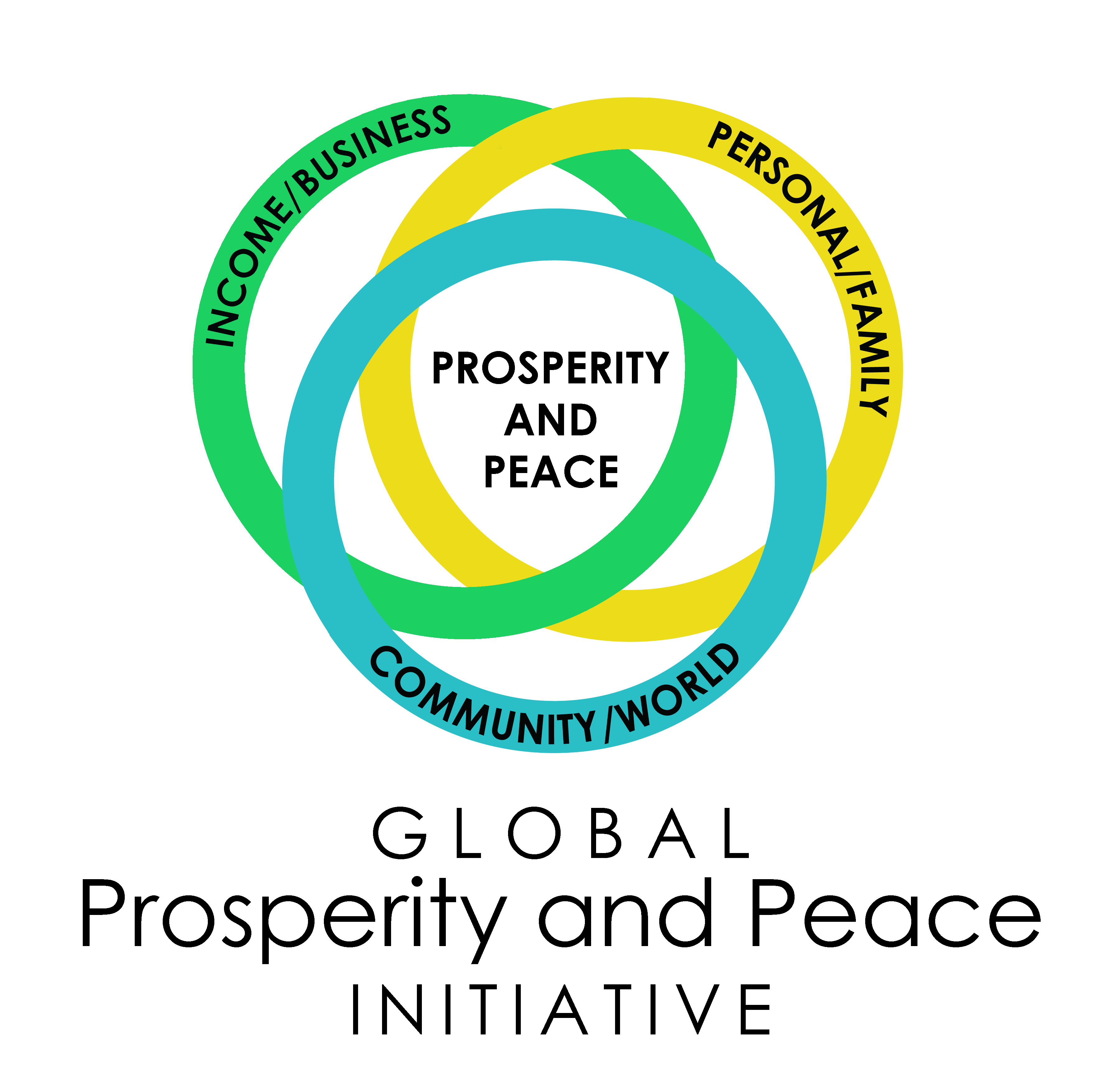 www.ProsperityandPeace.org
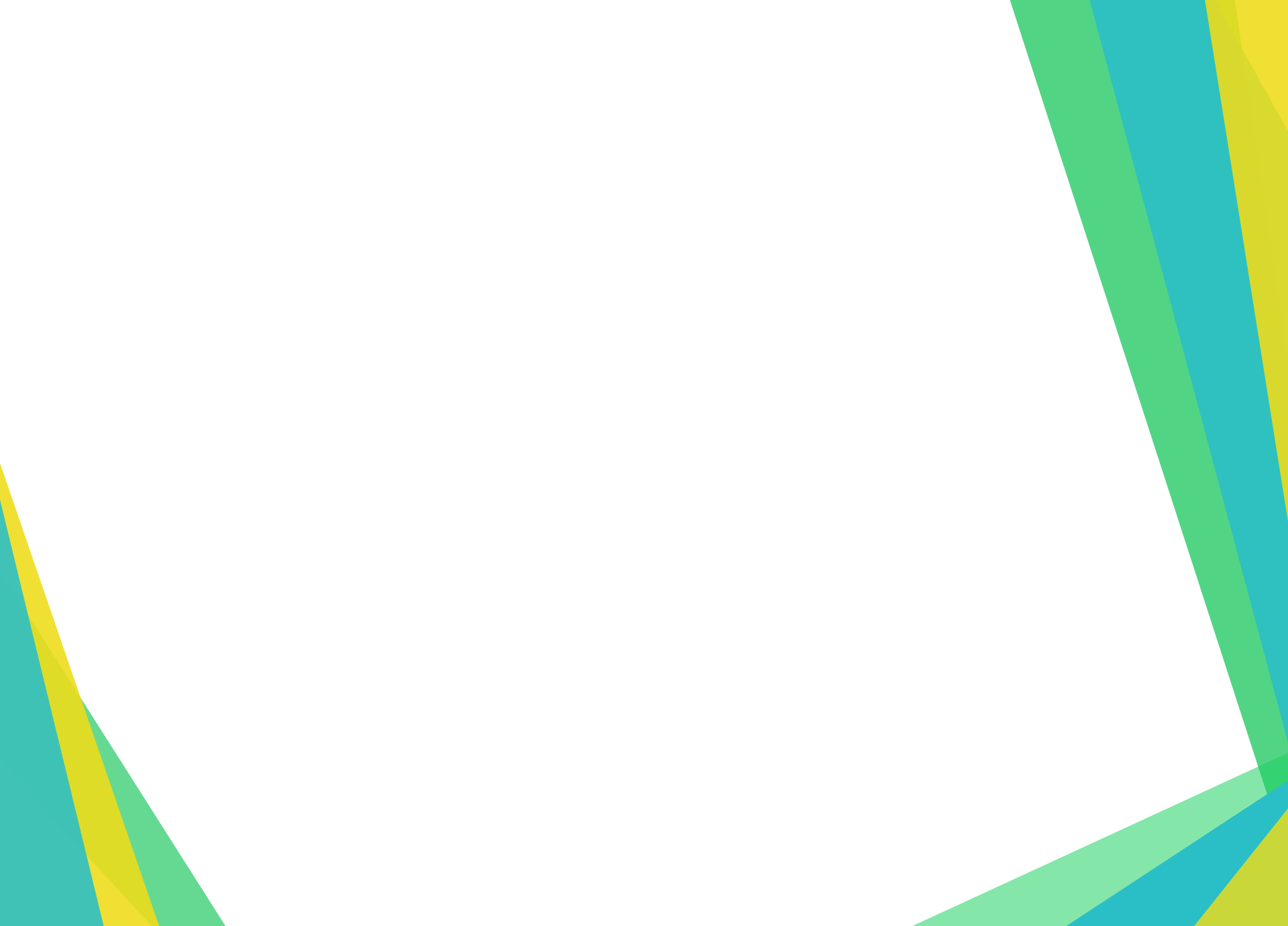 “To increase the level of love, prosperity, and peace on Earth."
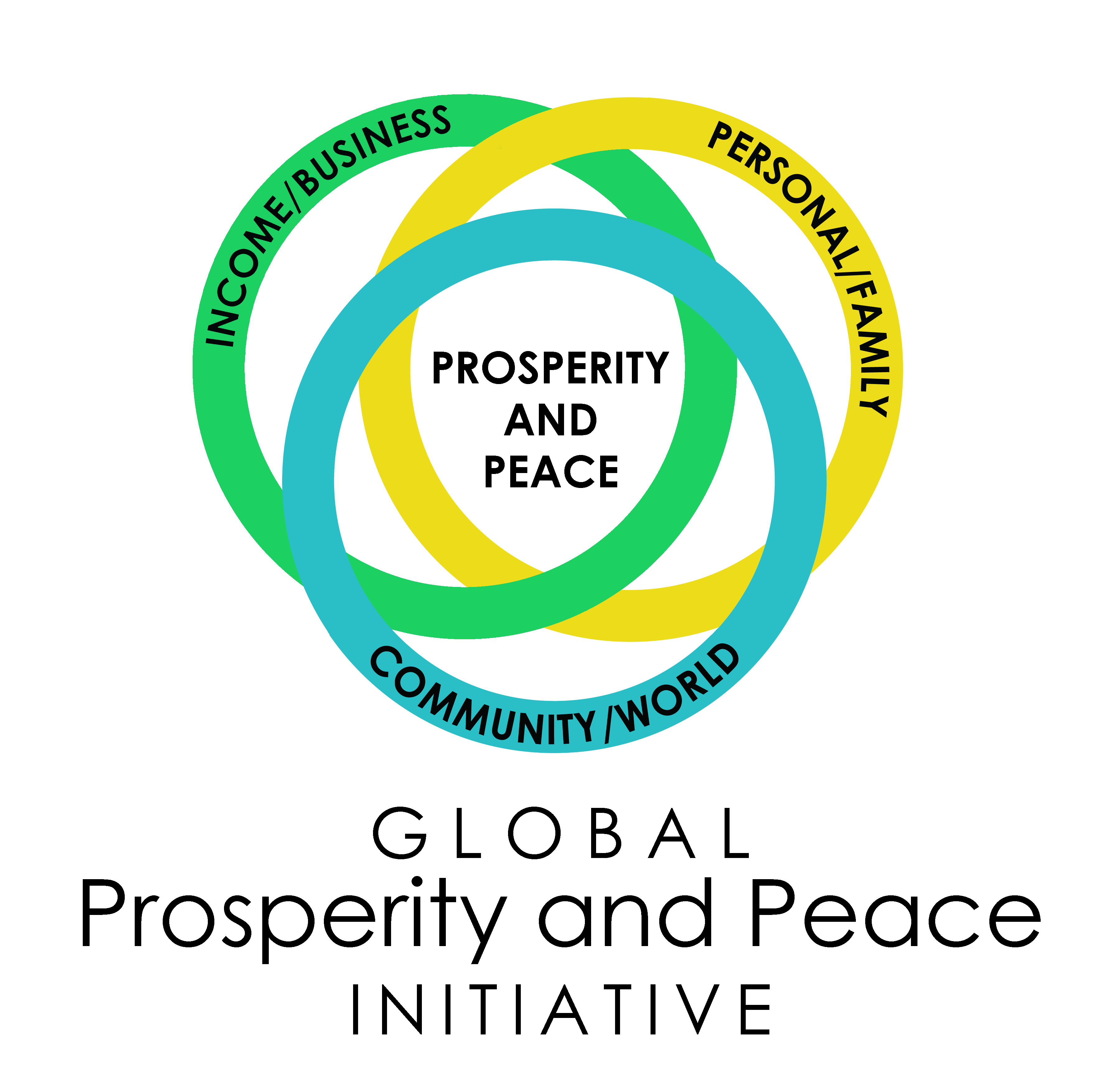 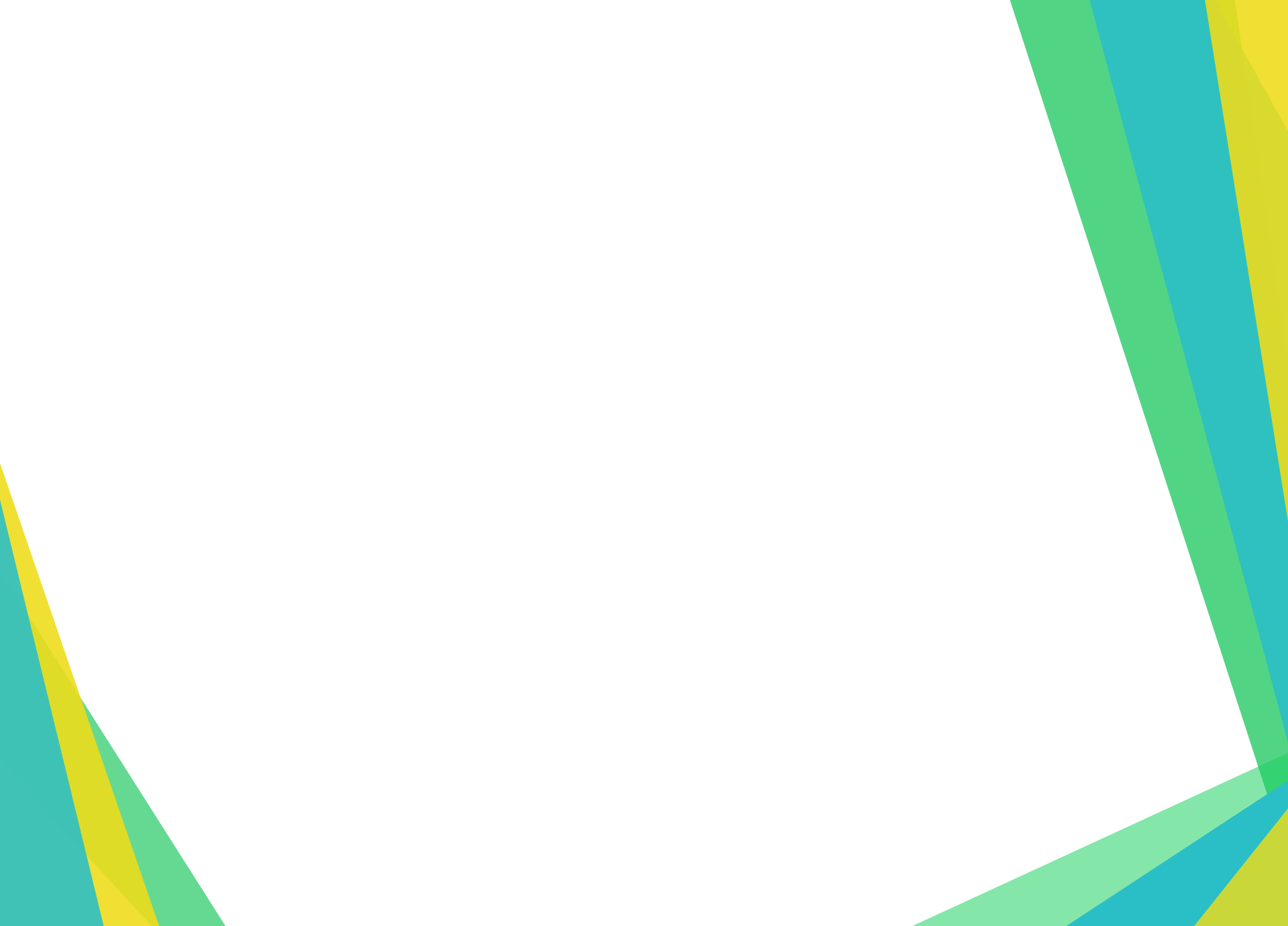 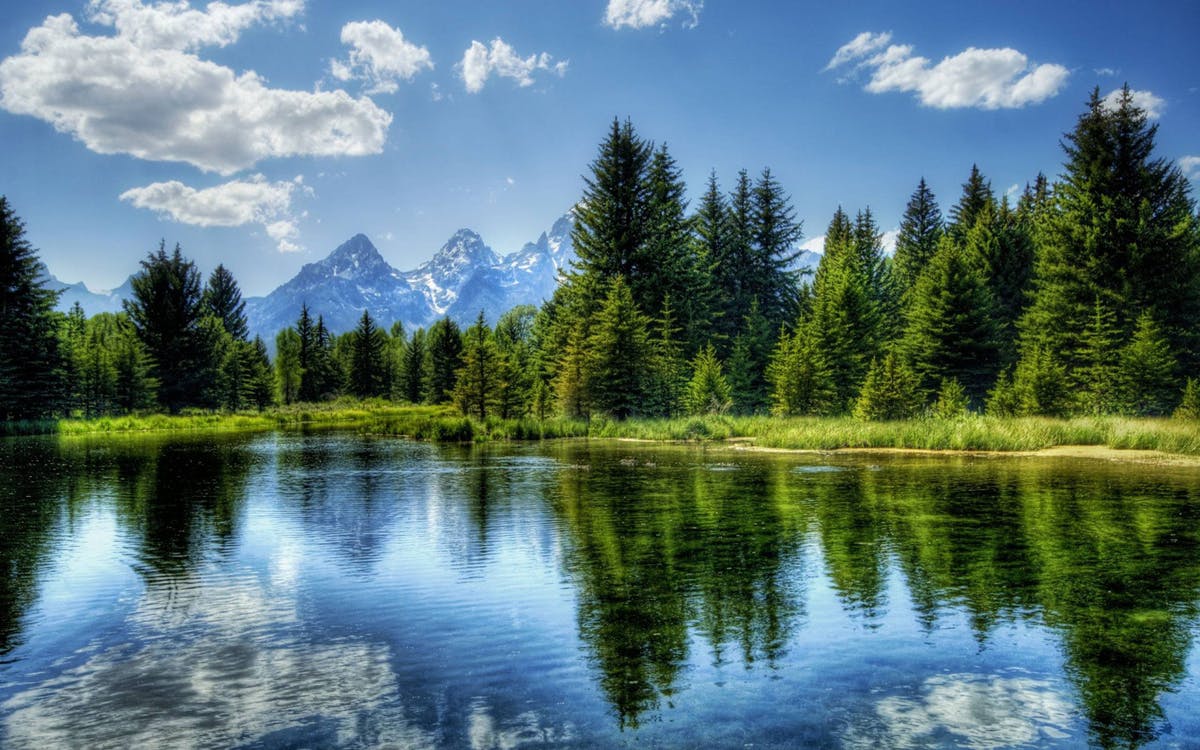 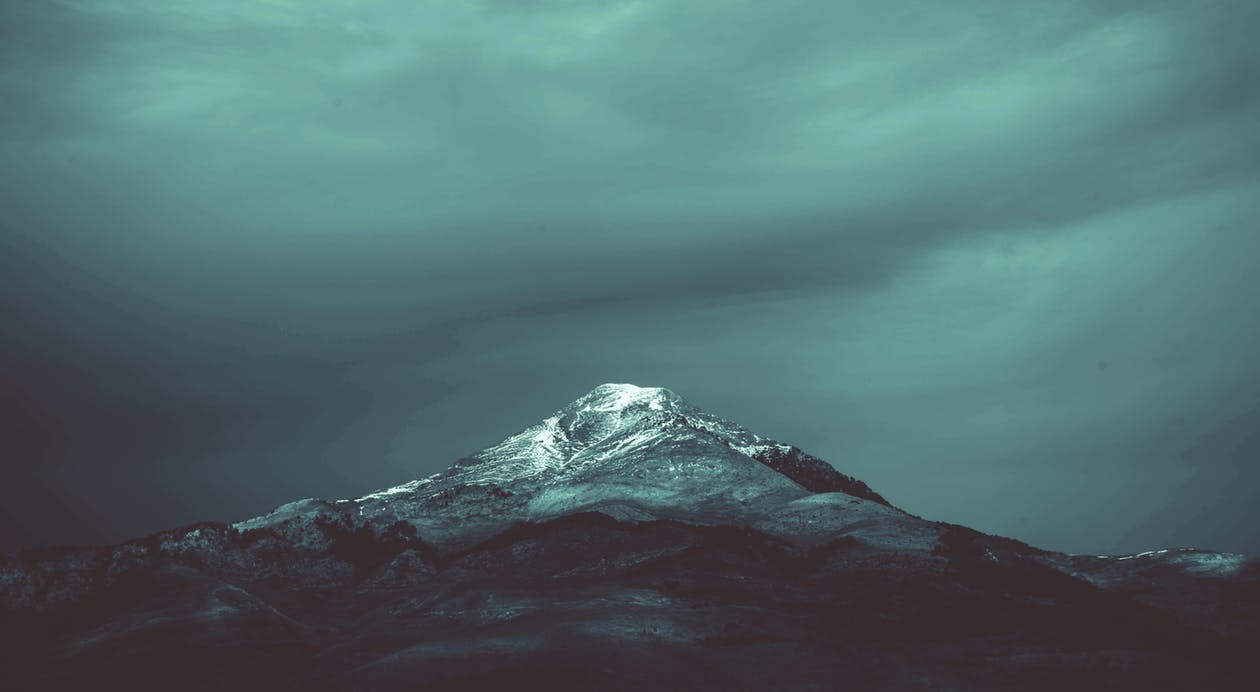 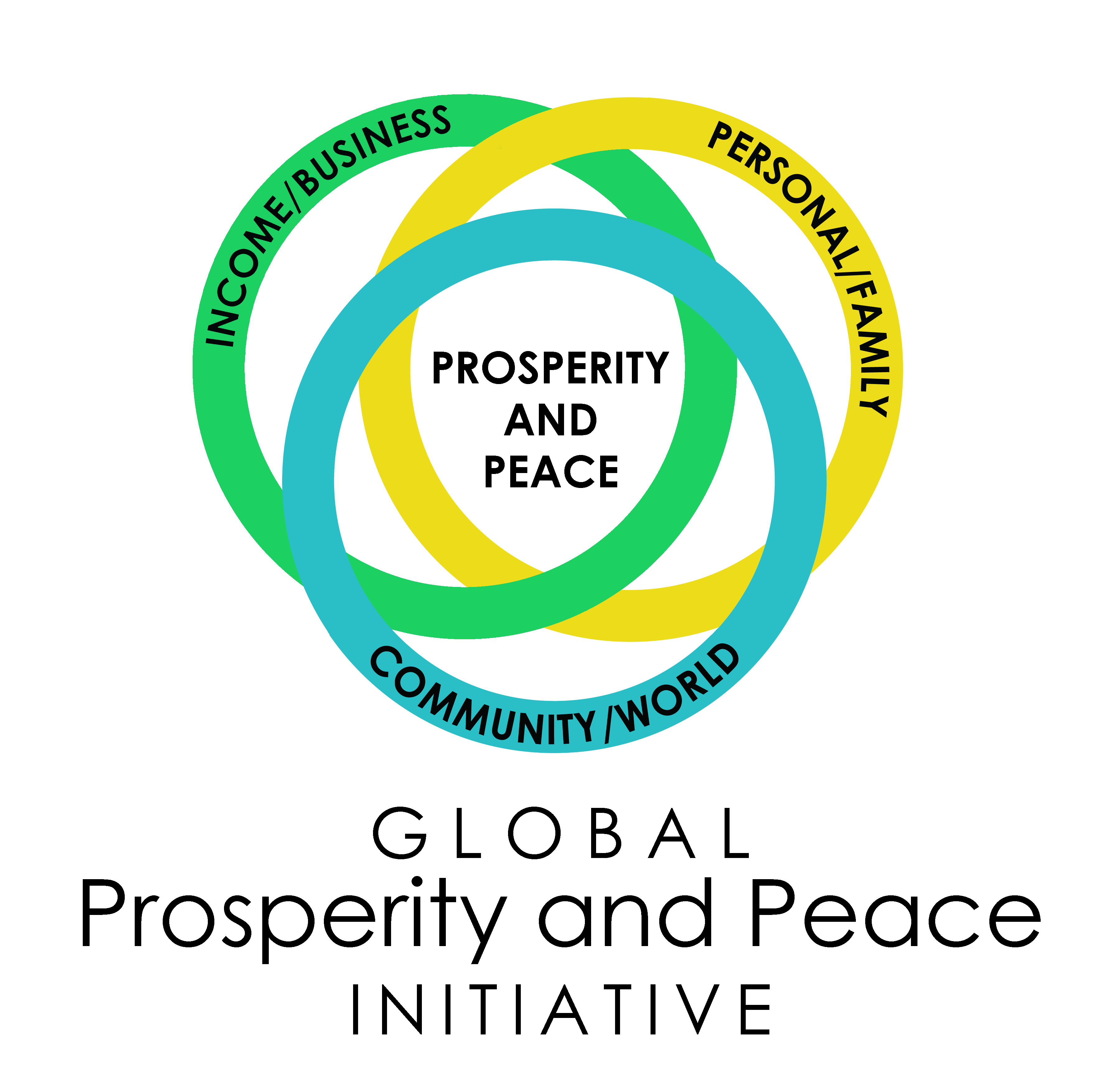 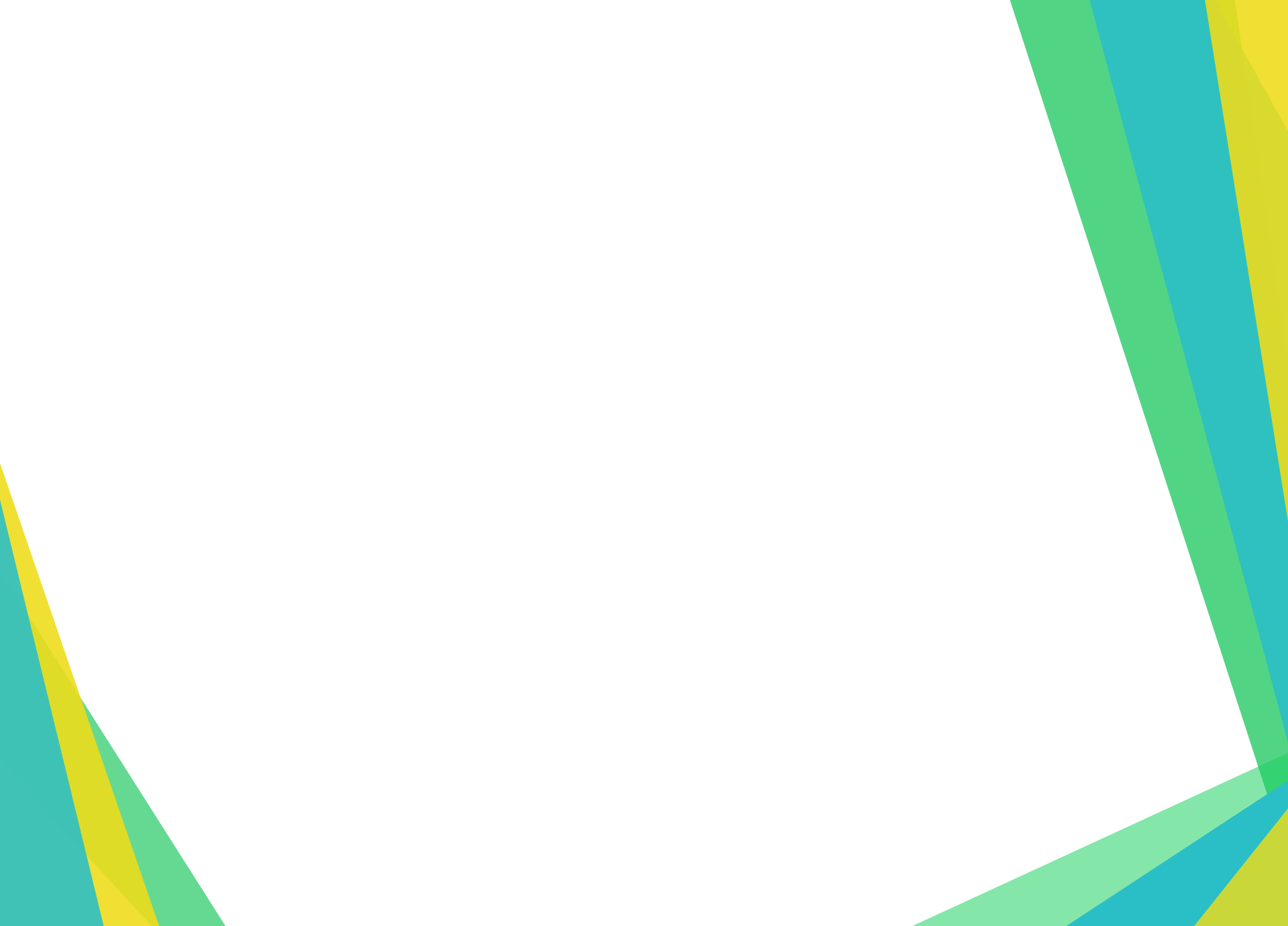 Which picture do you think won the prize?
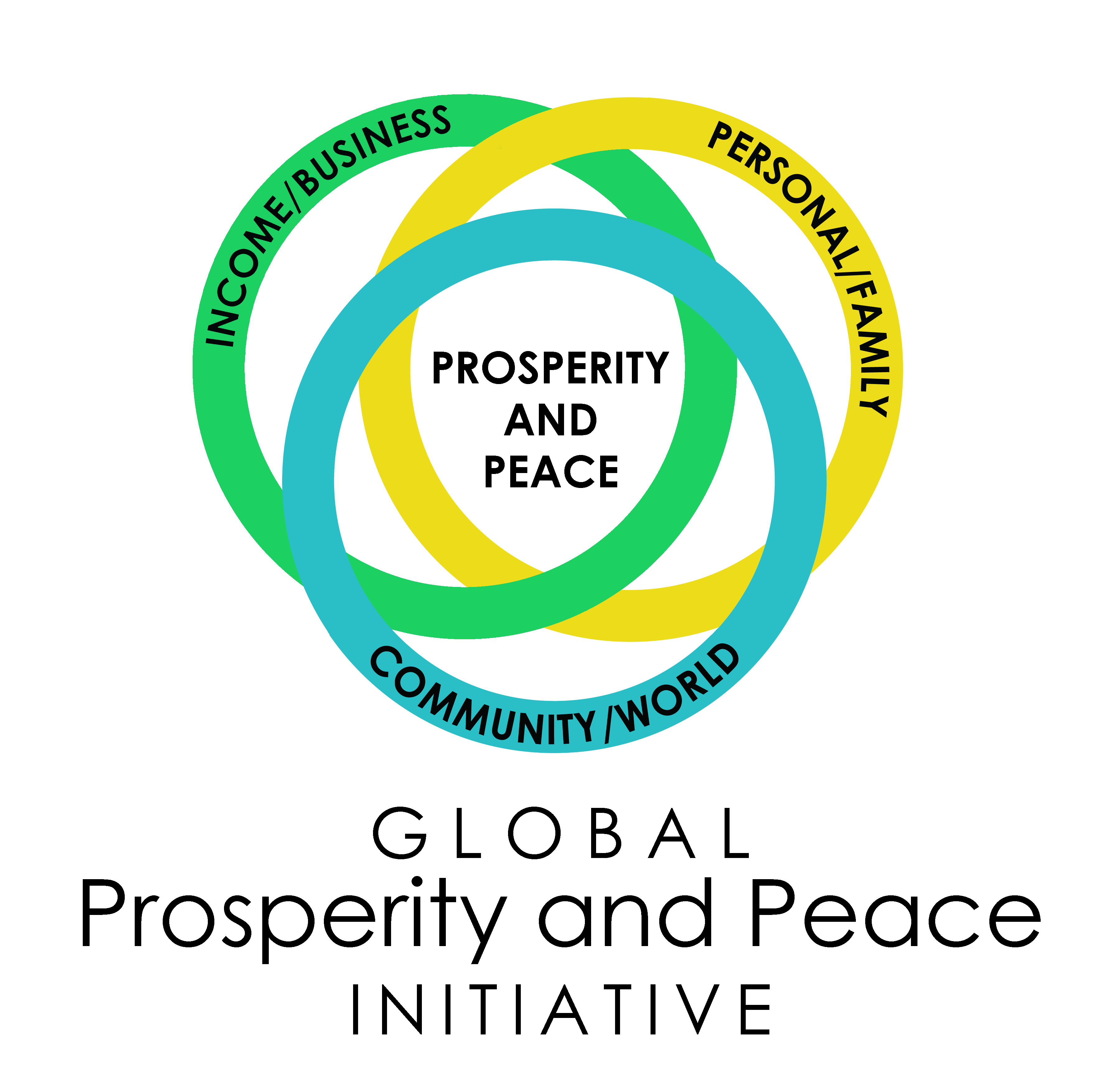 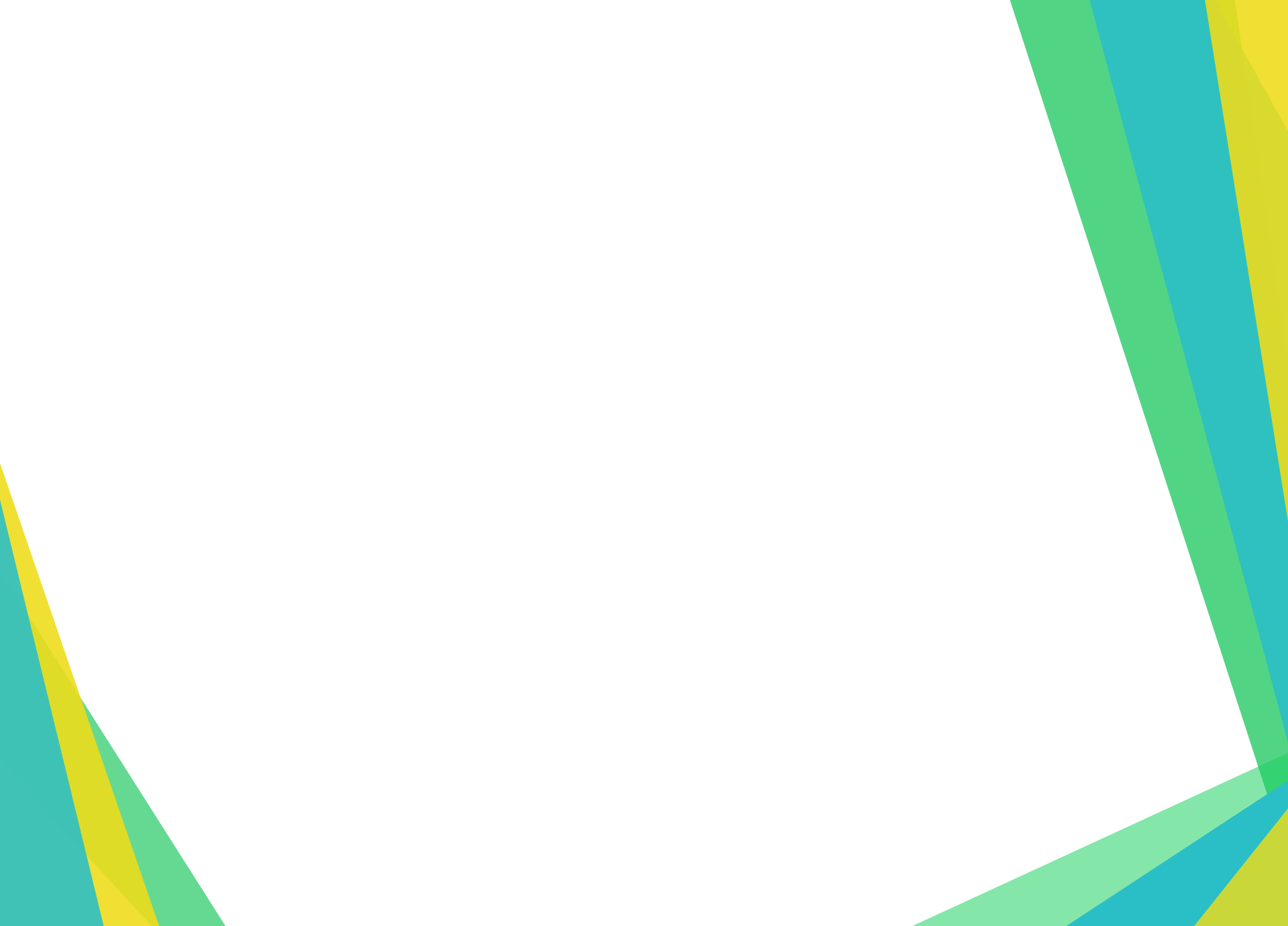 “Peace is not being in a place where there is no noise, no trouble or difficulties. Peace means to be in the midst of those things with a calm, peaceful heart. That is the real meaning of peace.”
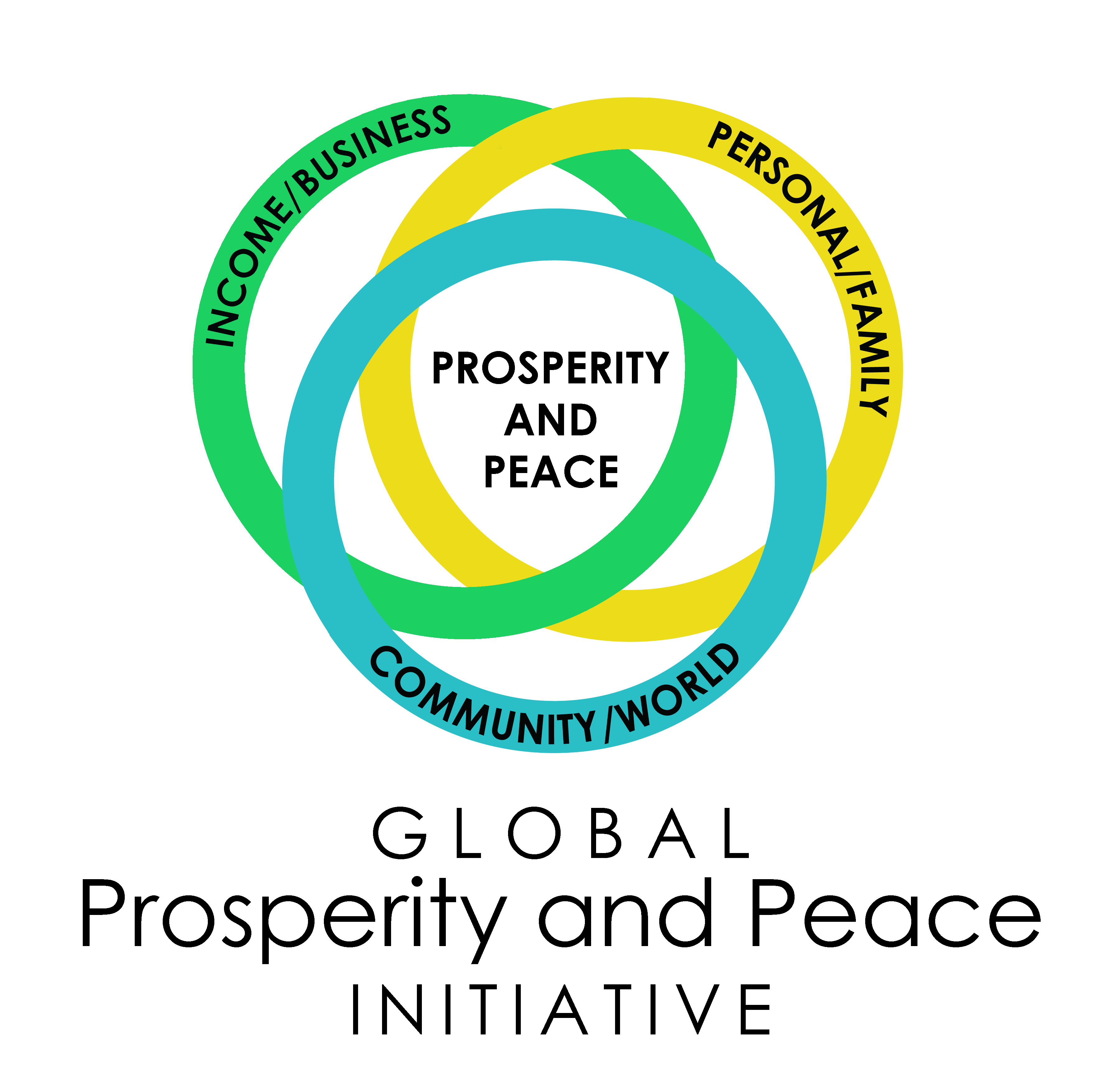 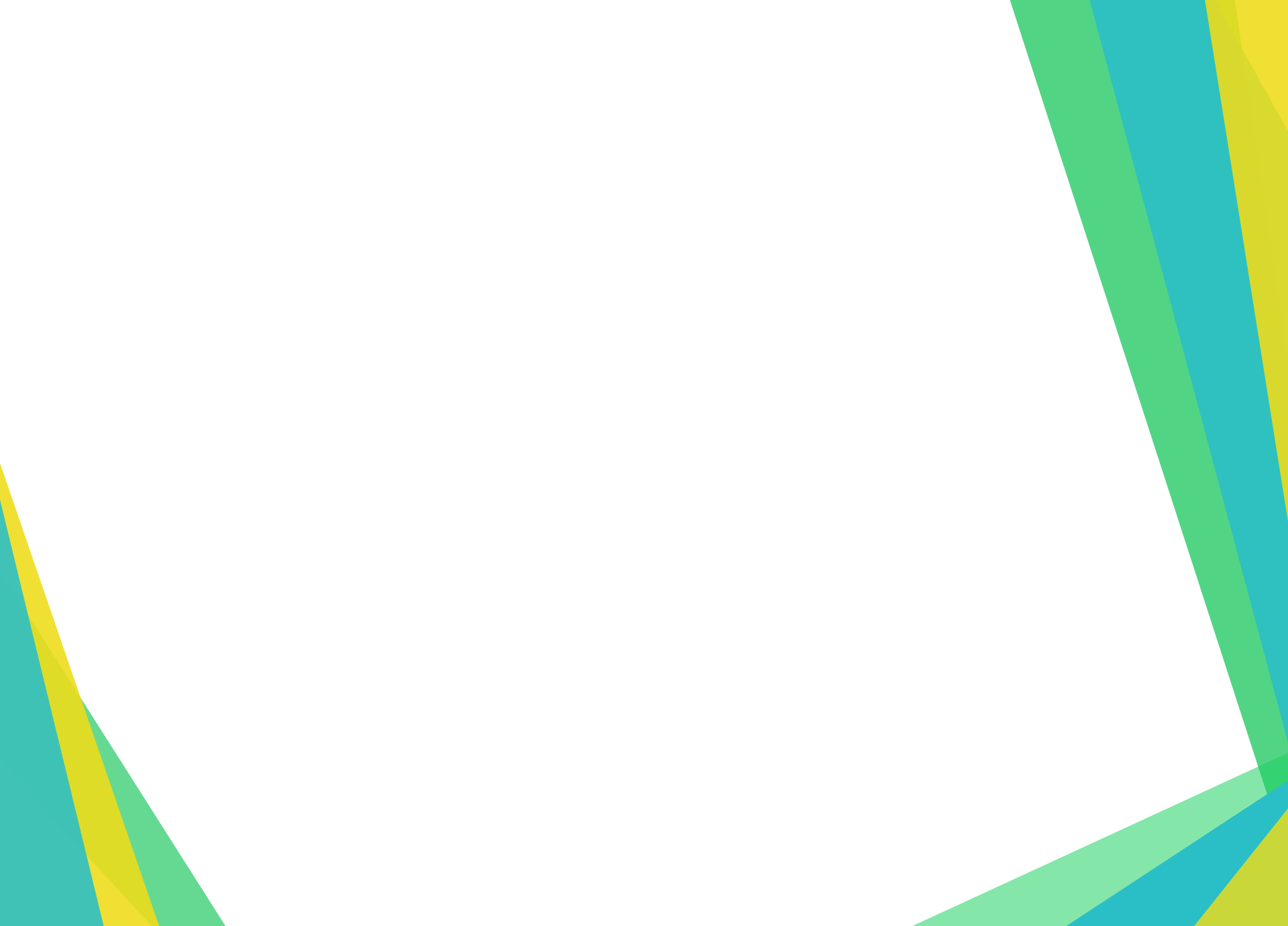 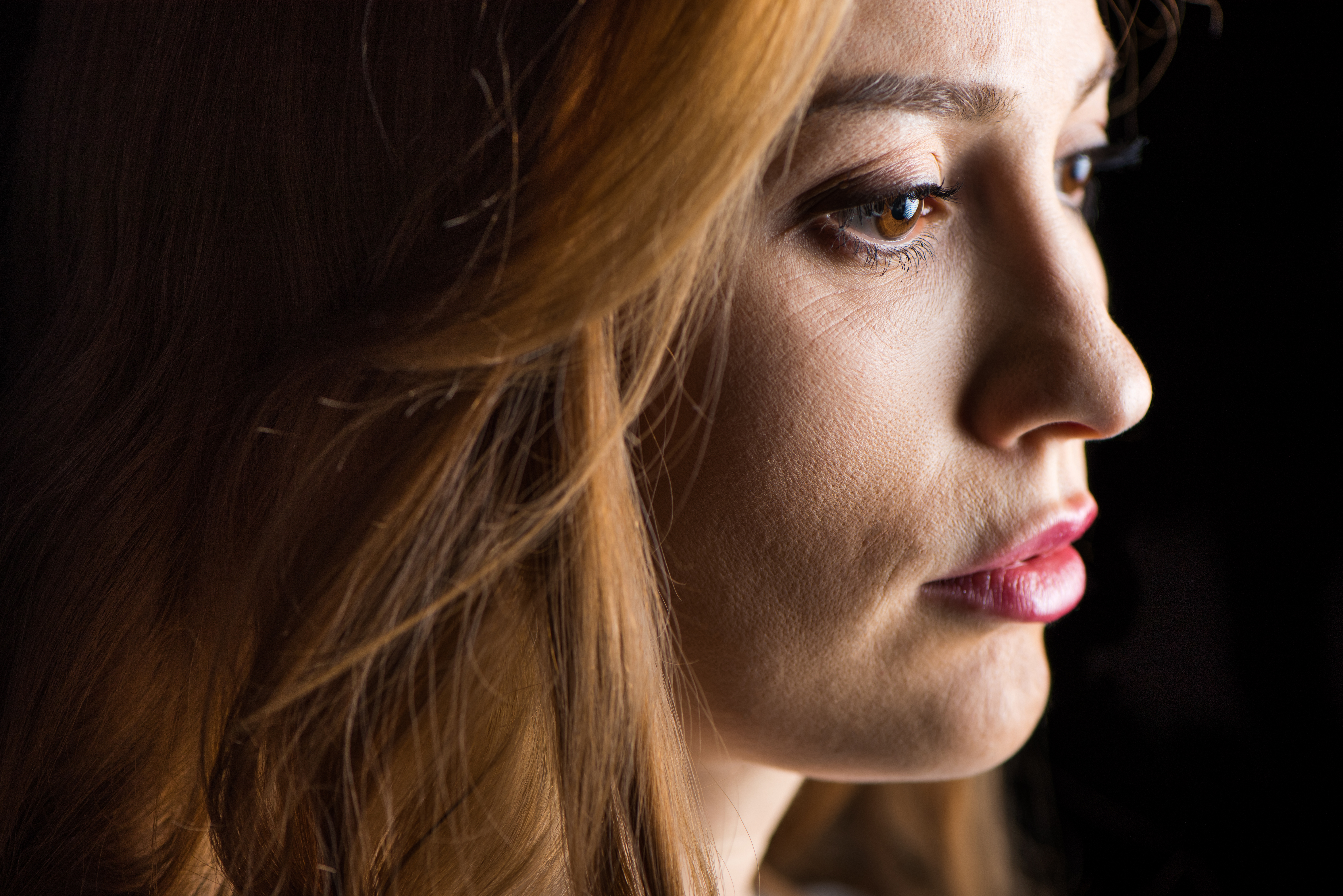 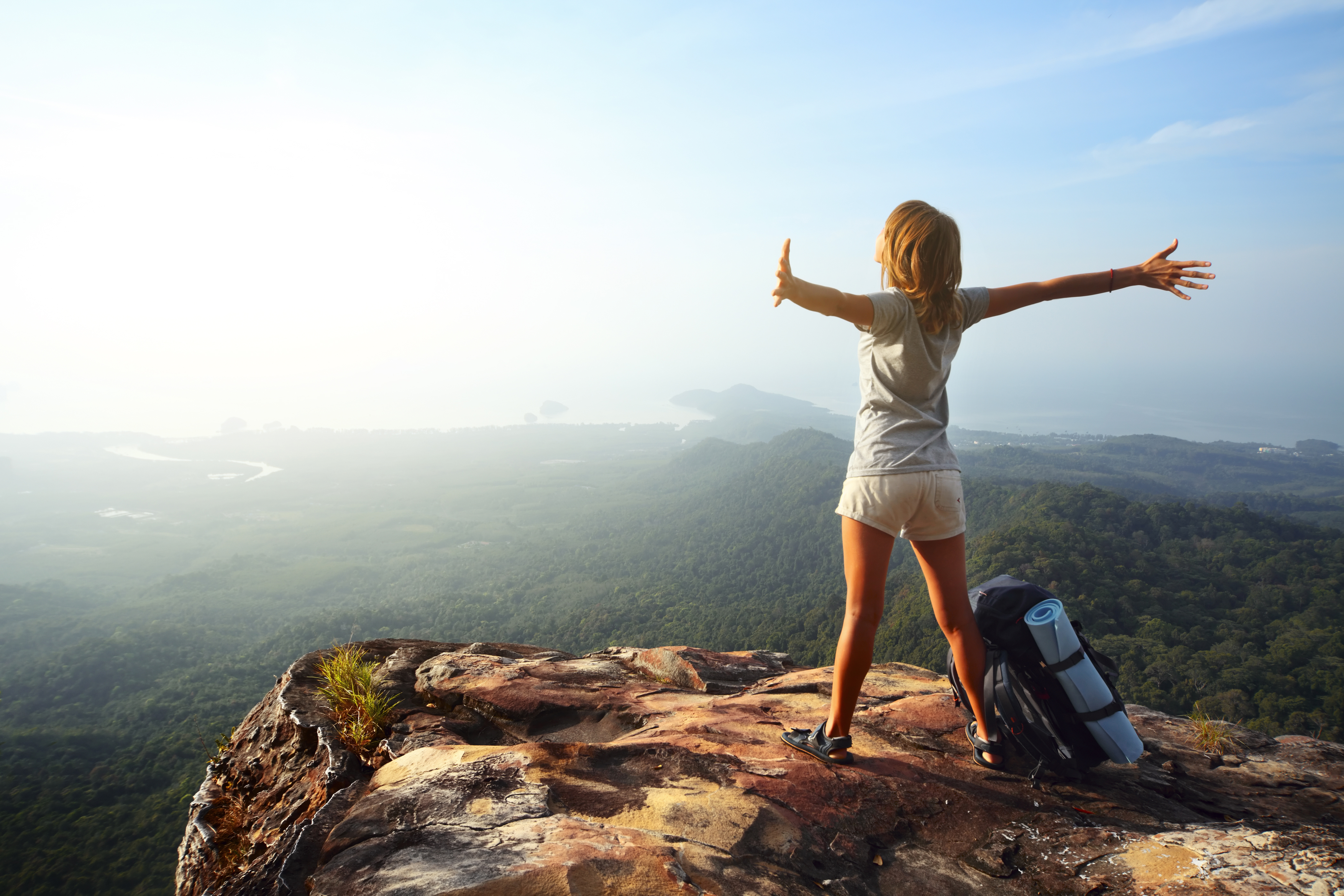 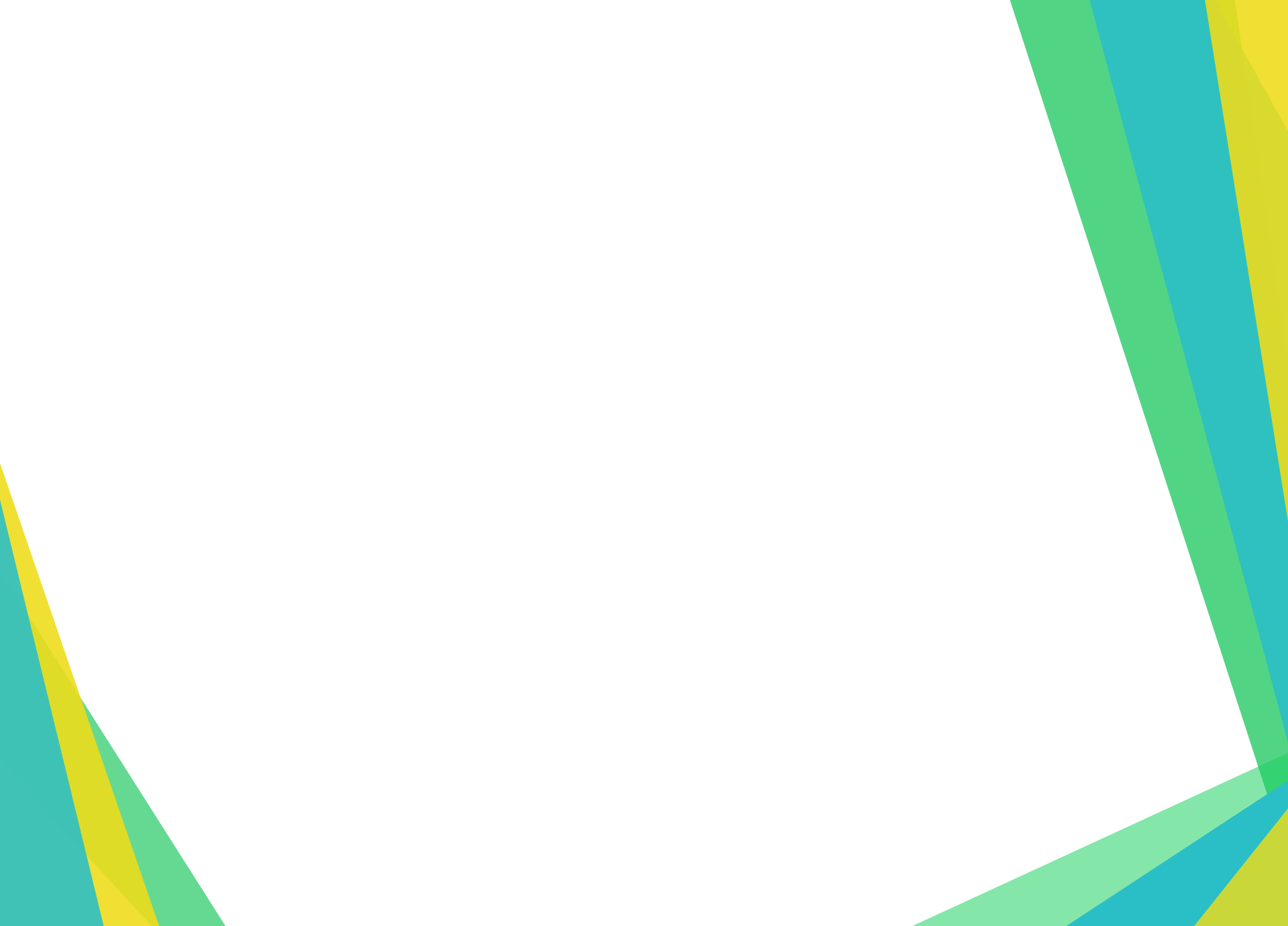 Agency is the power to choose how we respond to life.
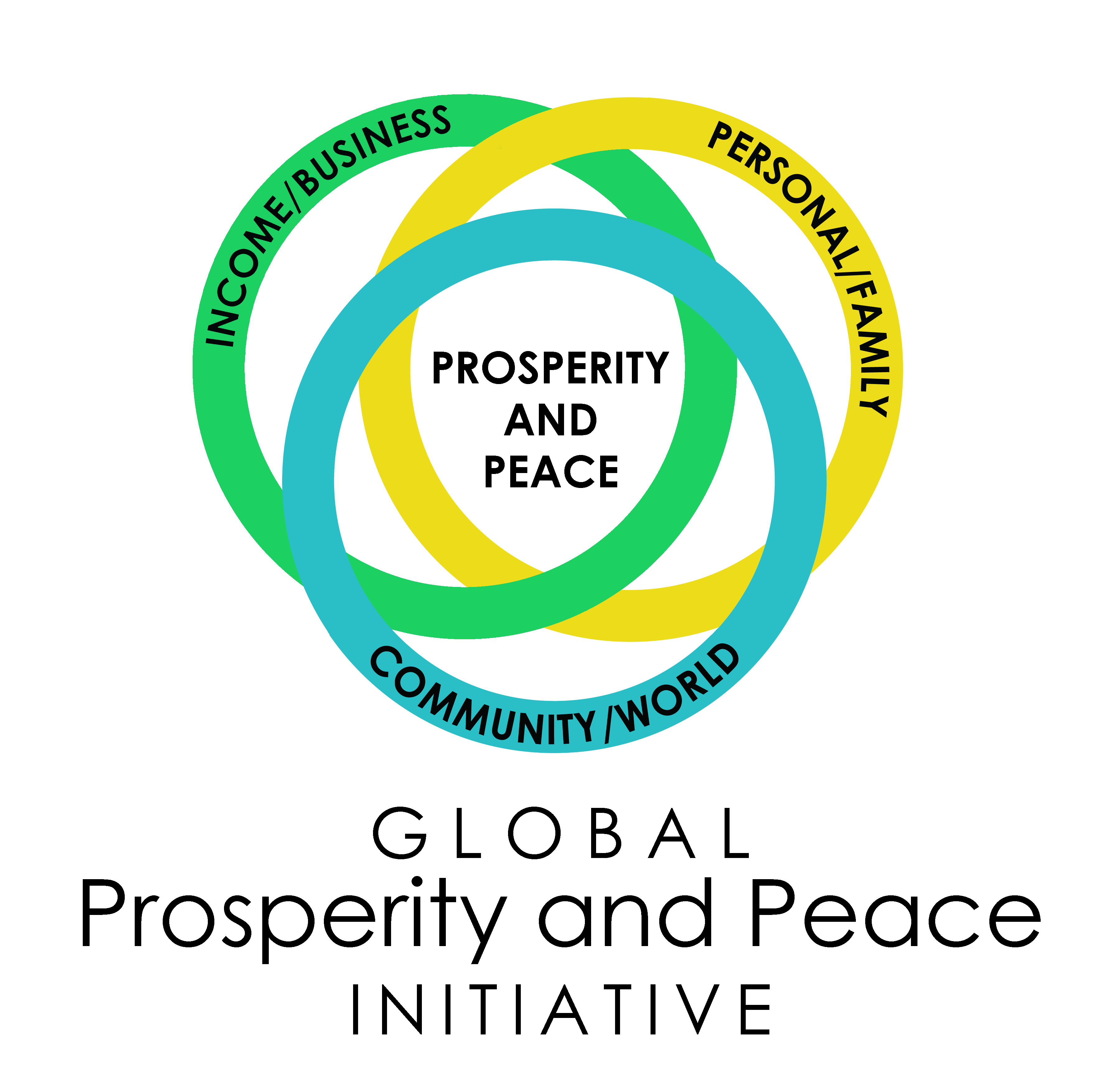 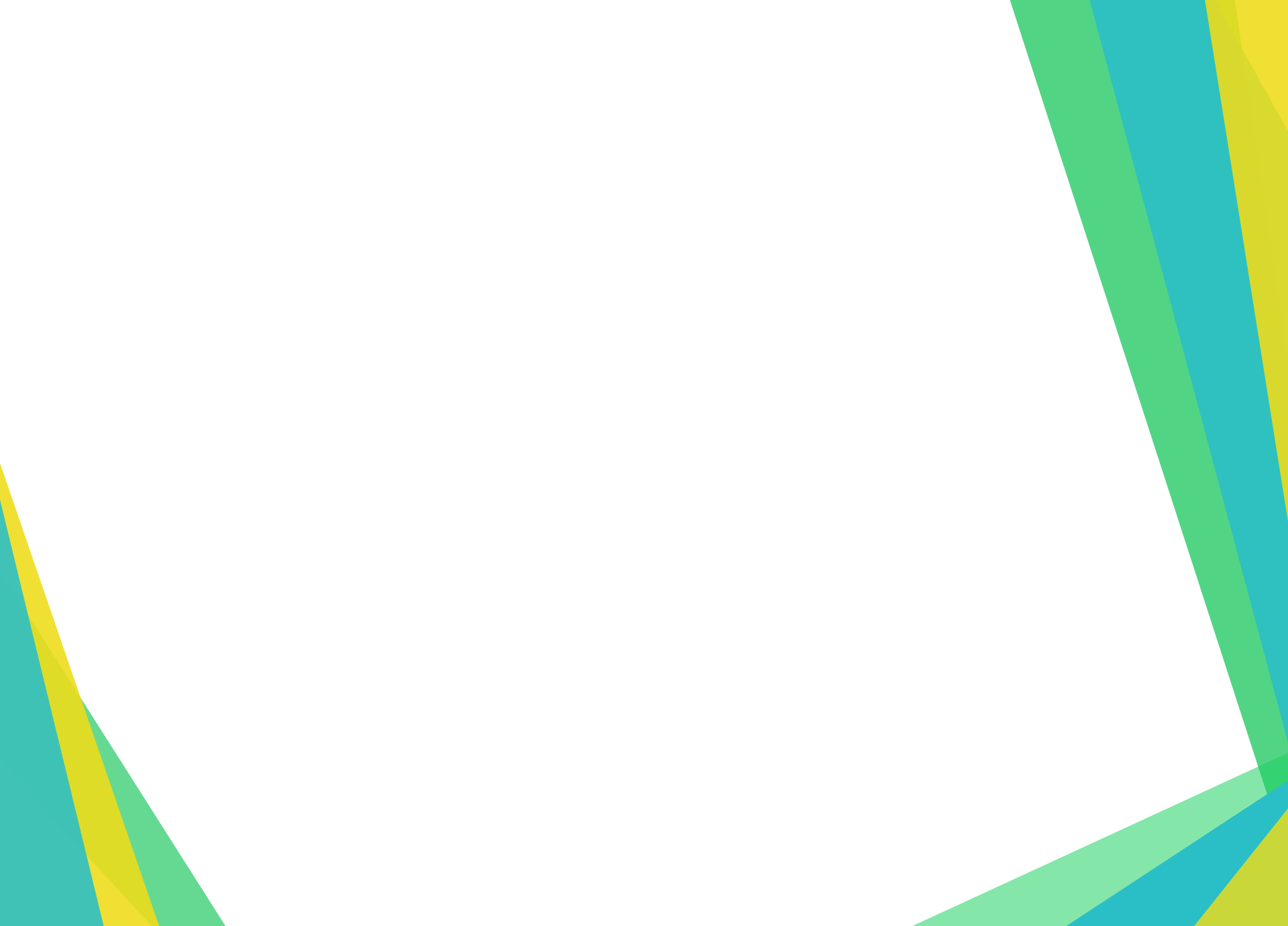 COLLABORATION brings peace and CONFLICT does not.
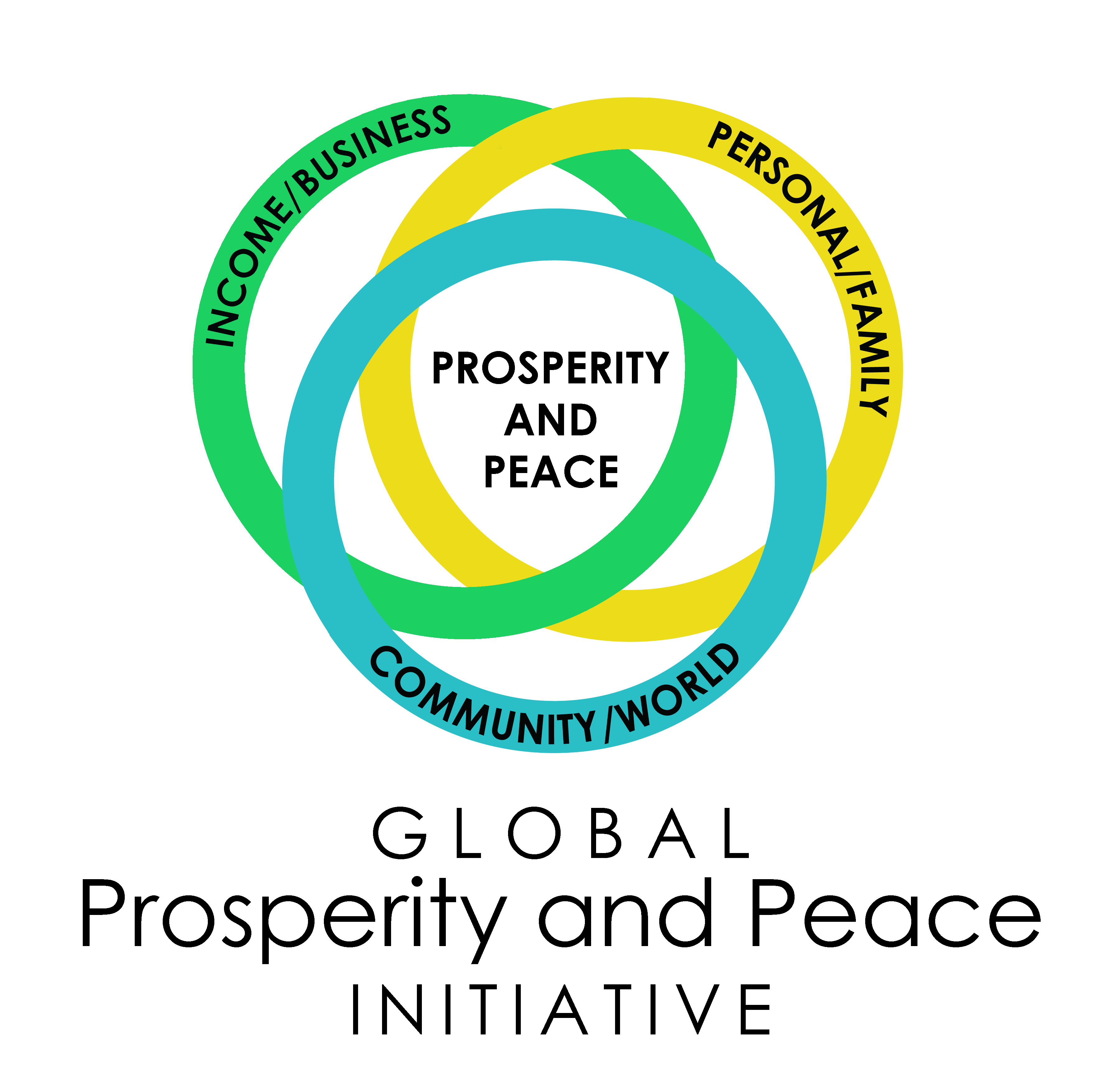 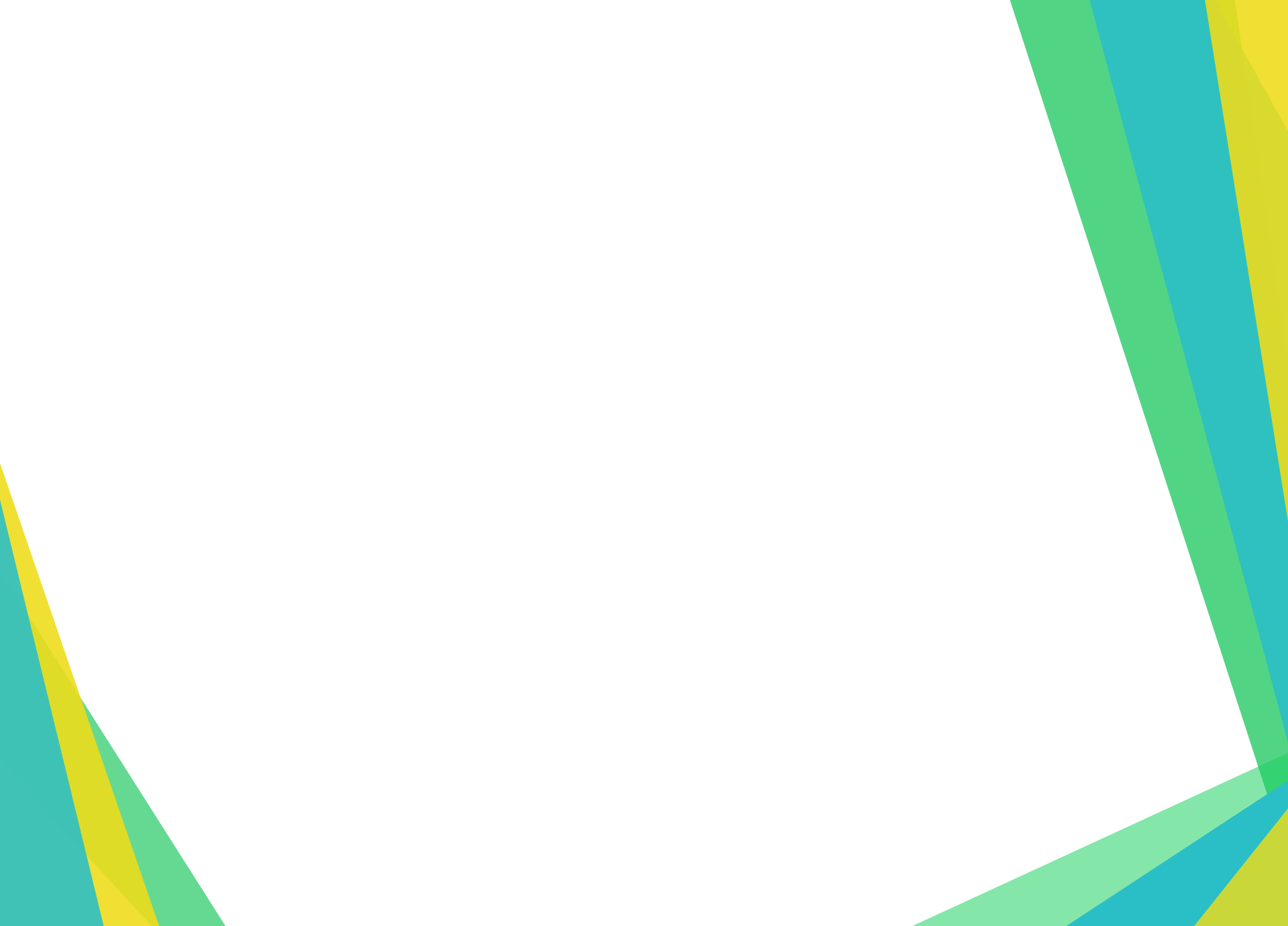 7 BE’s to Help us Be Peaceful
Be grateful. 
Be loving.
Be flexible and cheerful.
Be forgiving.
Be kind to yourself and others when you speak.
Be free from worry. 
Be a good example.
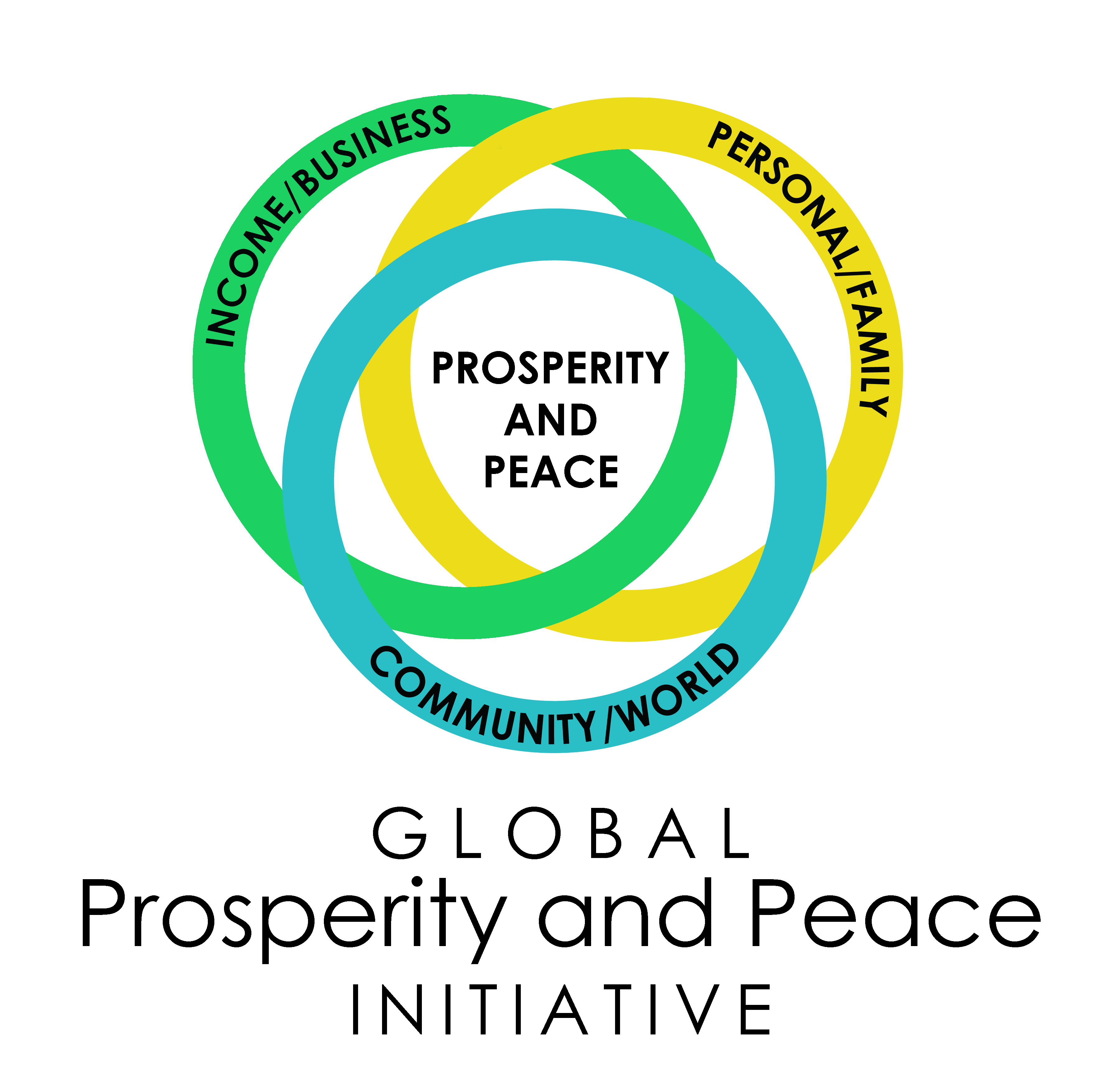 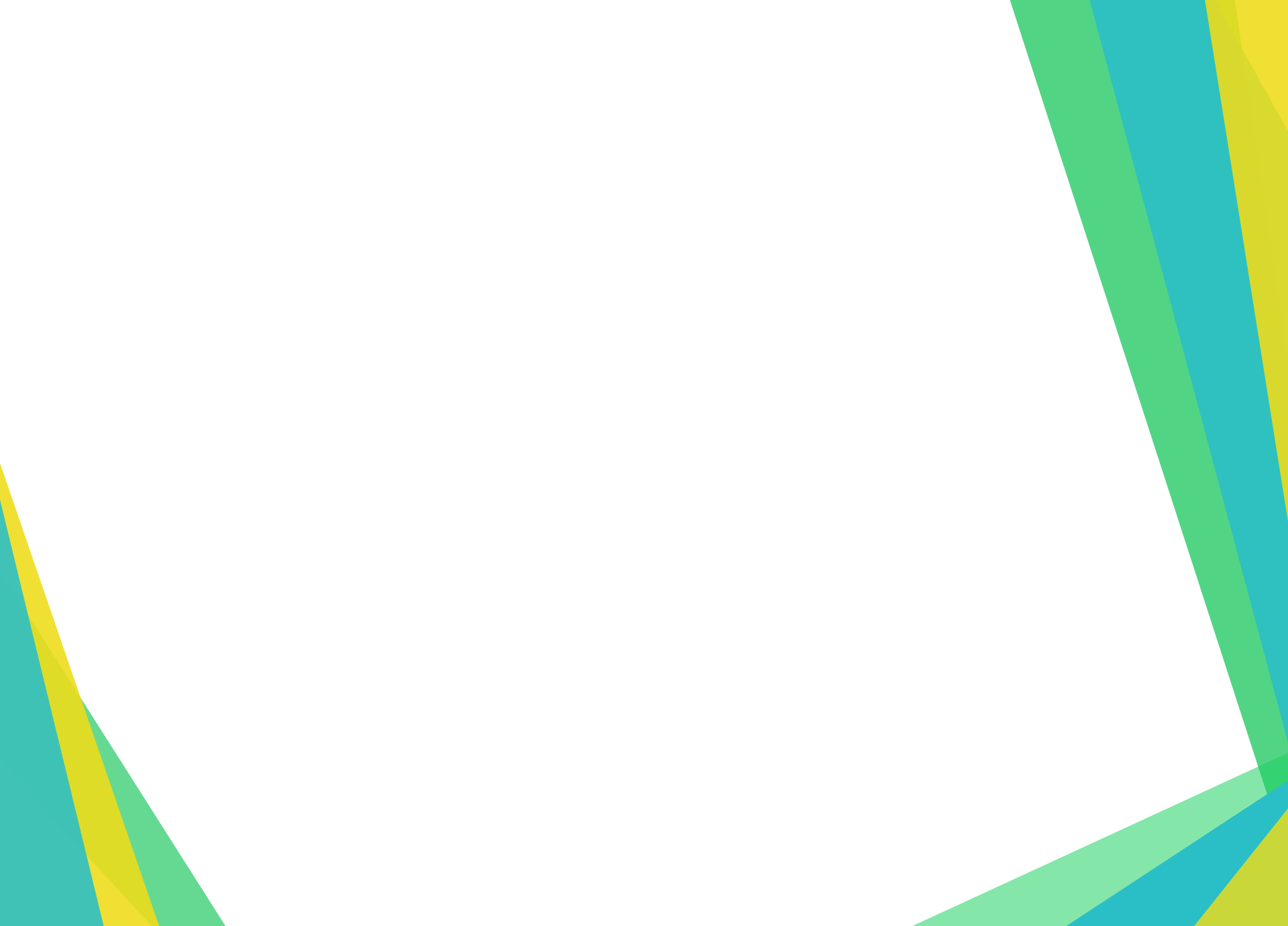 Having more love and peace on Earth is simply a matter of one heart at a time being more loving and peaceful
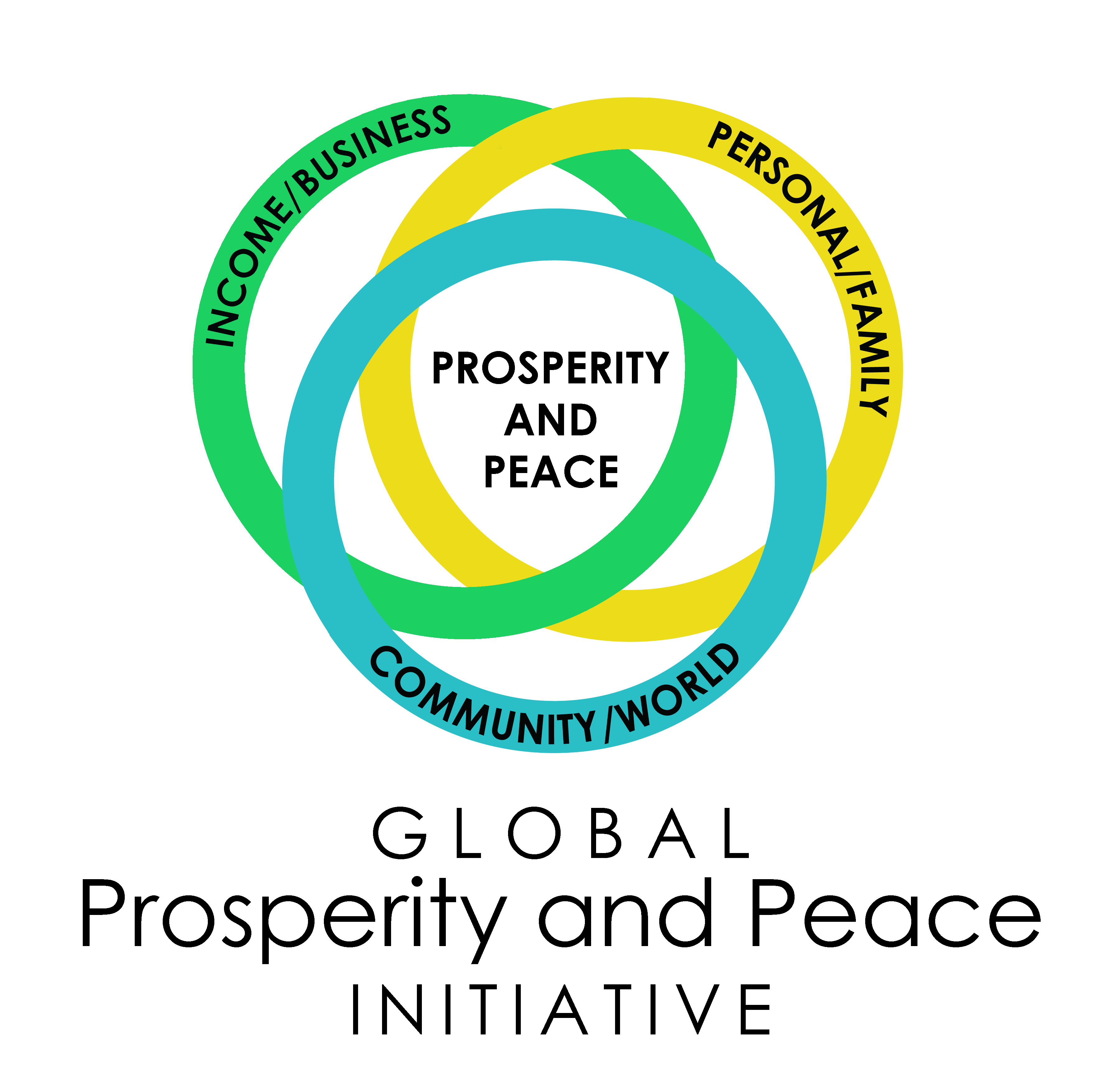 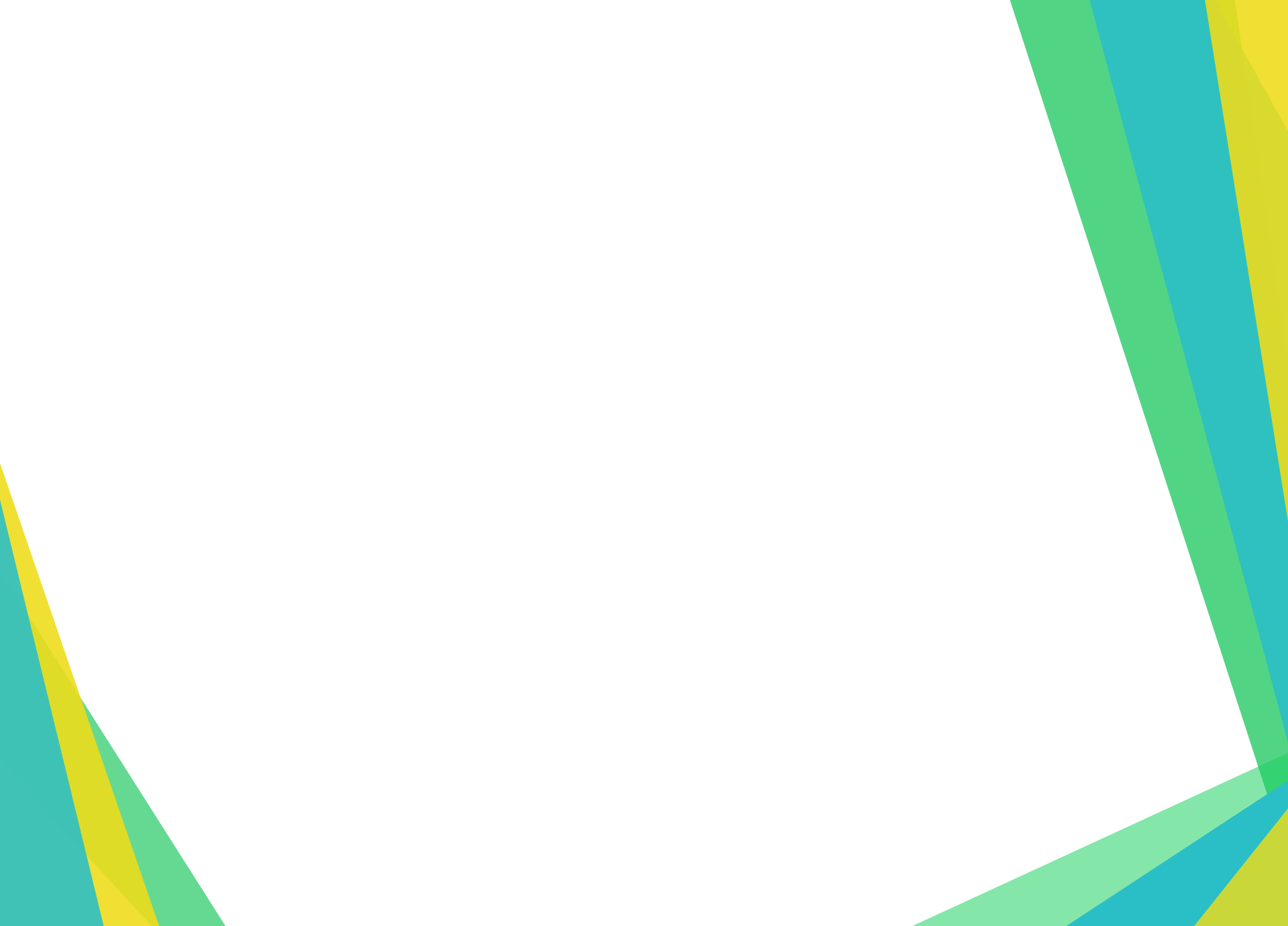 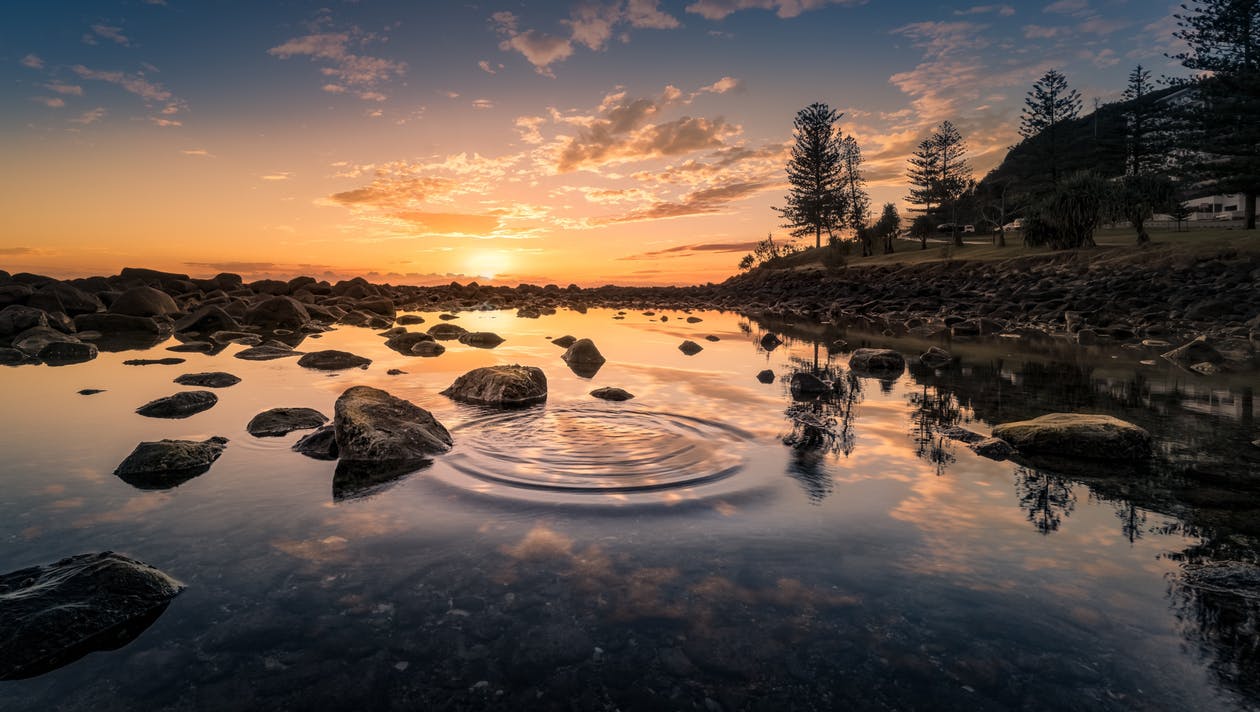 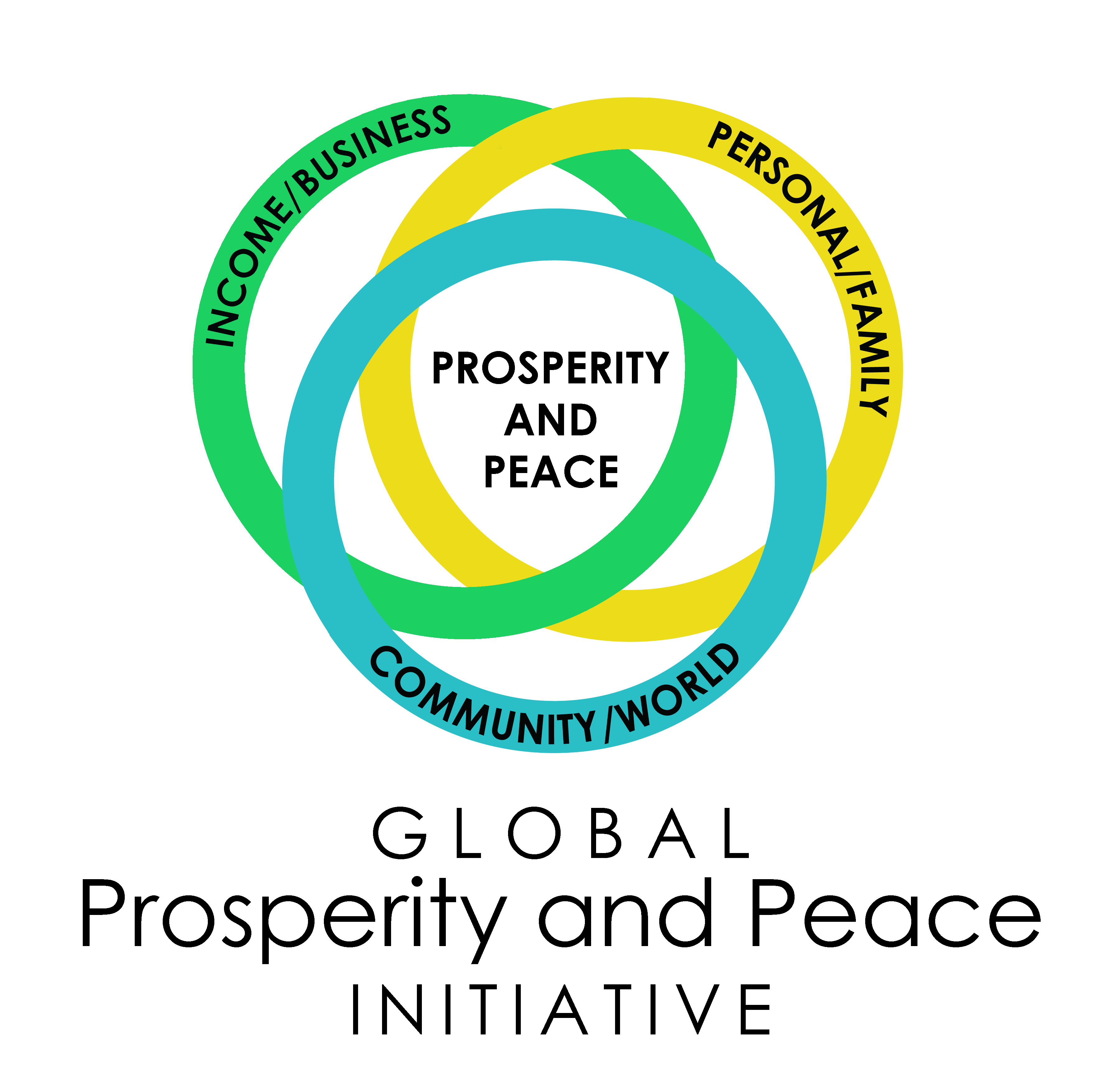 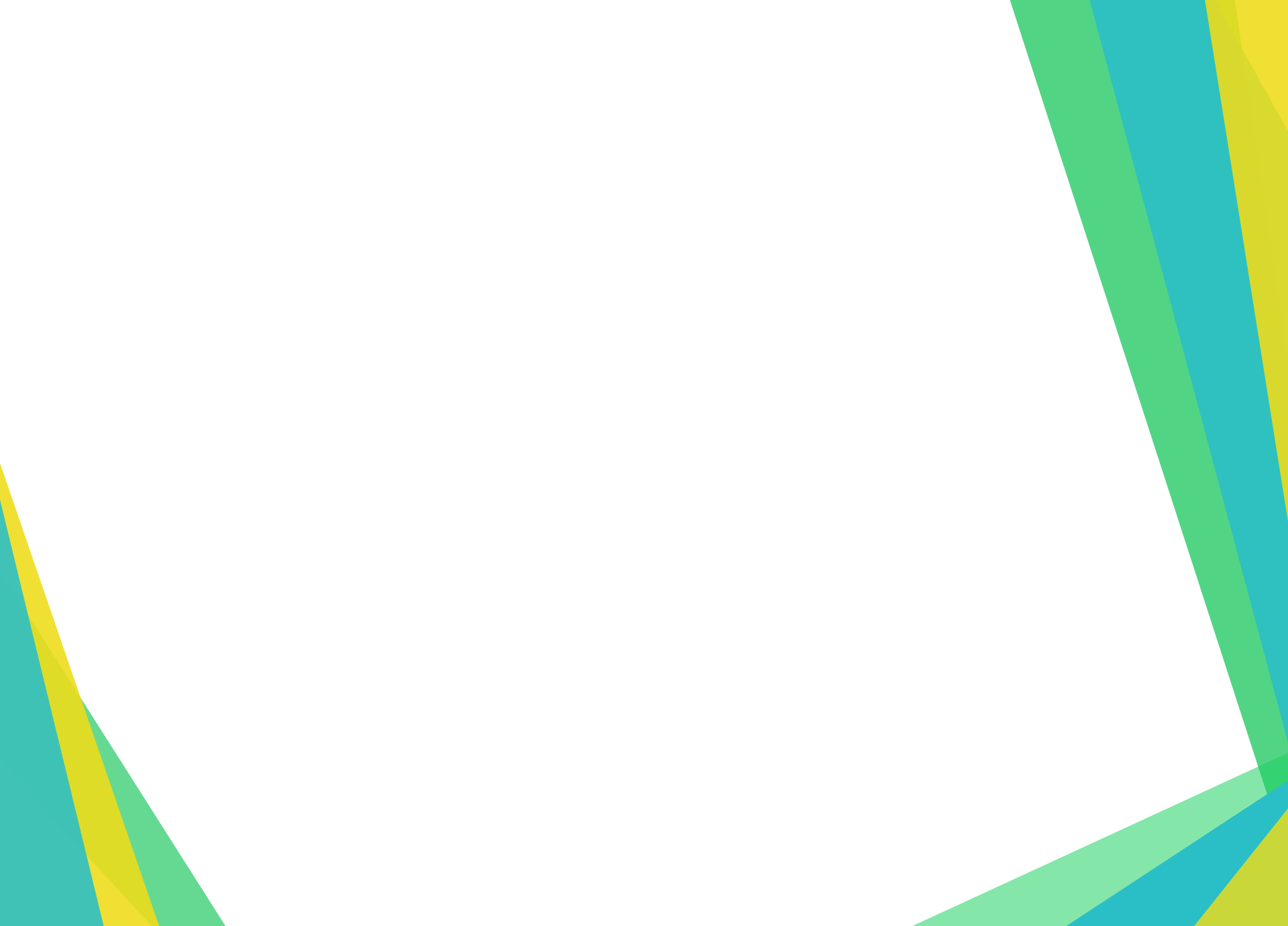 “Let There Be Peace on Earth.”(Feel free to sing along)
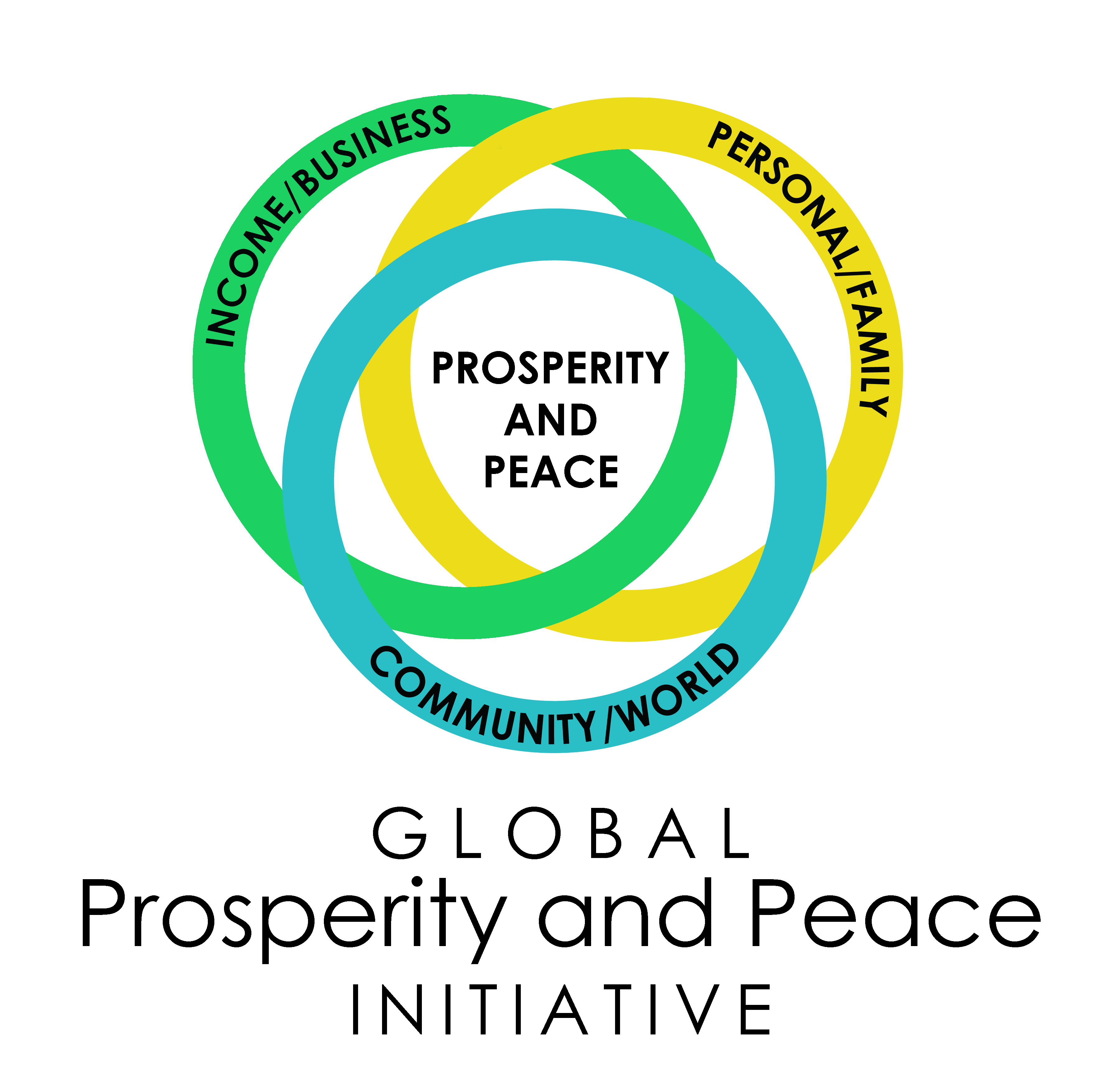 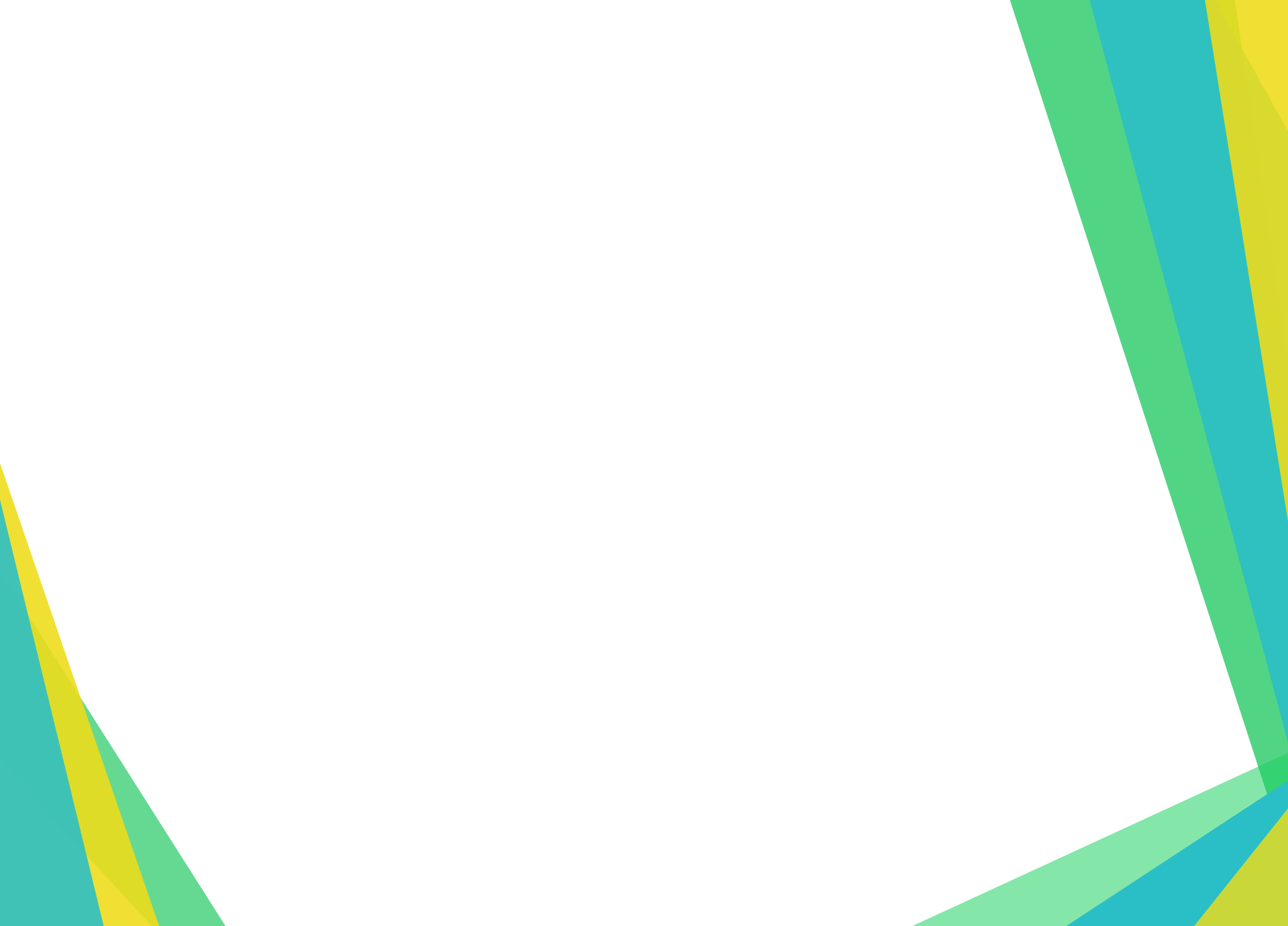 Humanity is inherently kind and loving.
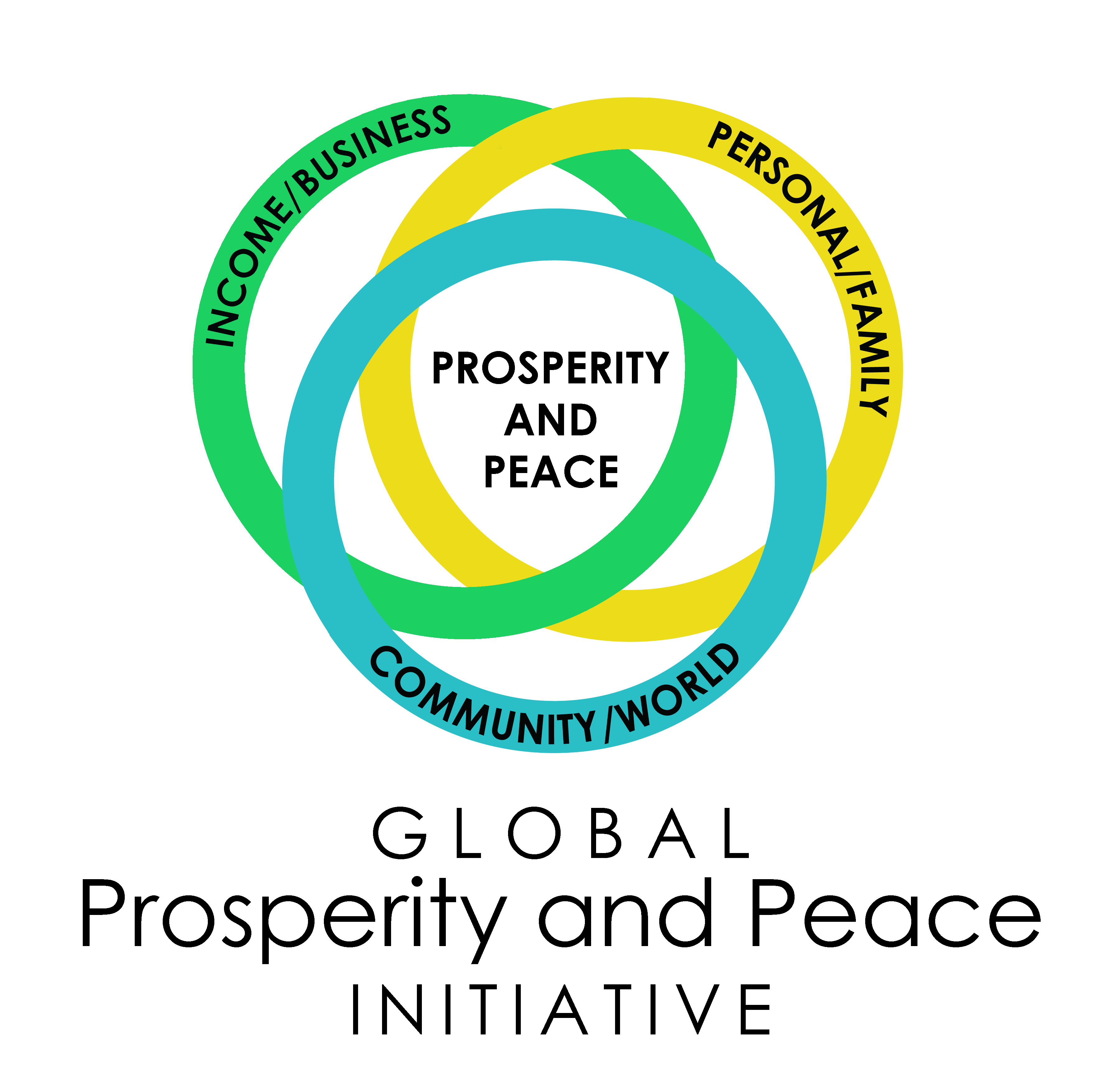 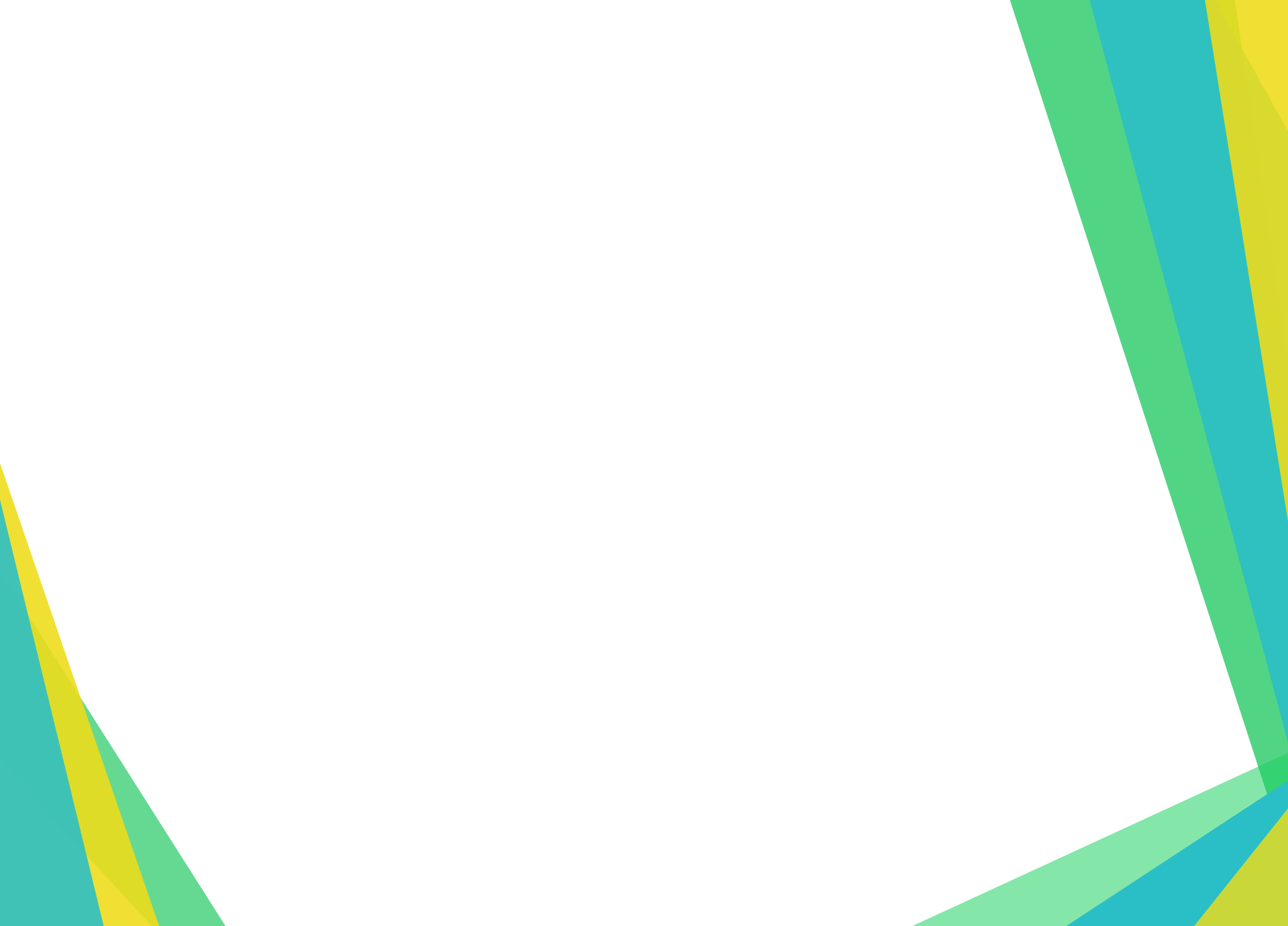 Let us splash joyfully and spill out love, kindness, forgiveness, happiness – and peace.
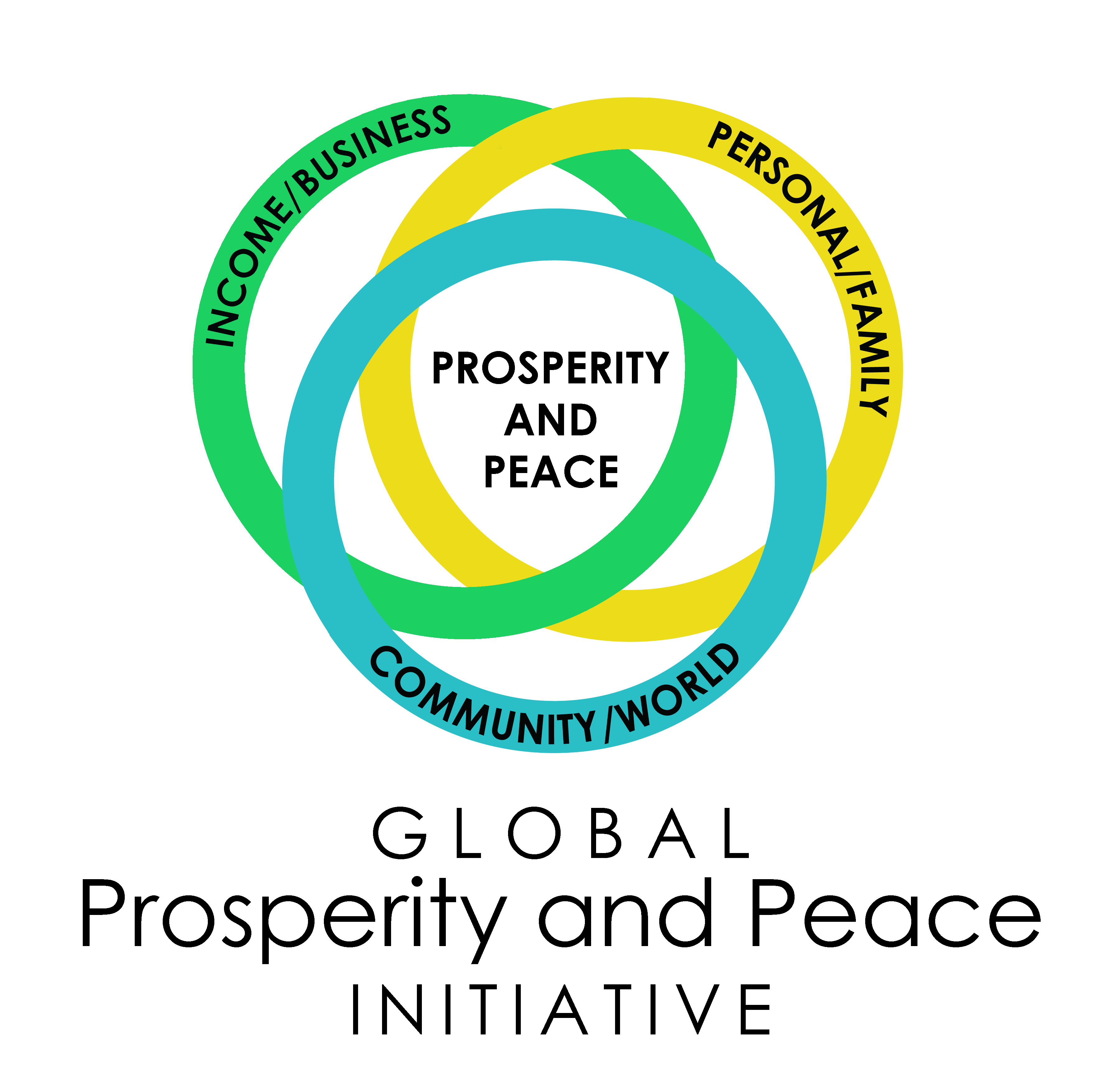 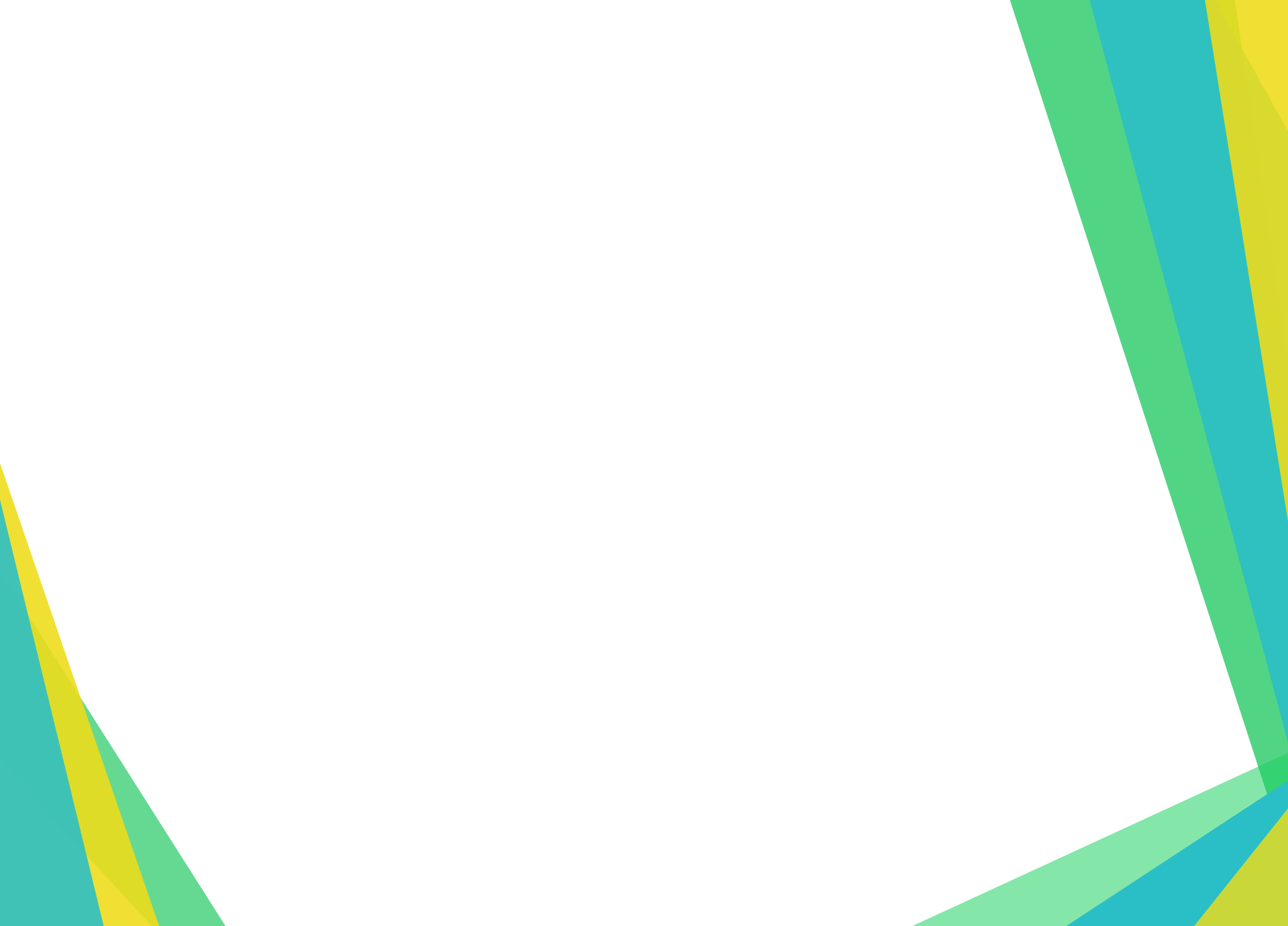 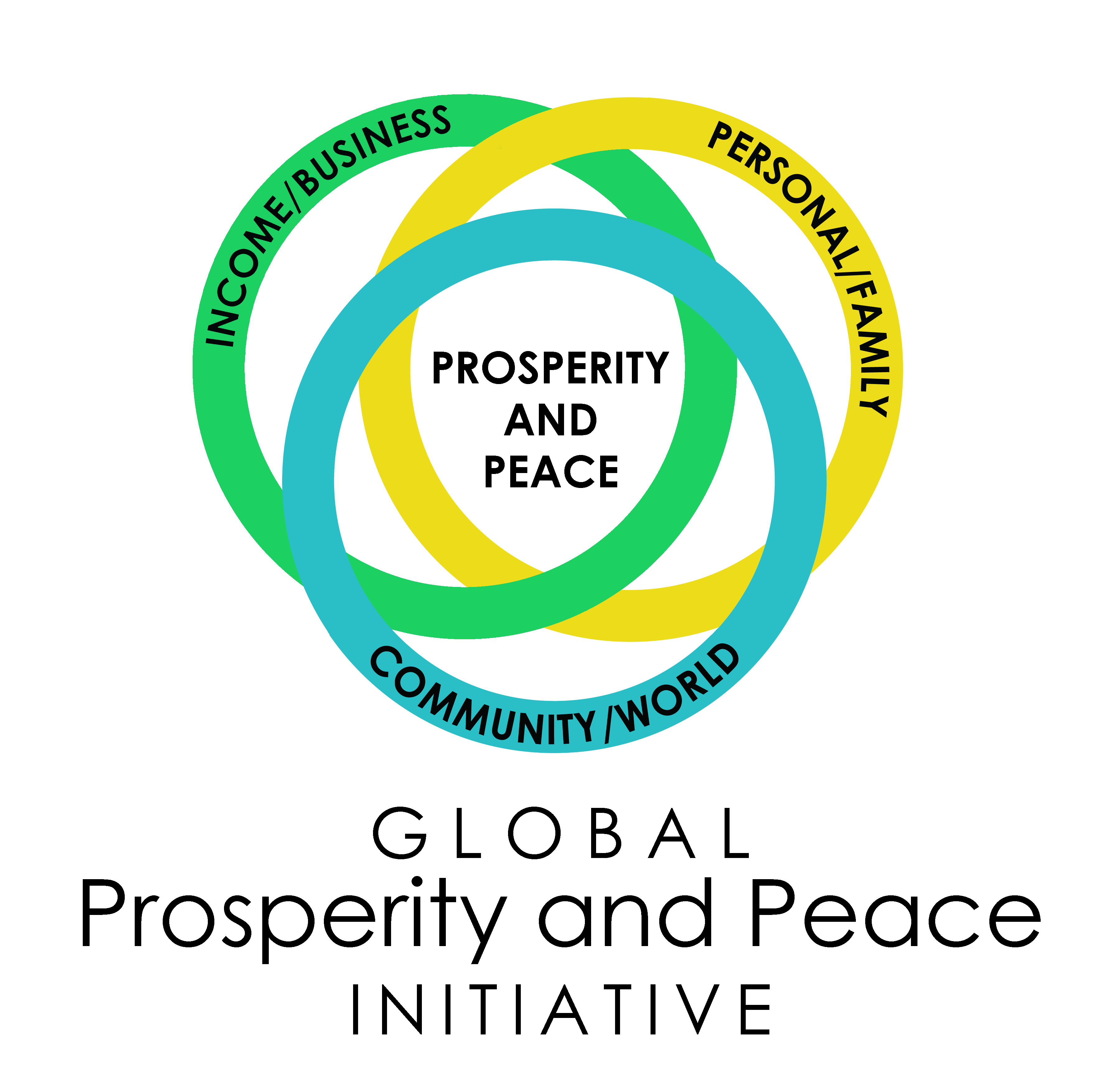 www.ProsperityandPeace.org
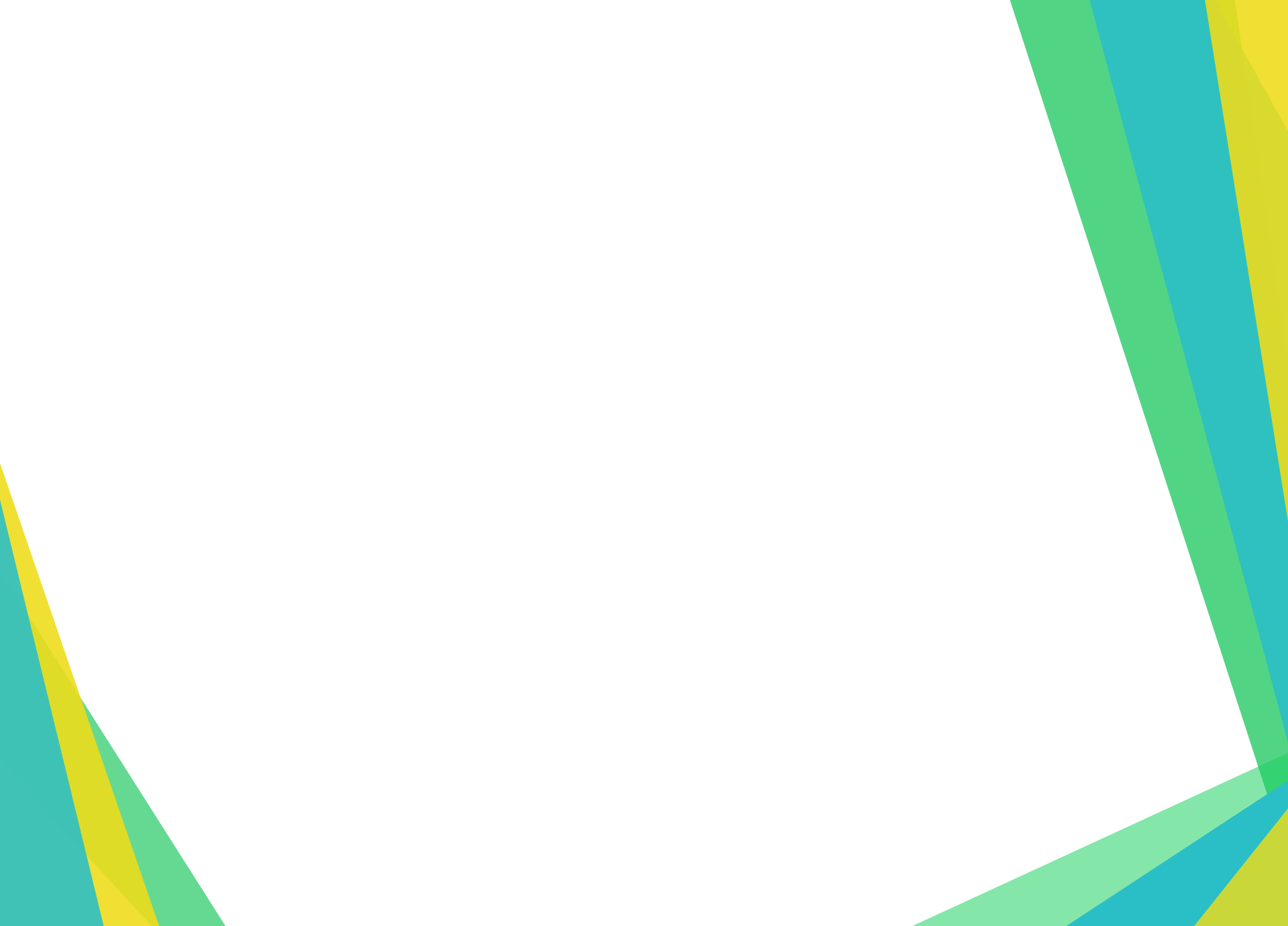 We now have a working Master Action Plan – a Peace M.A.P.
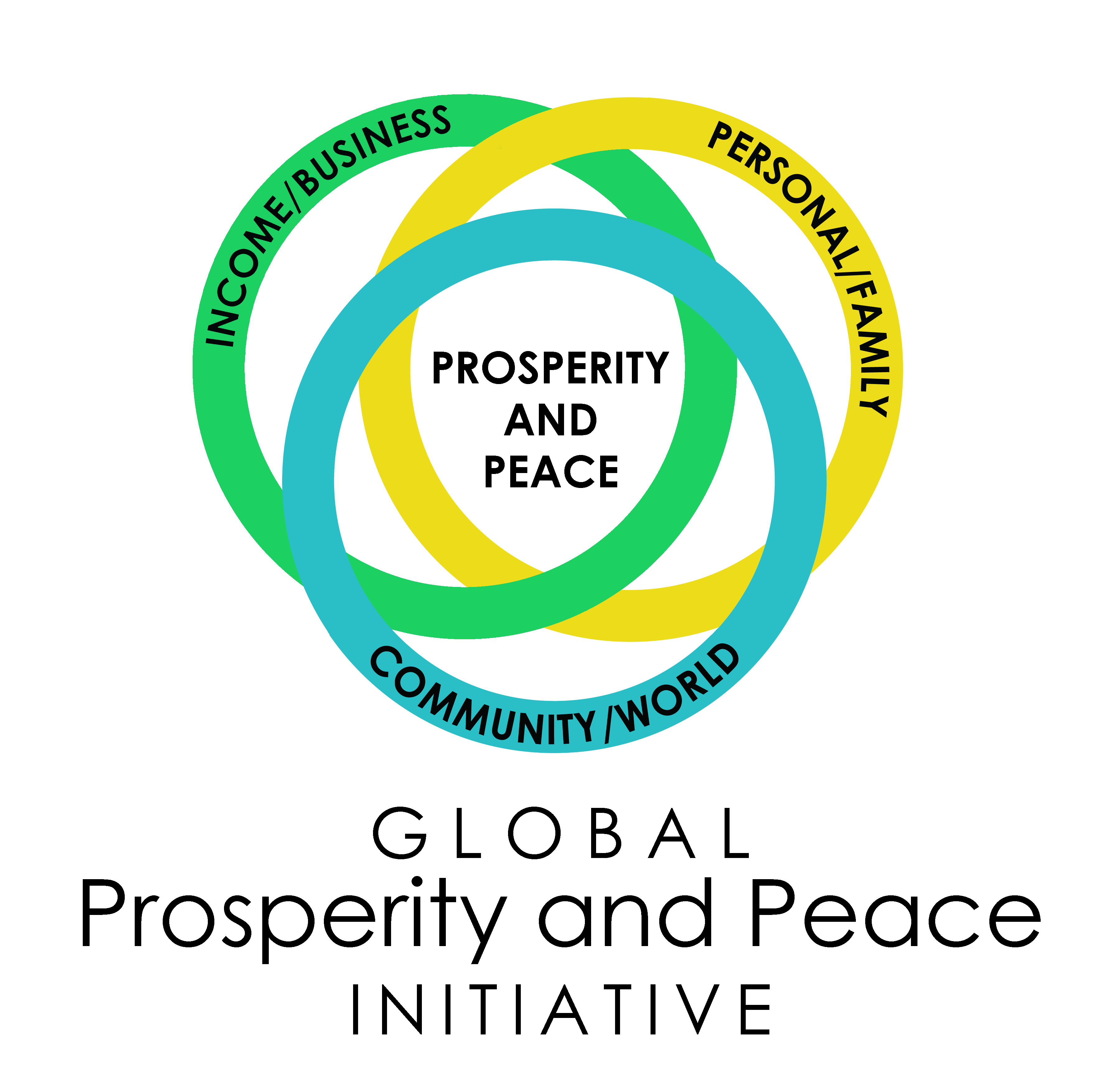 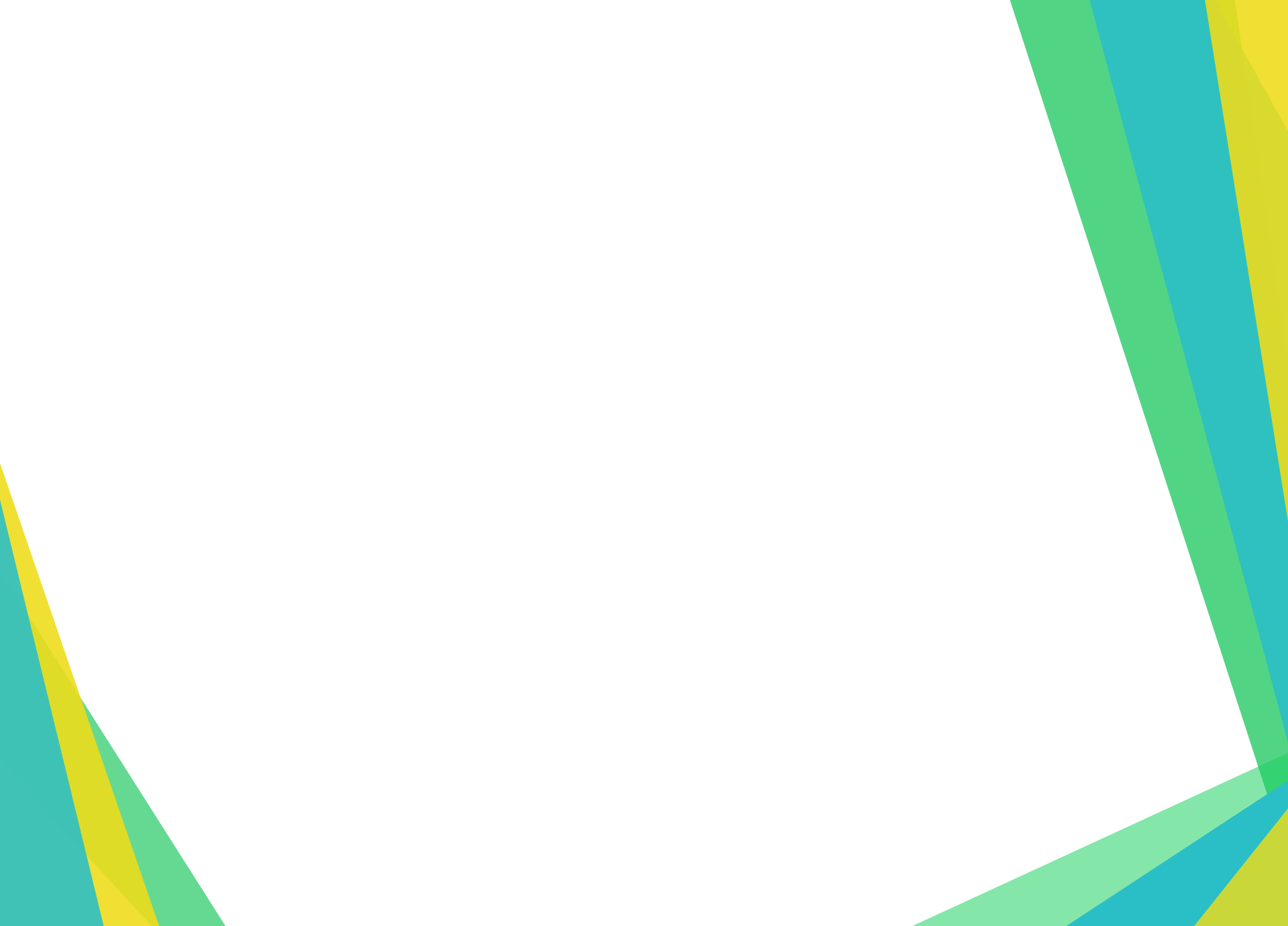 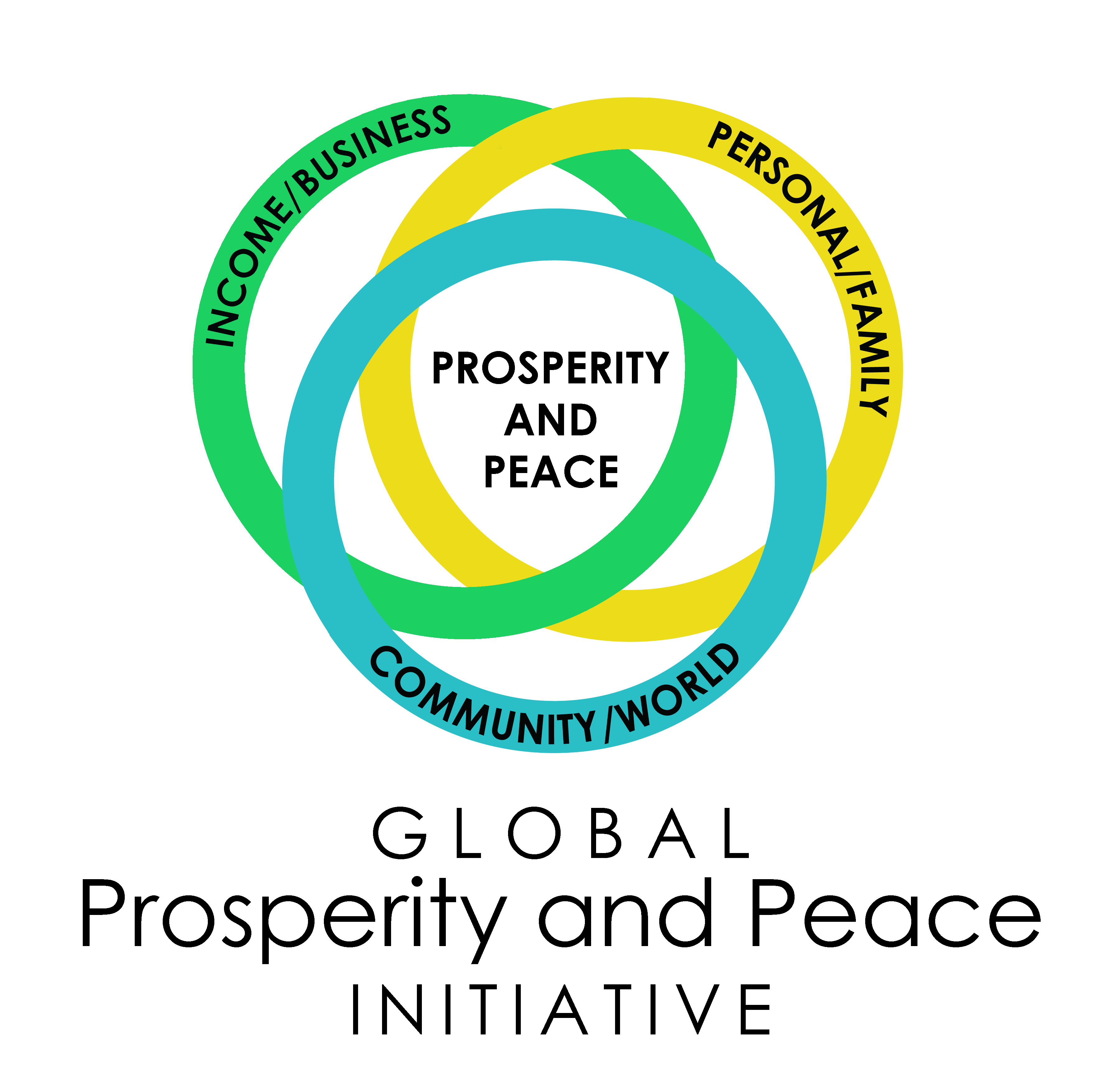 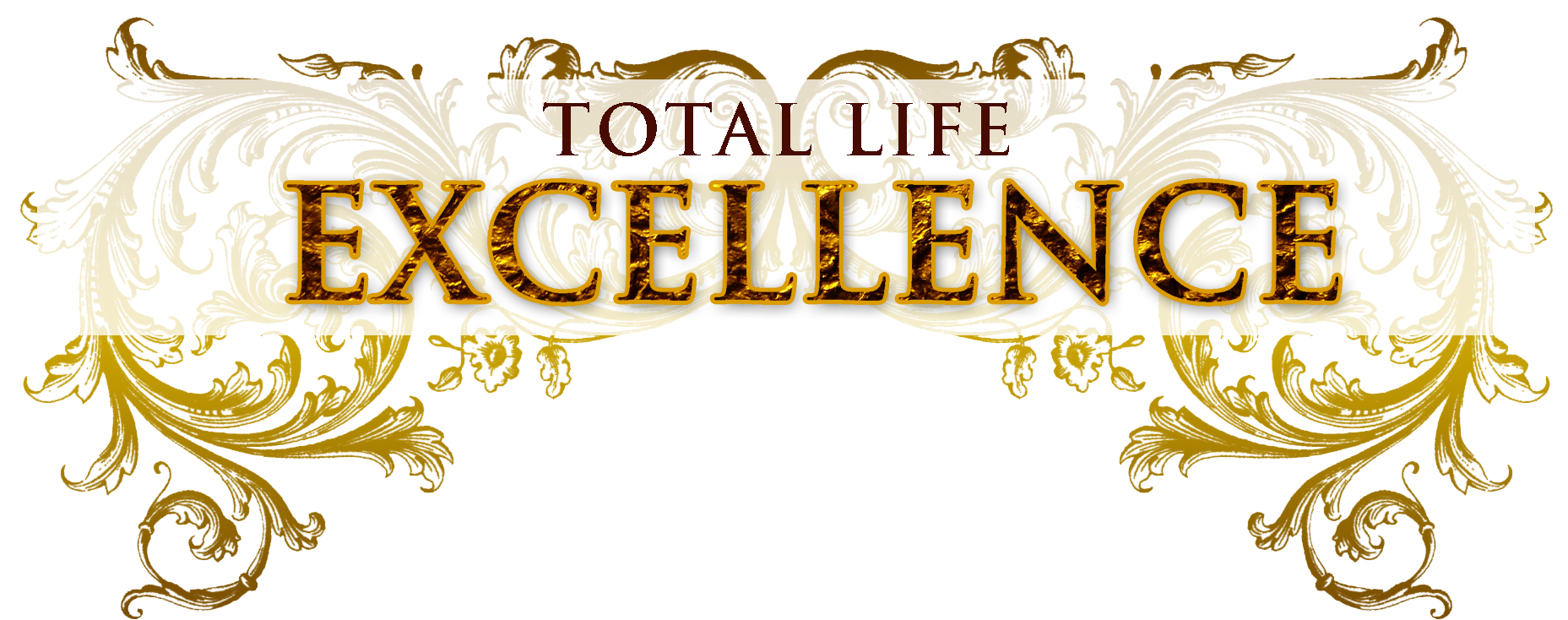 We educate and strengthen people in every area of their lives, in three ways.
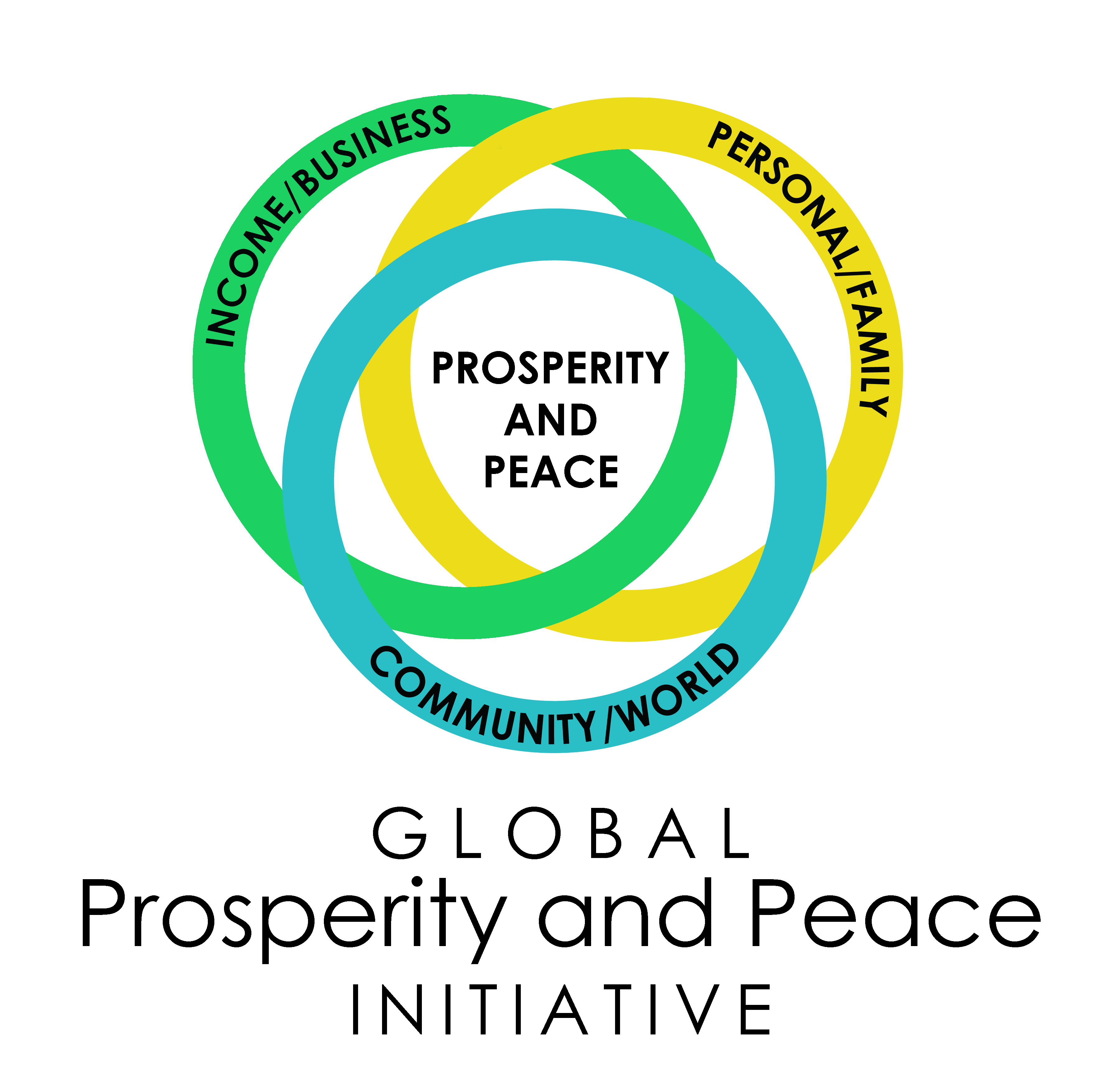 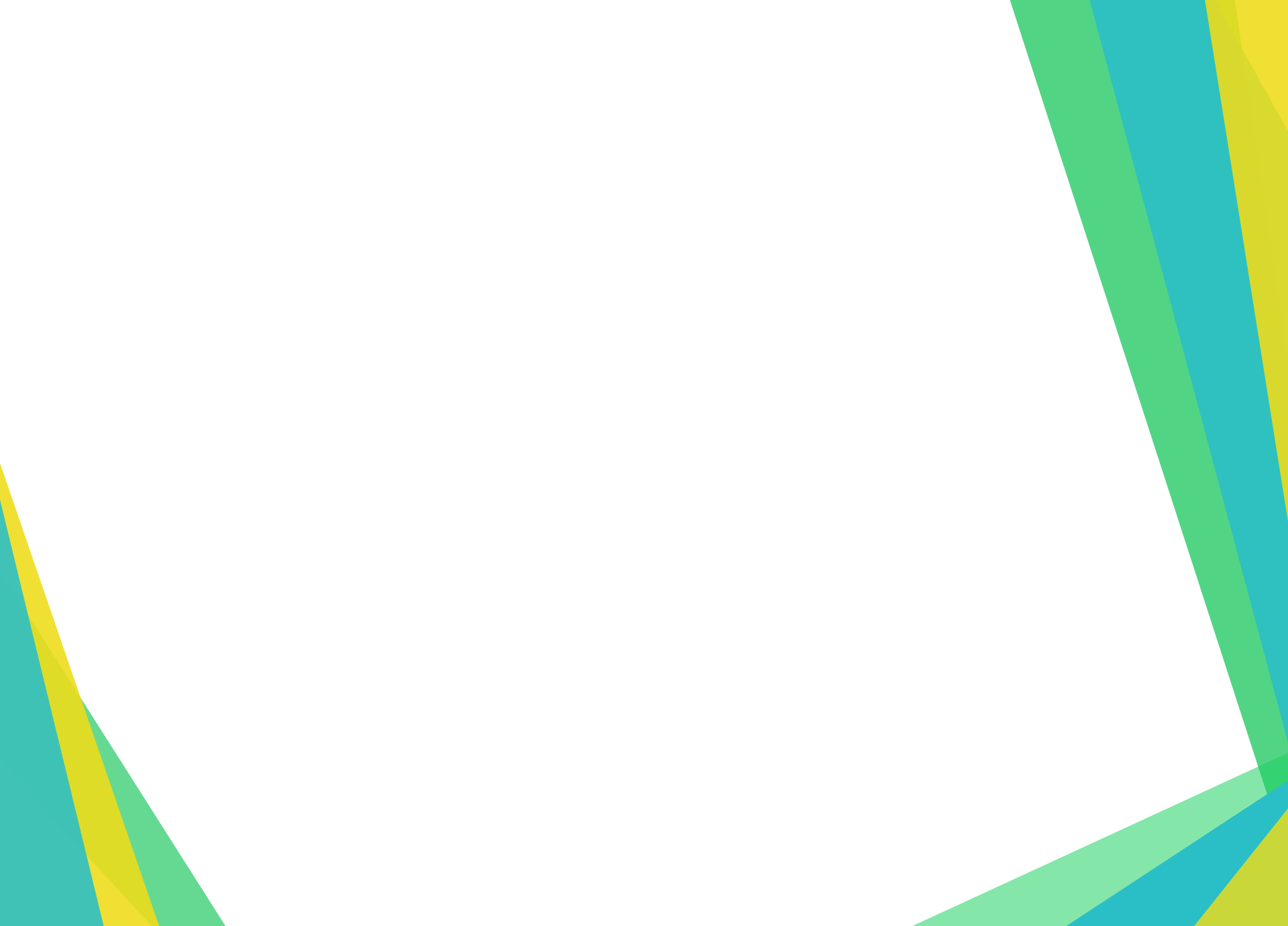 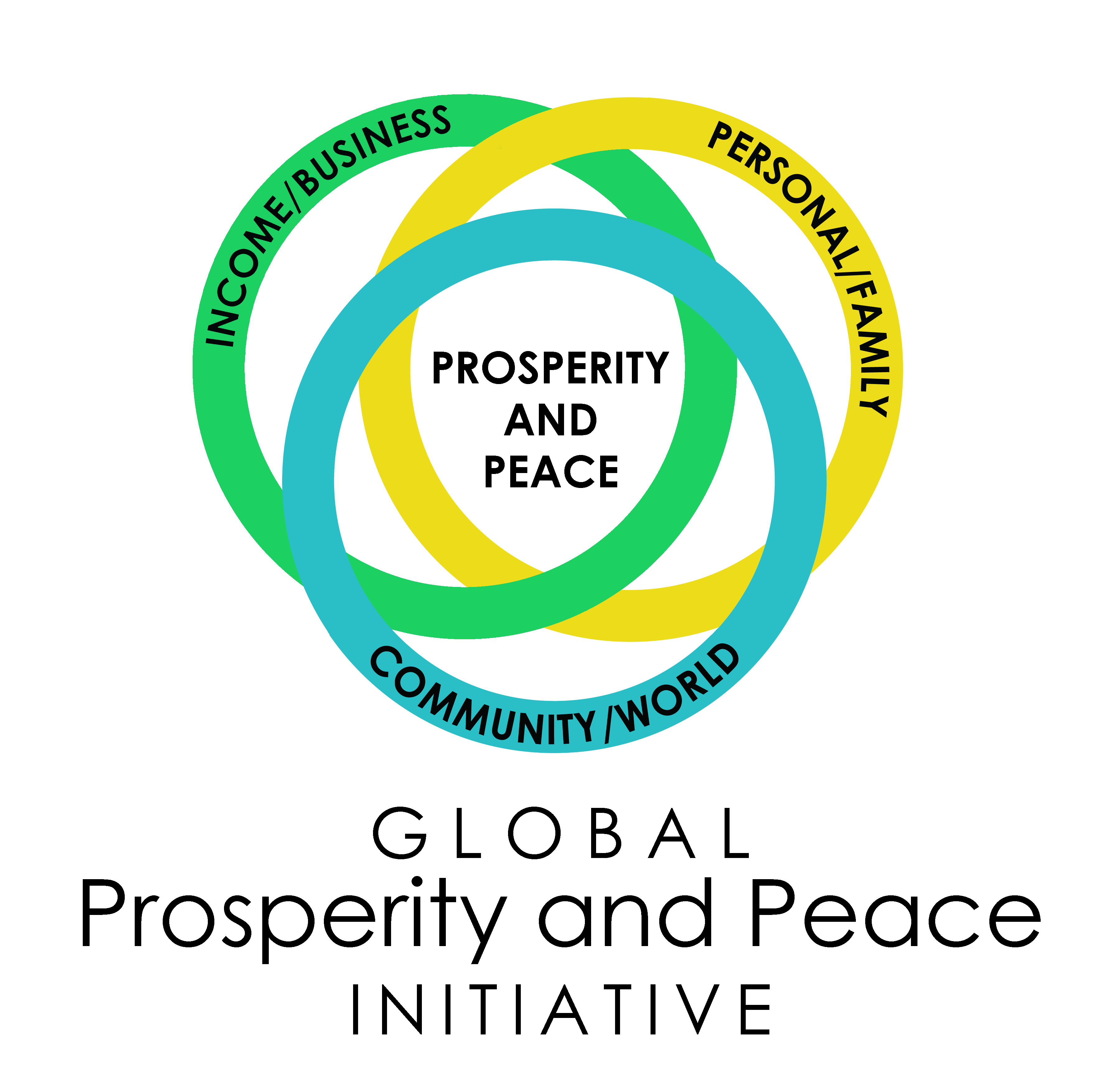 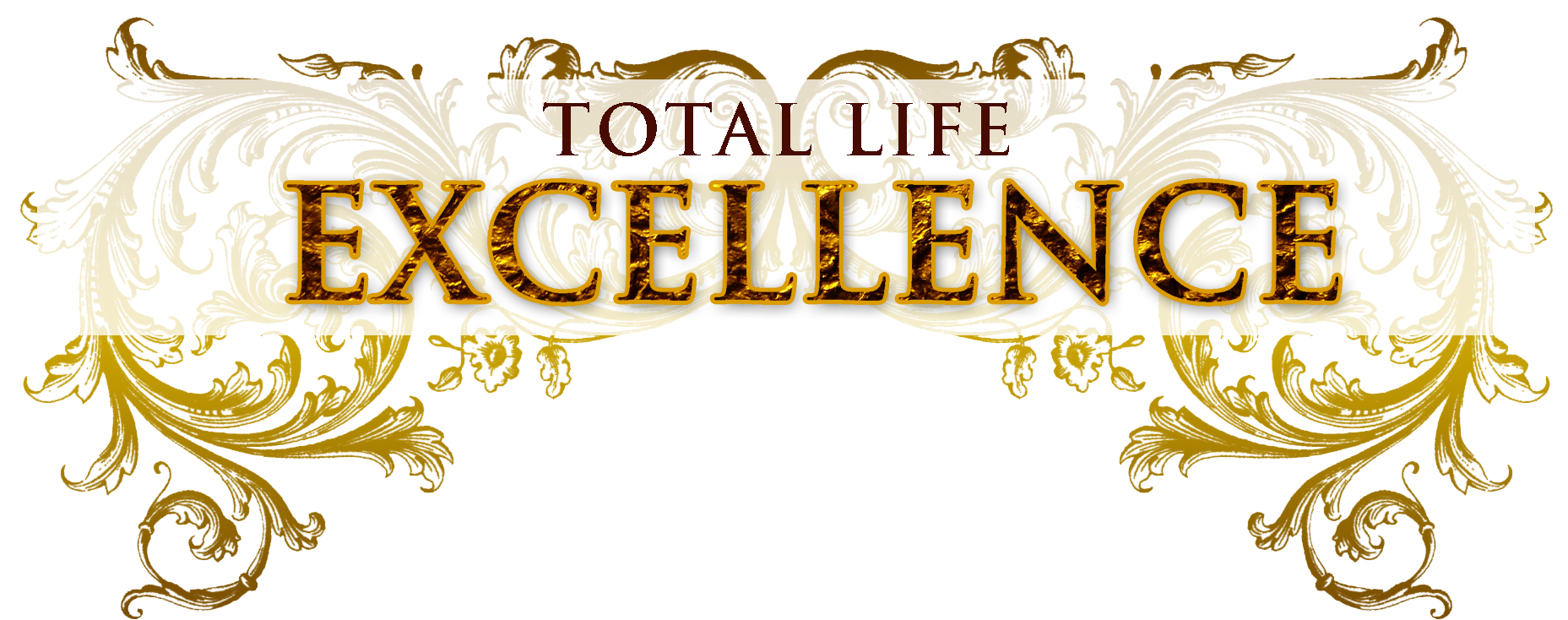 1. We present uplifting Peace Events across the world.
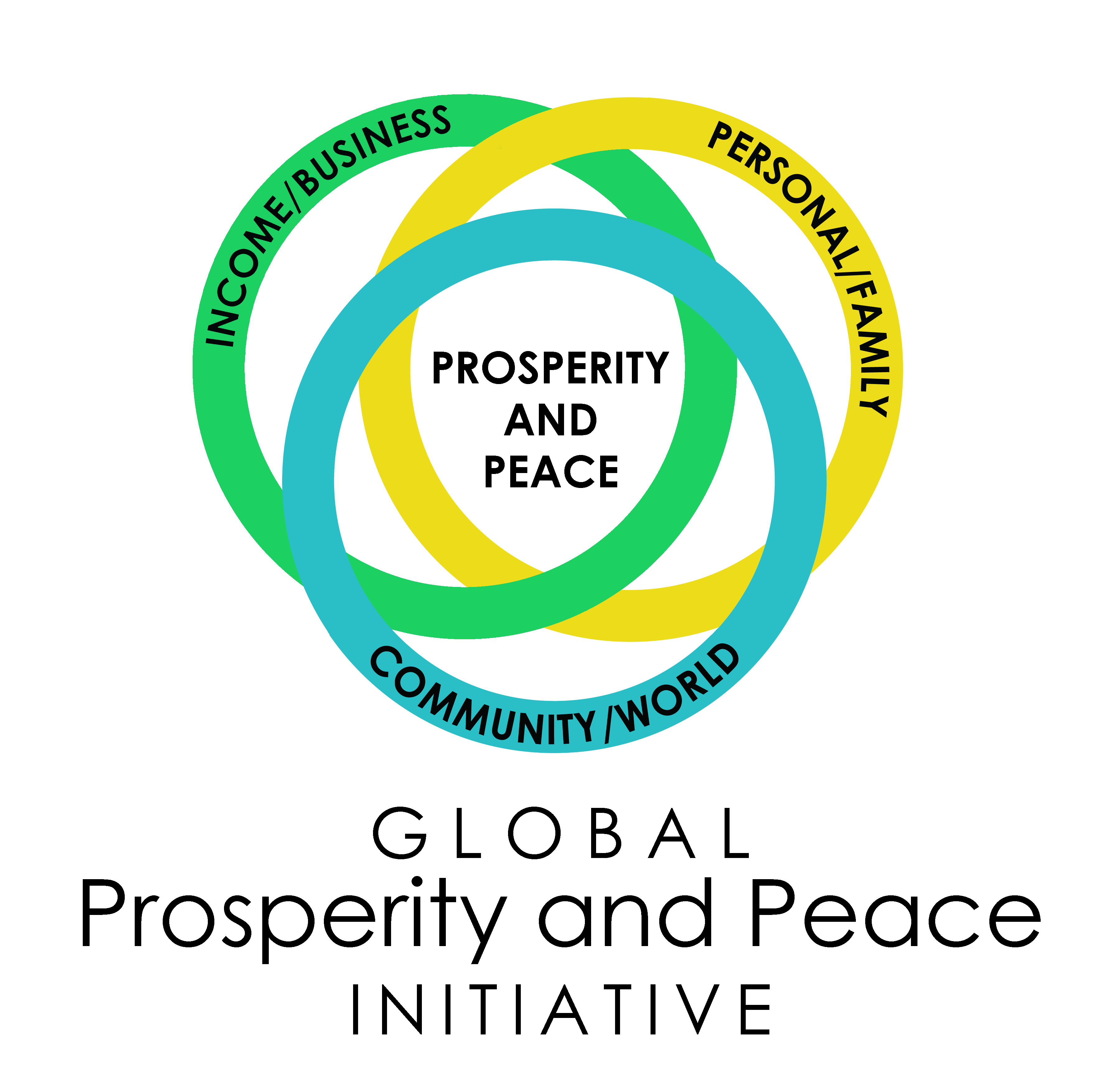 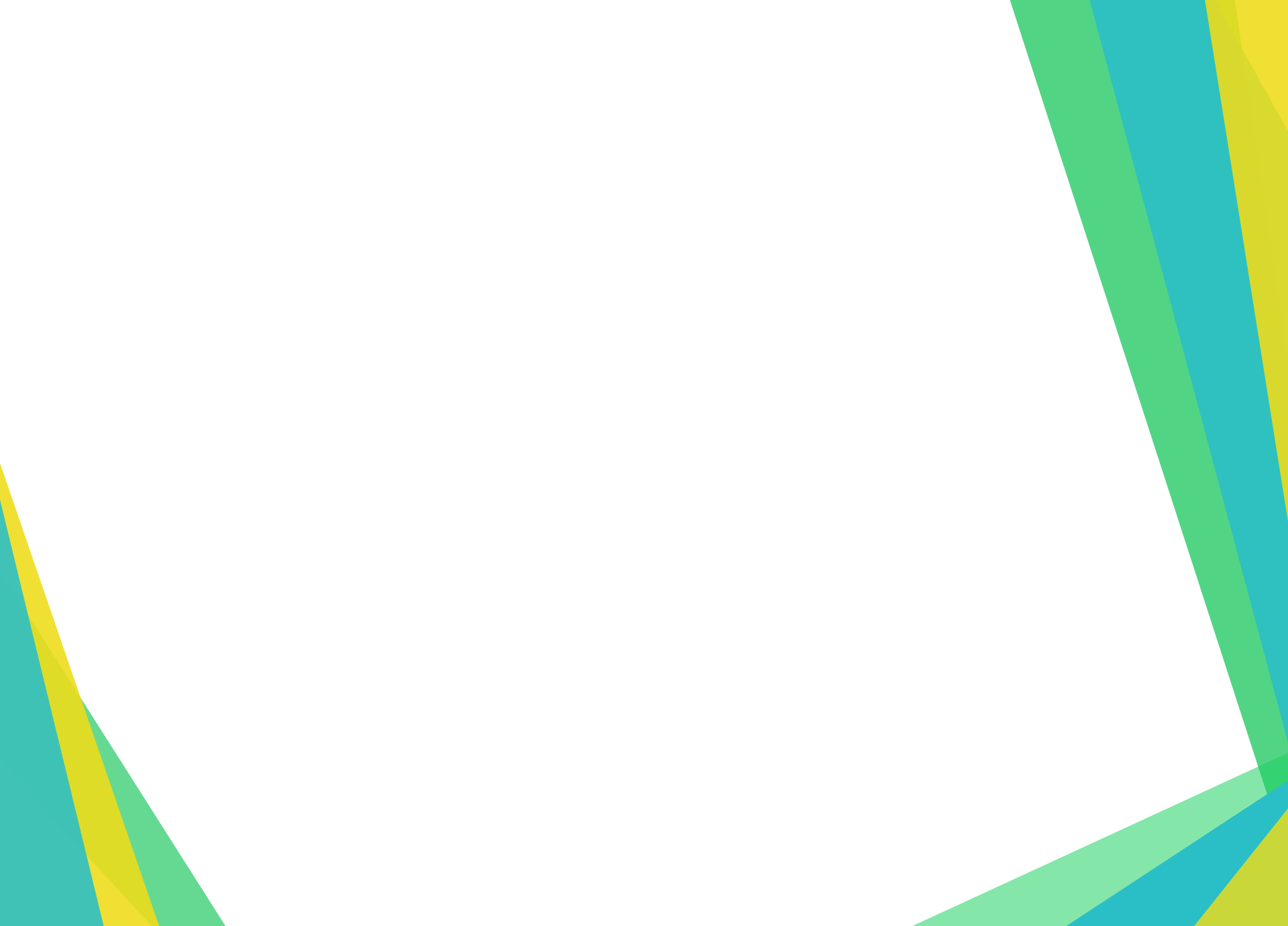 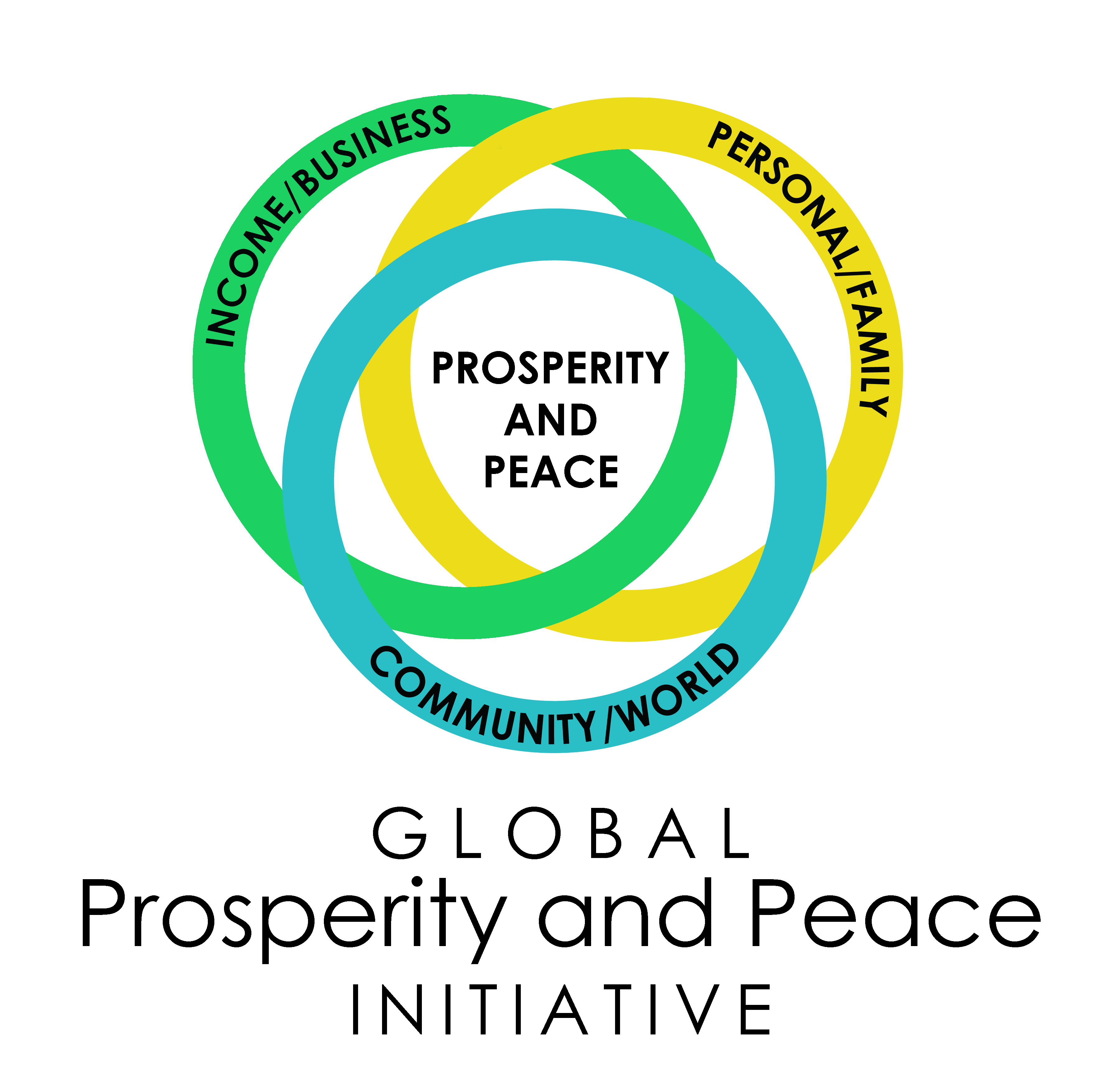 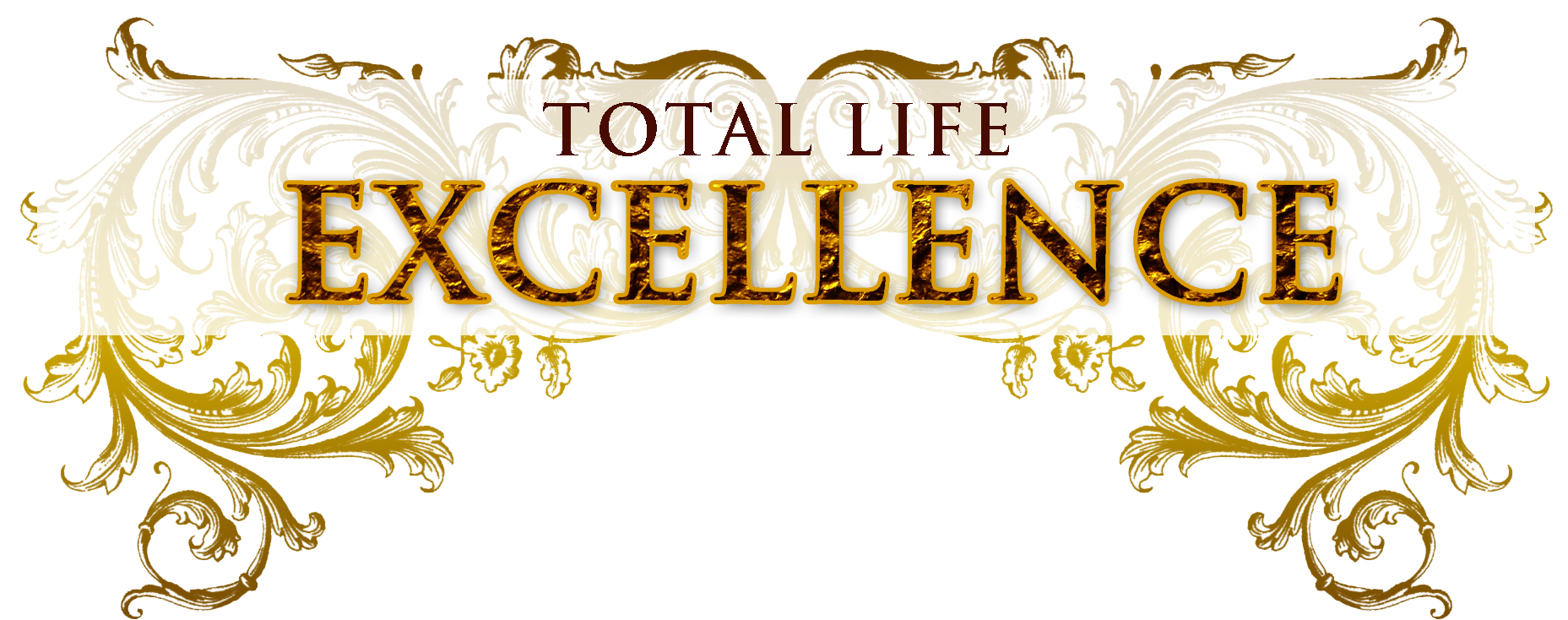 2. We provide free educational materials online.
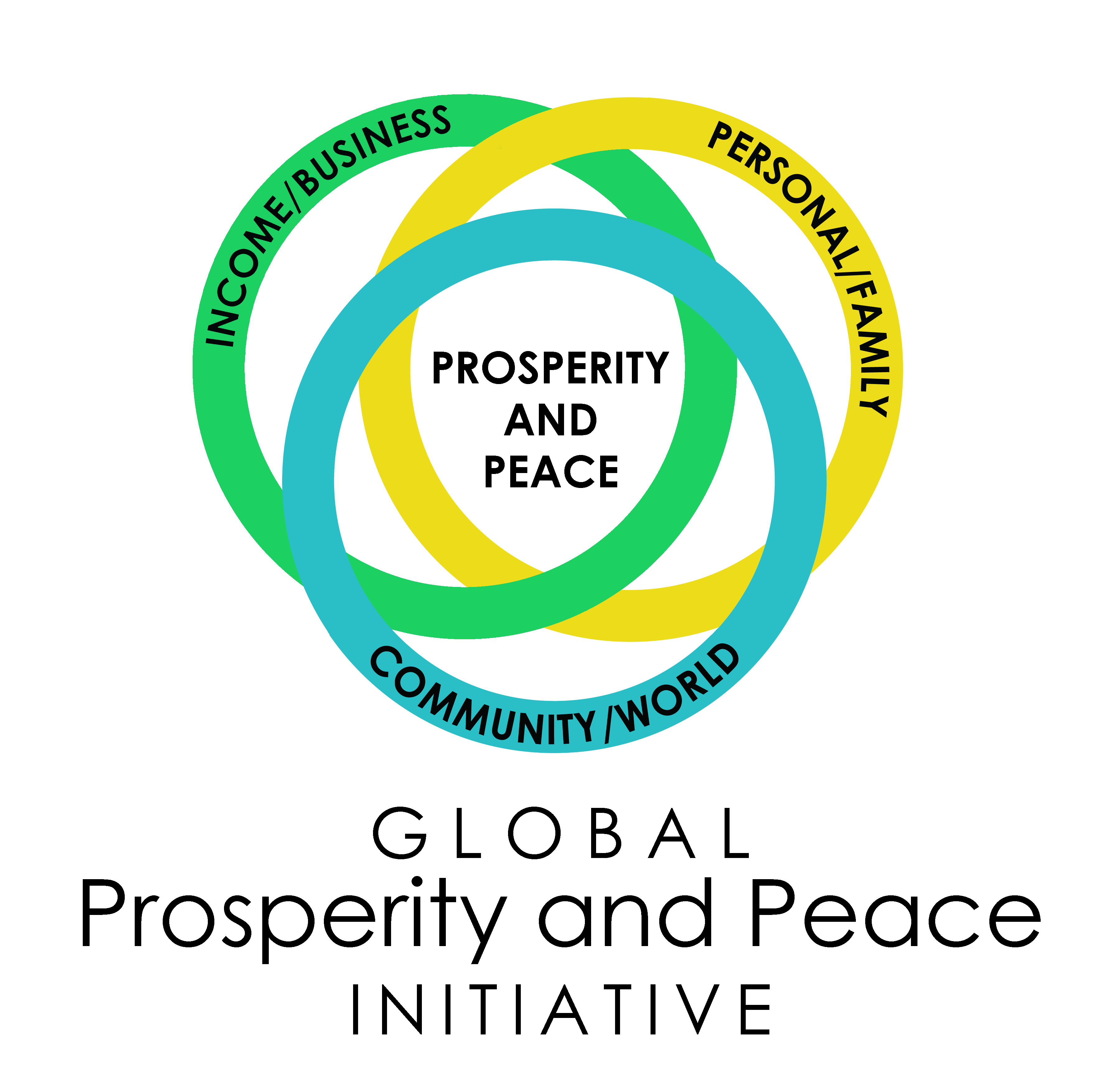 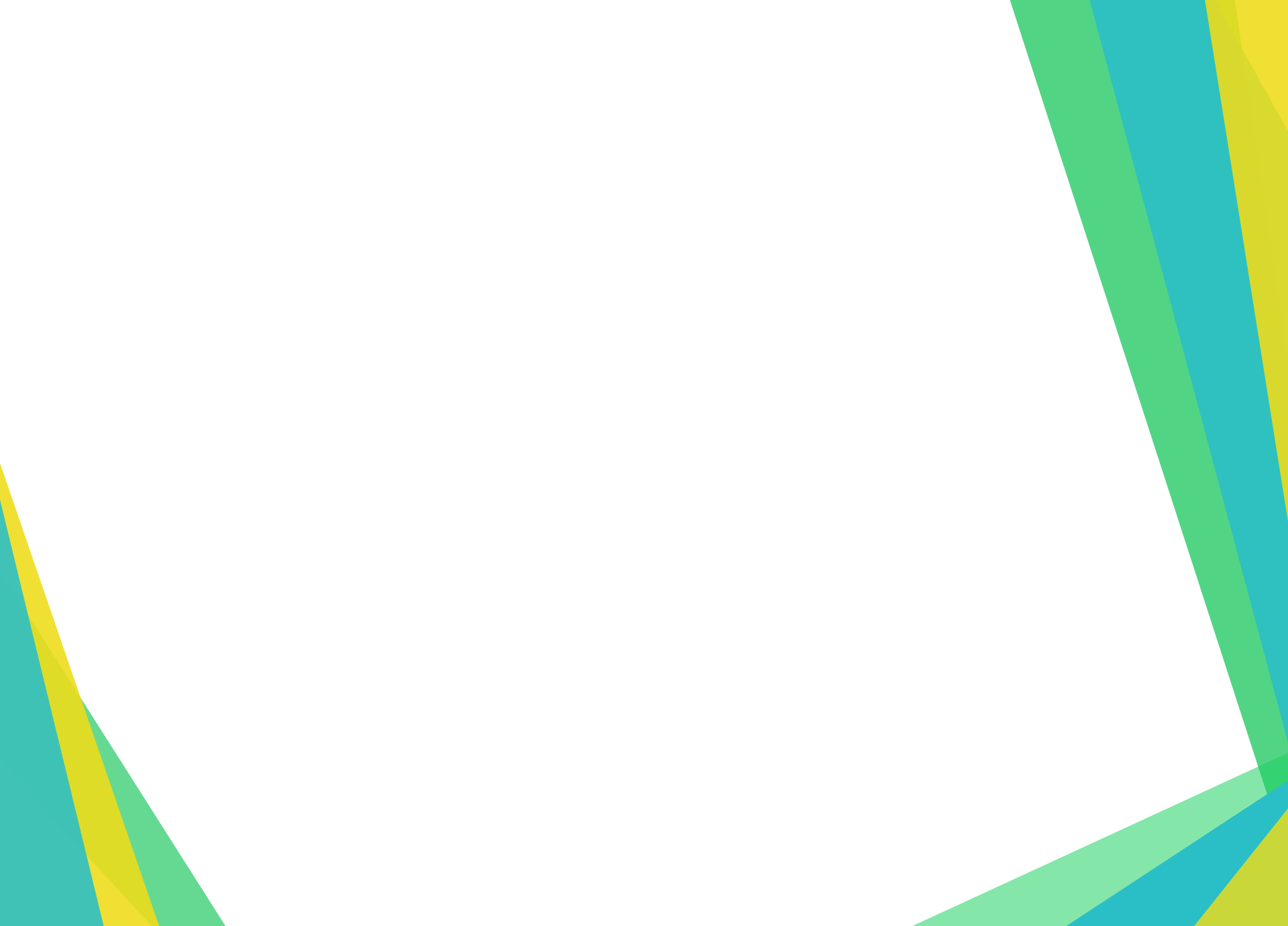 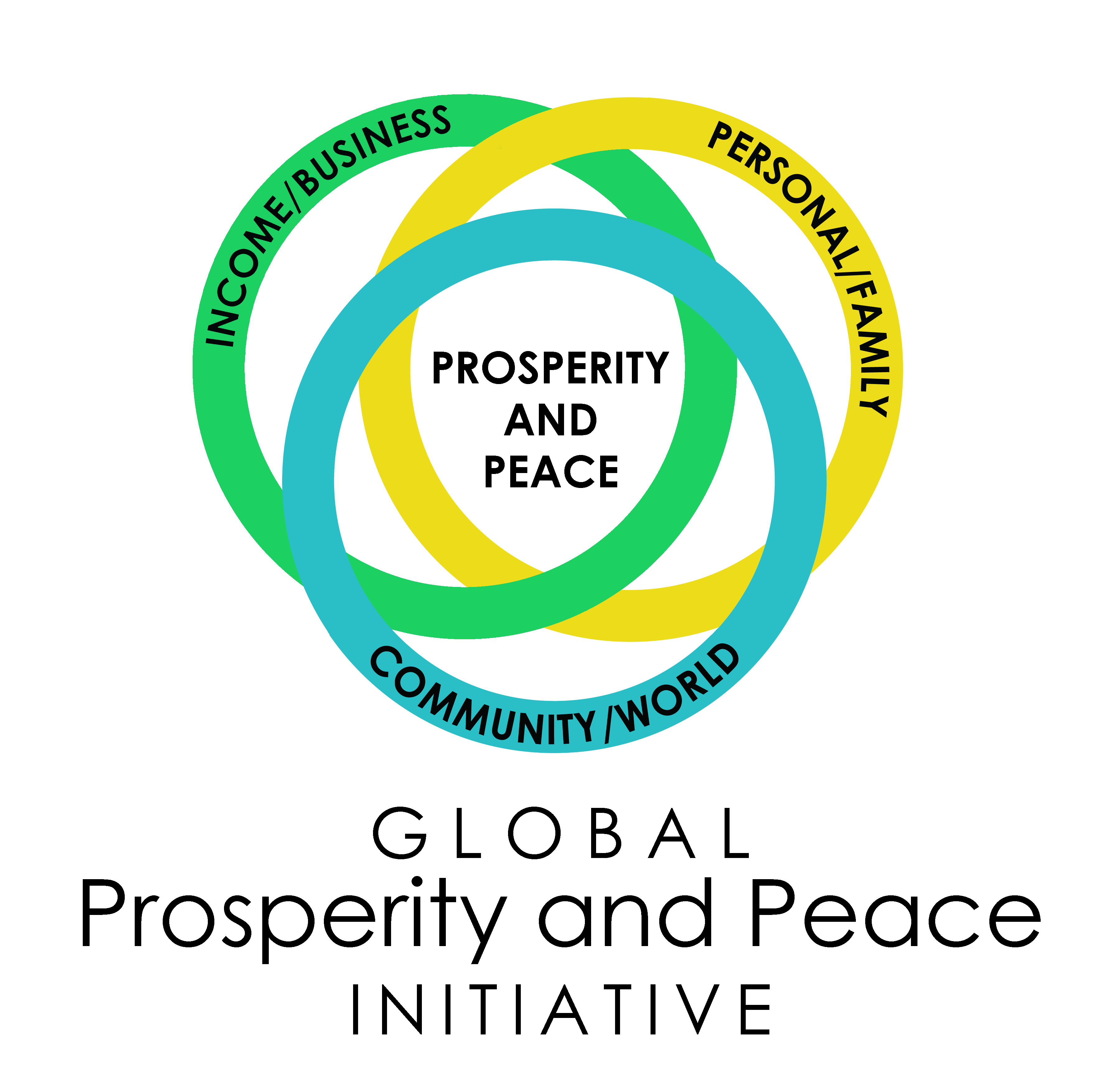 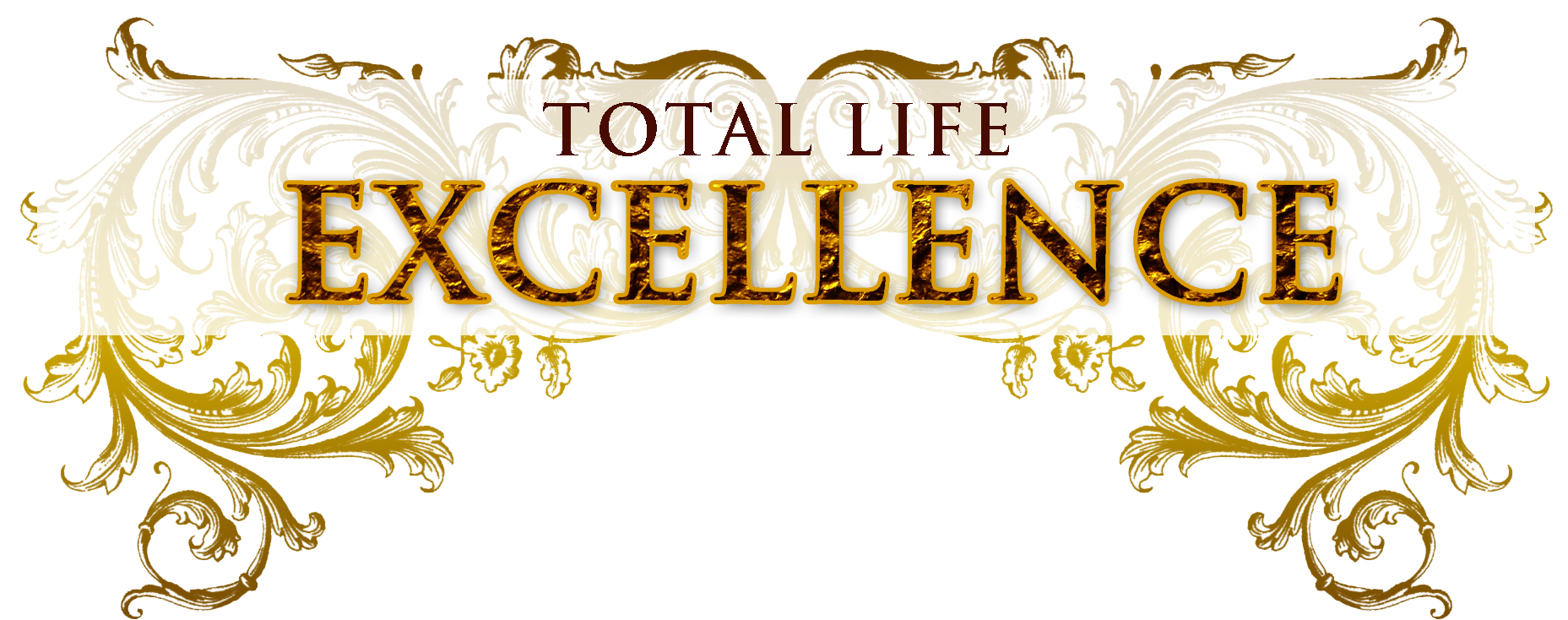 3. Our collaborating education partner, Total Life Excellence Inc., provides free education on the website www.TotalLifeExcellence.org.
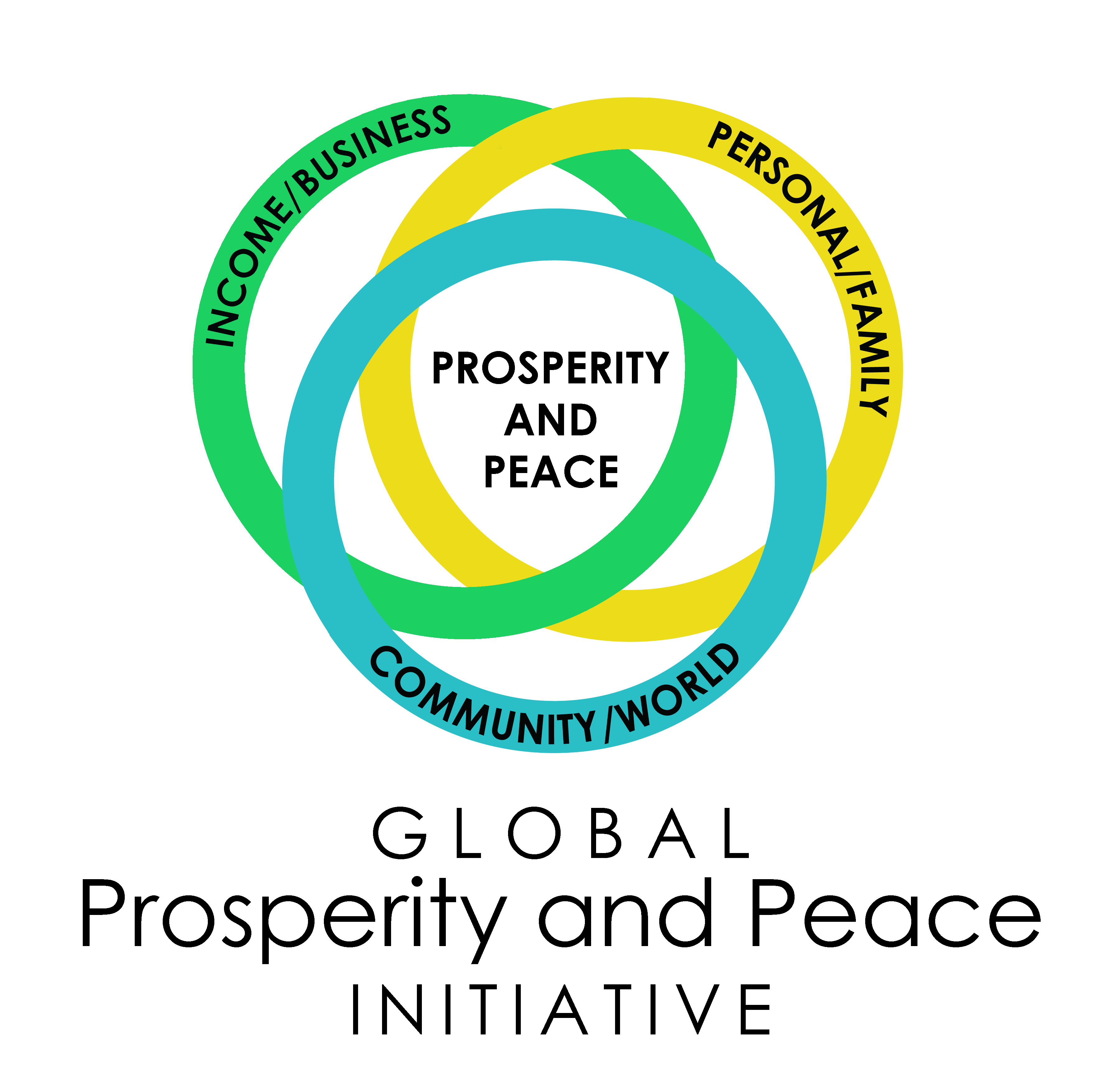 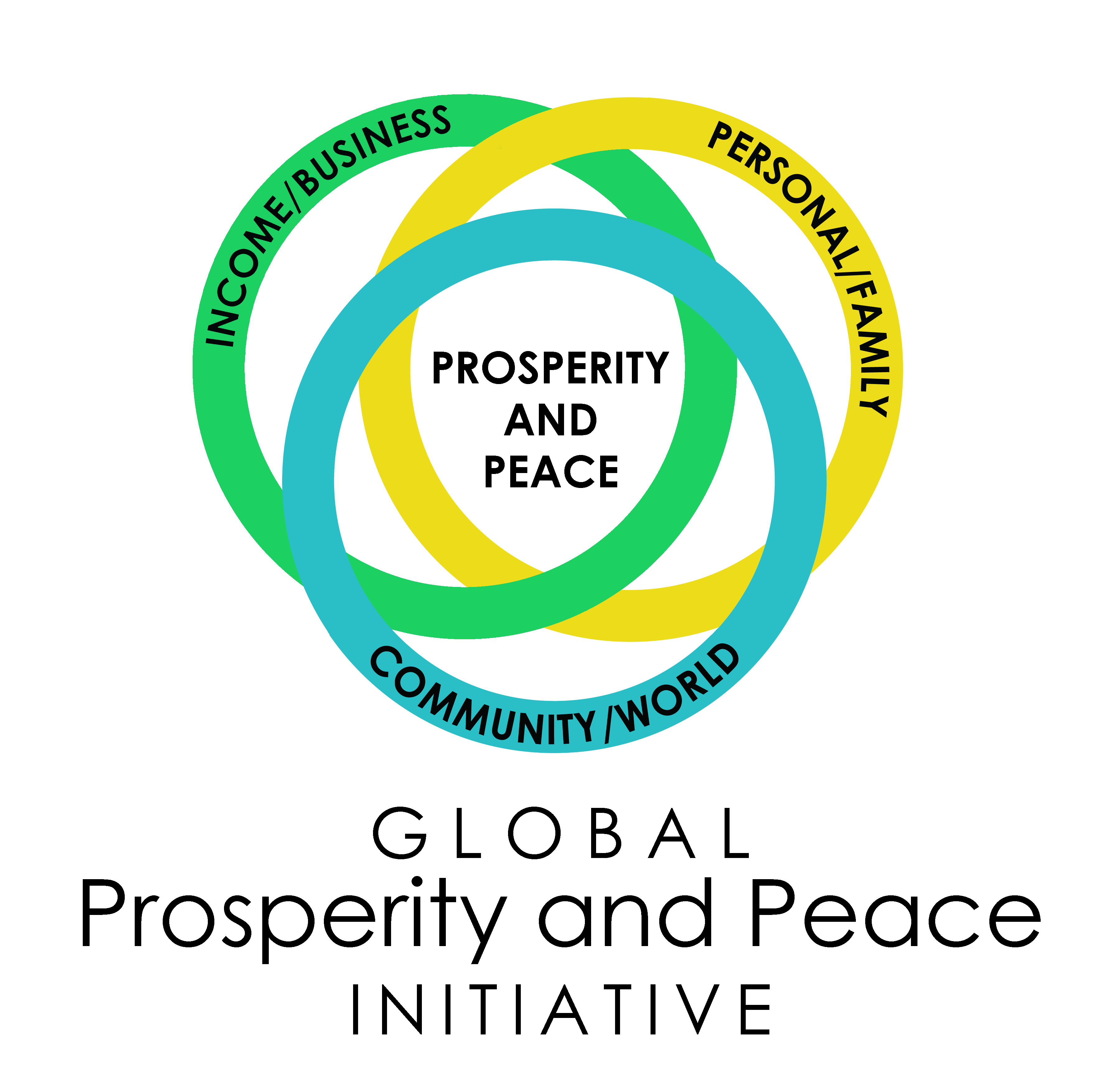 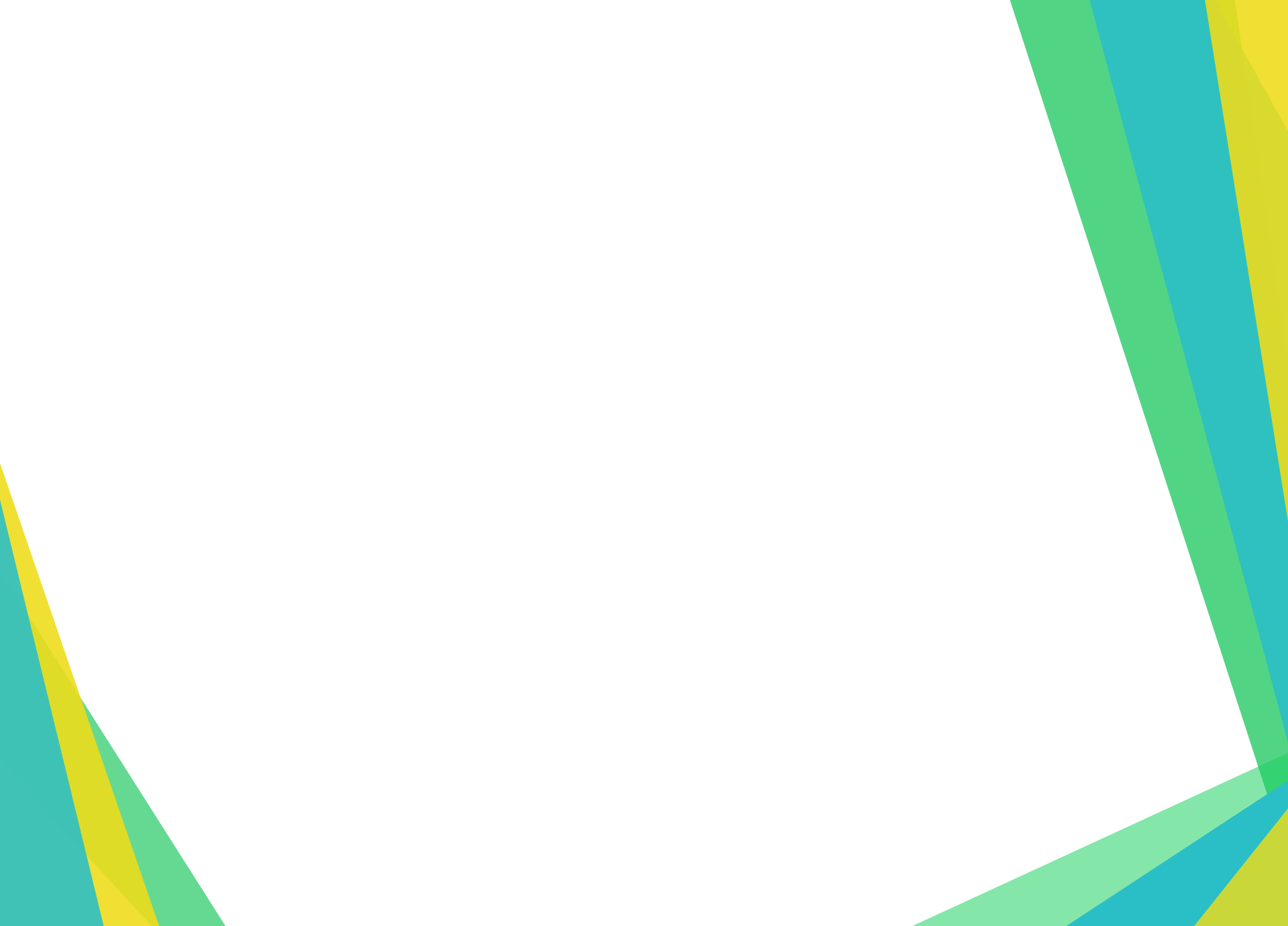 We help you:
Achieve self-mastery
Be joyful and self-confident
Enjoy physical and emotional well-being
Start and grow a thriving business
Improve your family relationships
And much more.
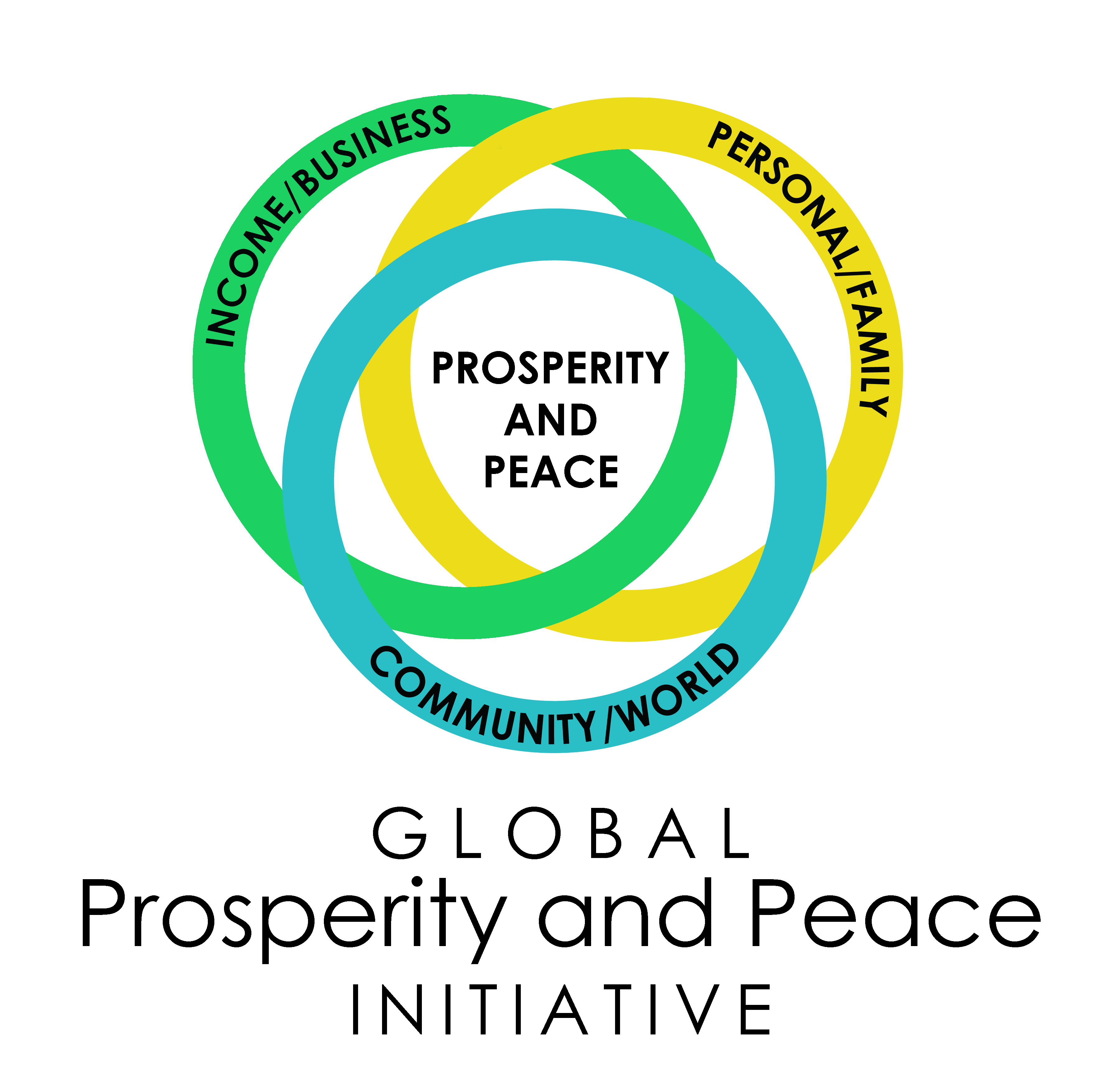 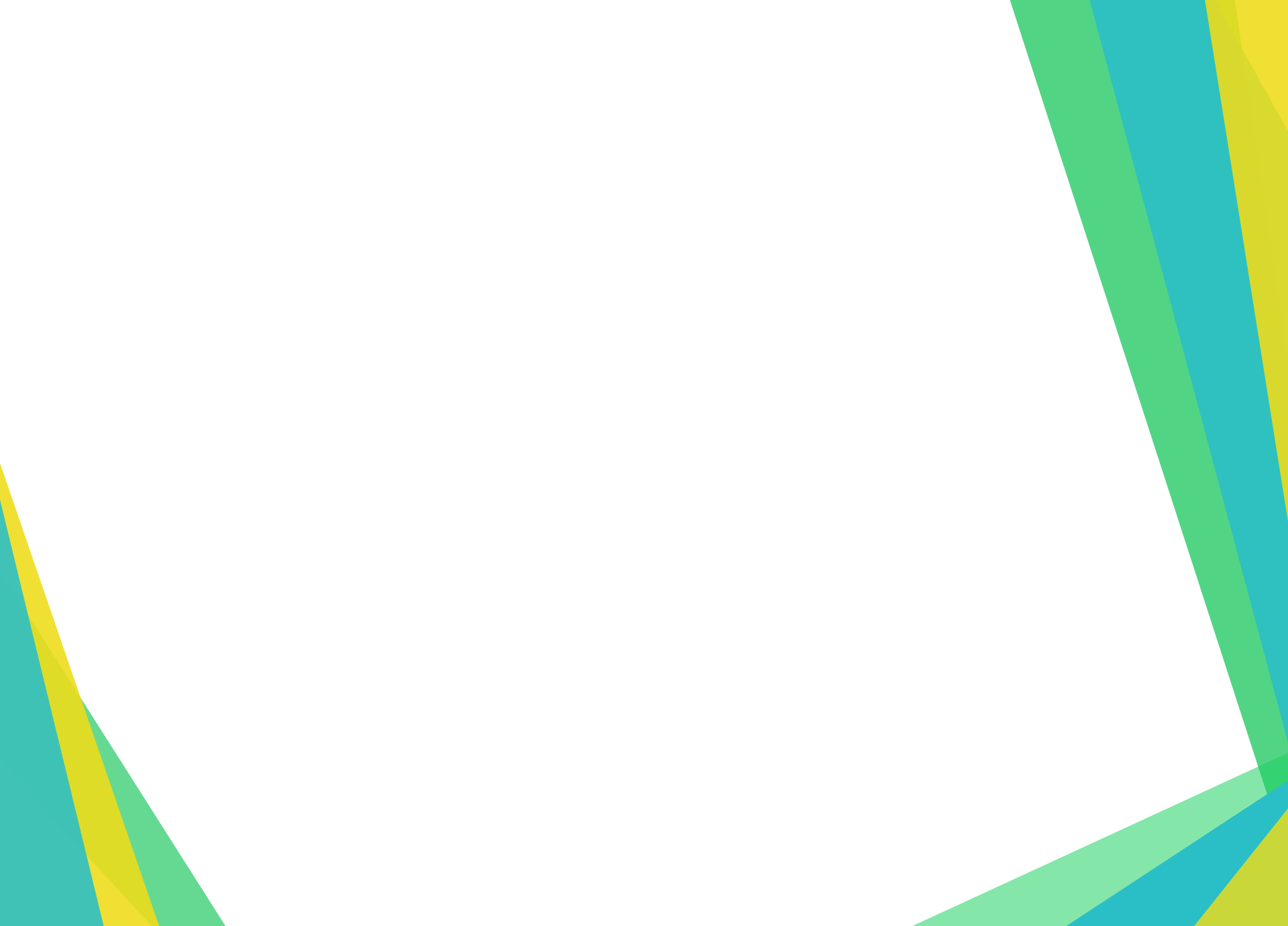 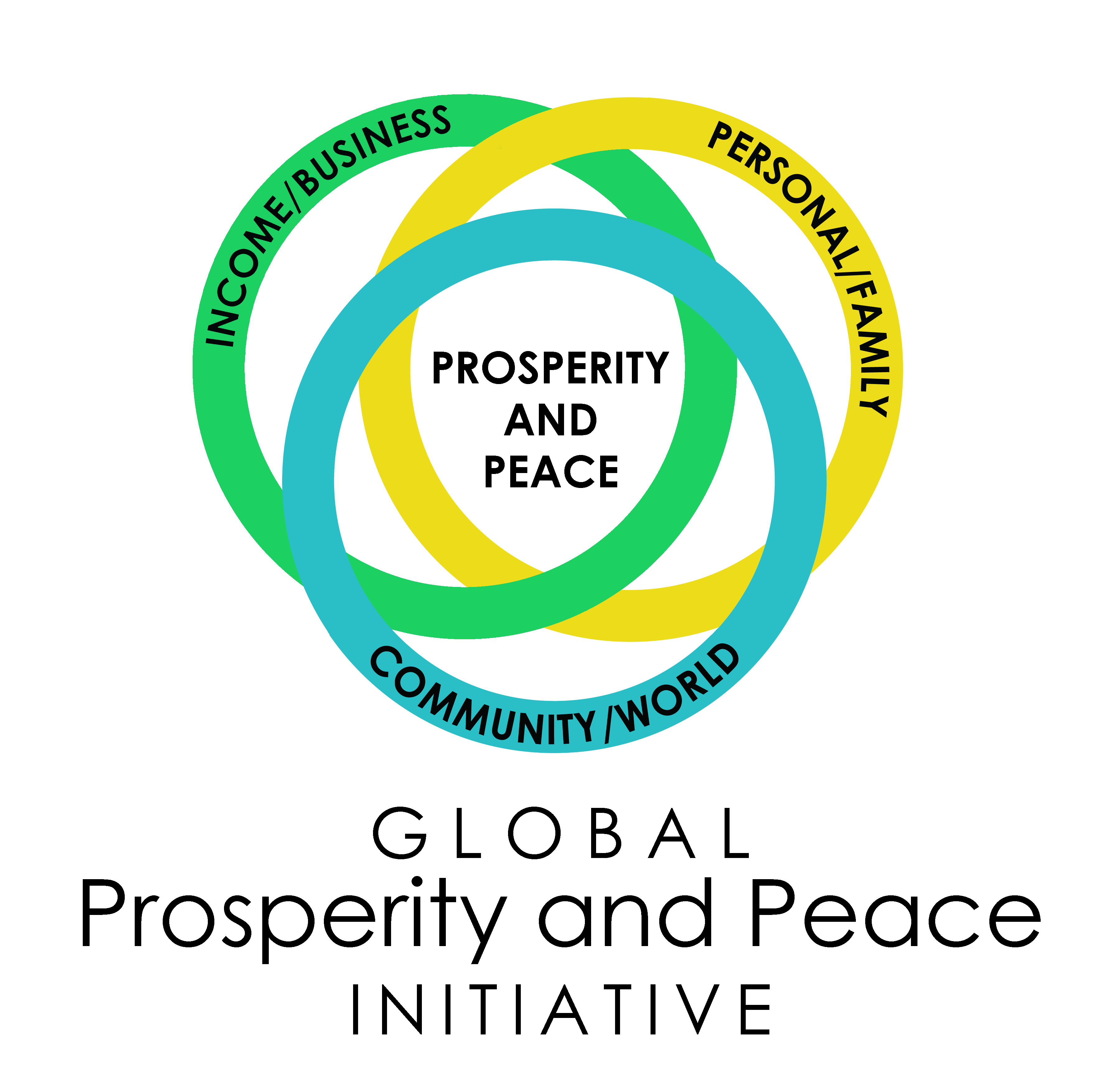 www.ProsperityAndPeace.org
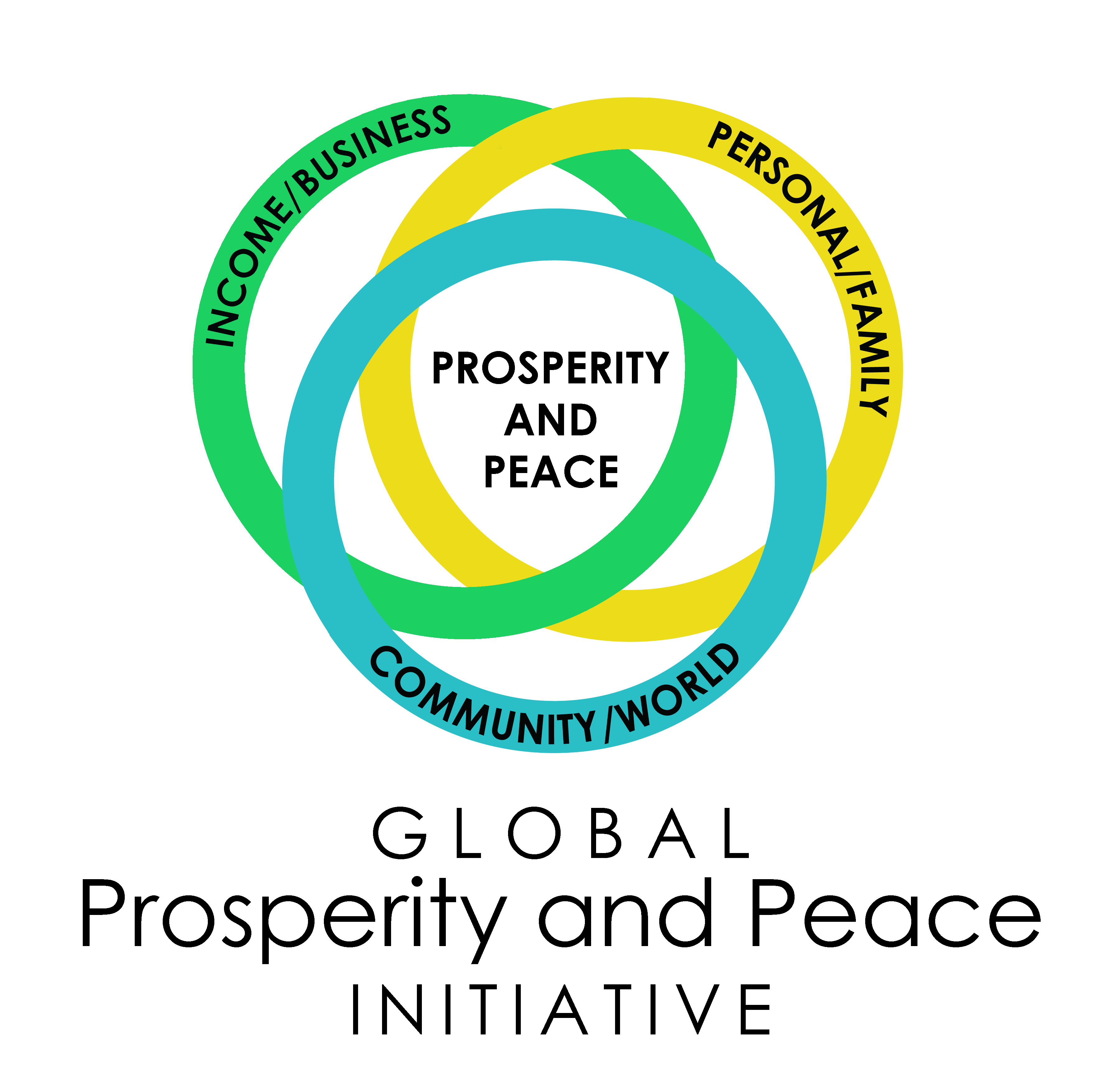 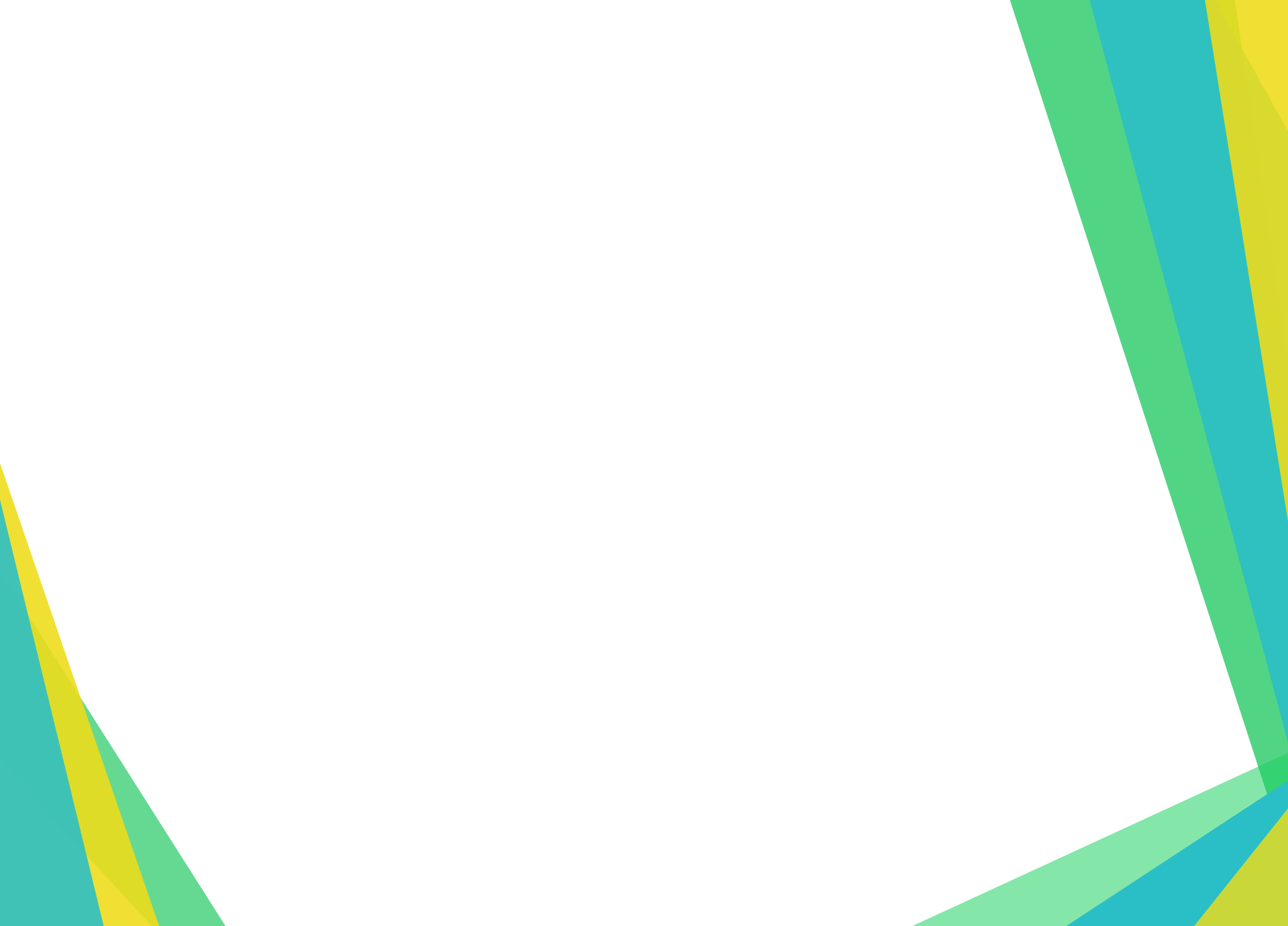 Two Free Gifts!
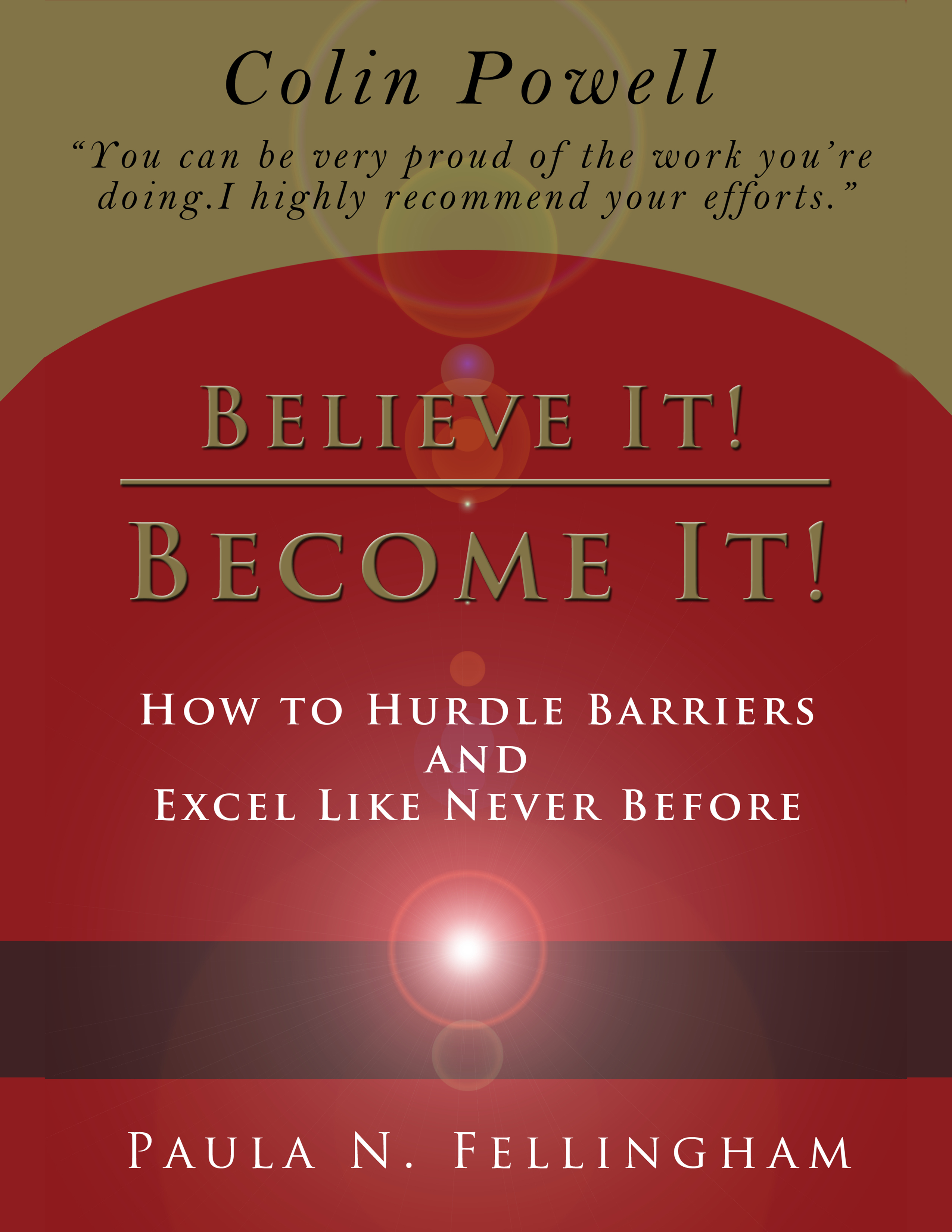 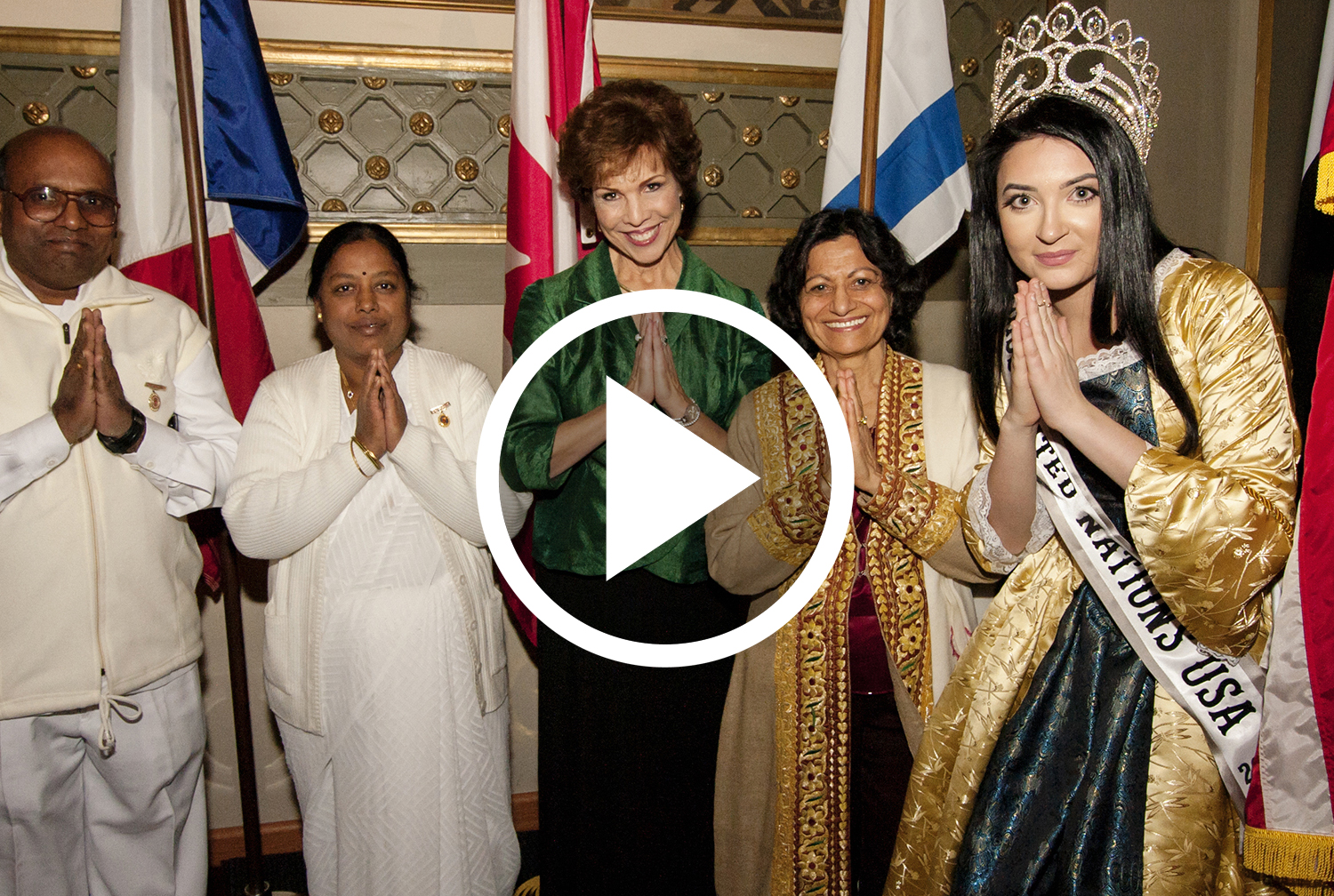 www.TotalLifeExcellence.org
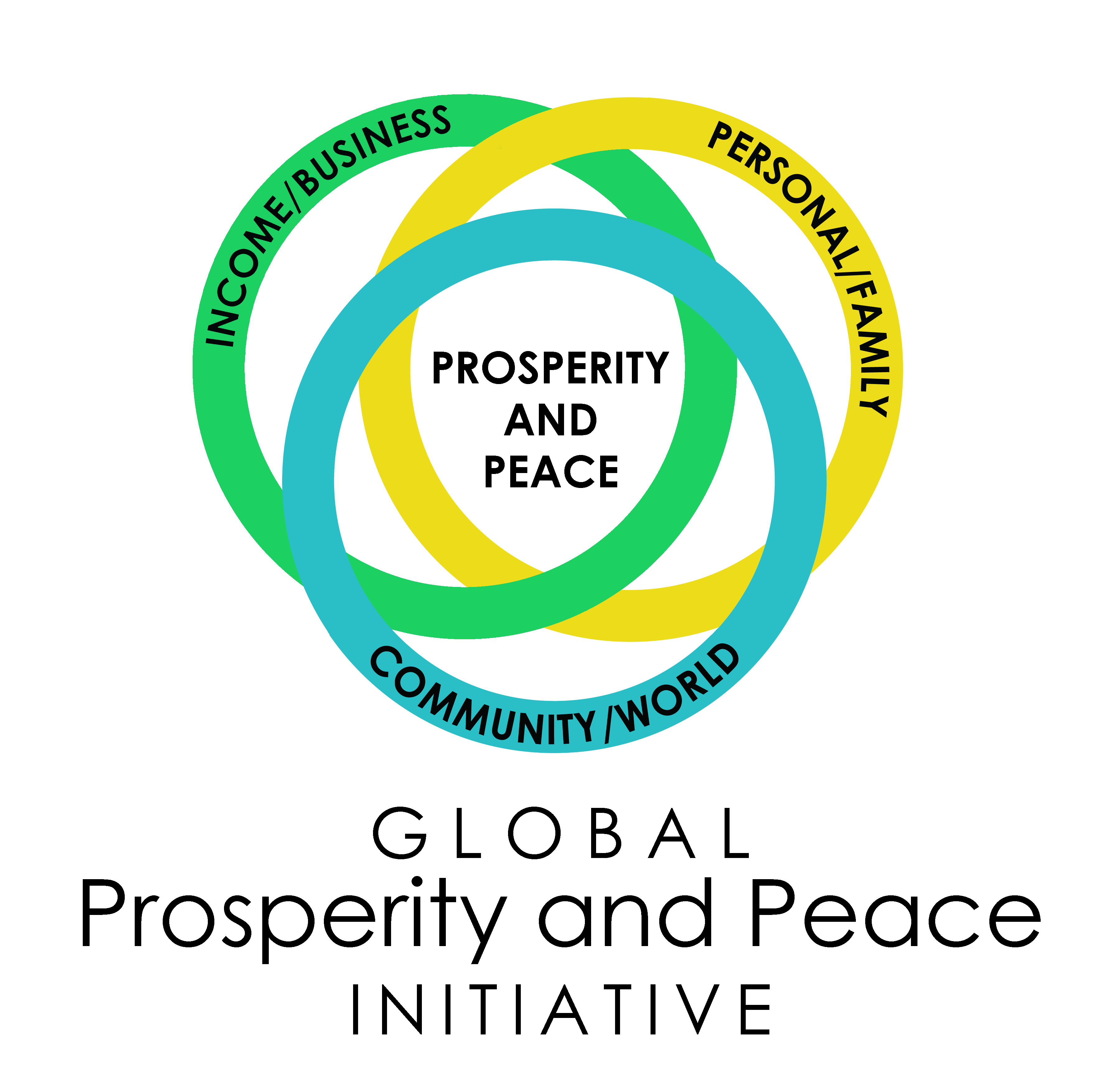 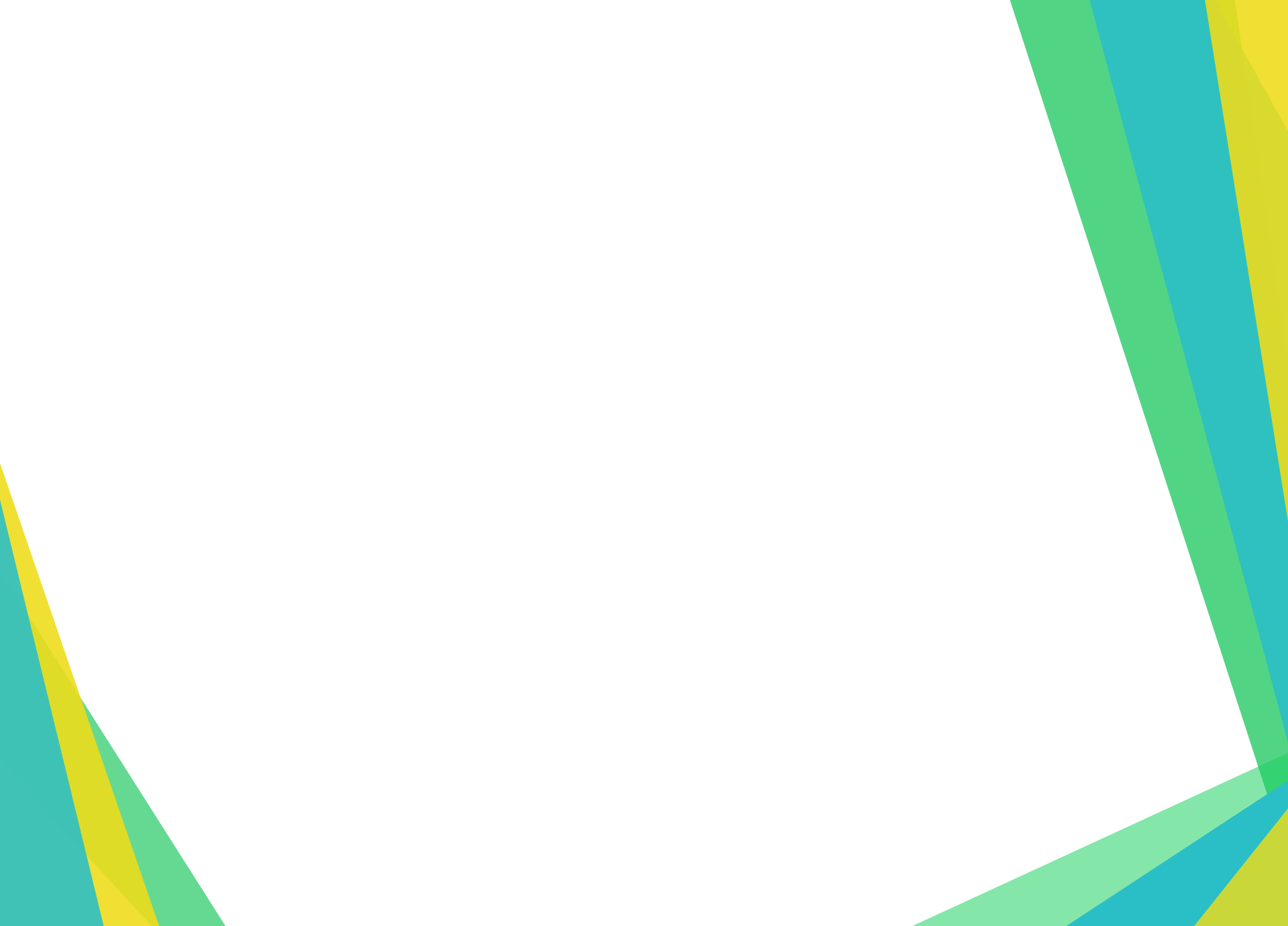 Two Free Gifts!
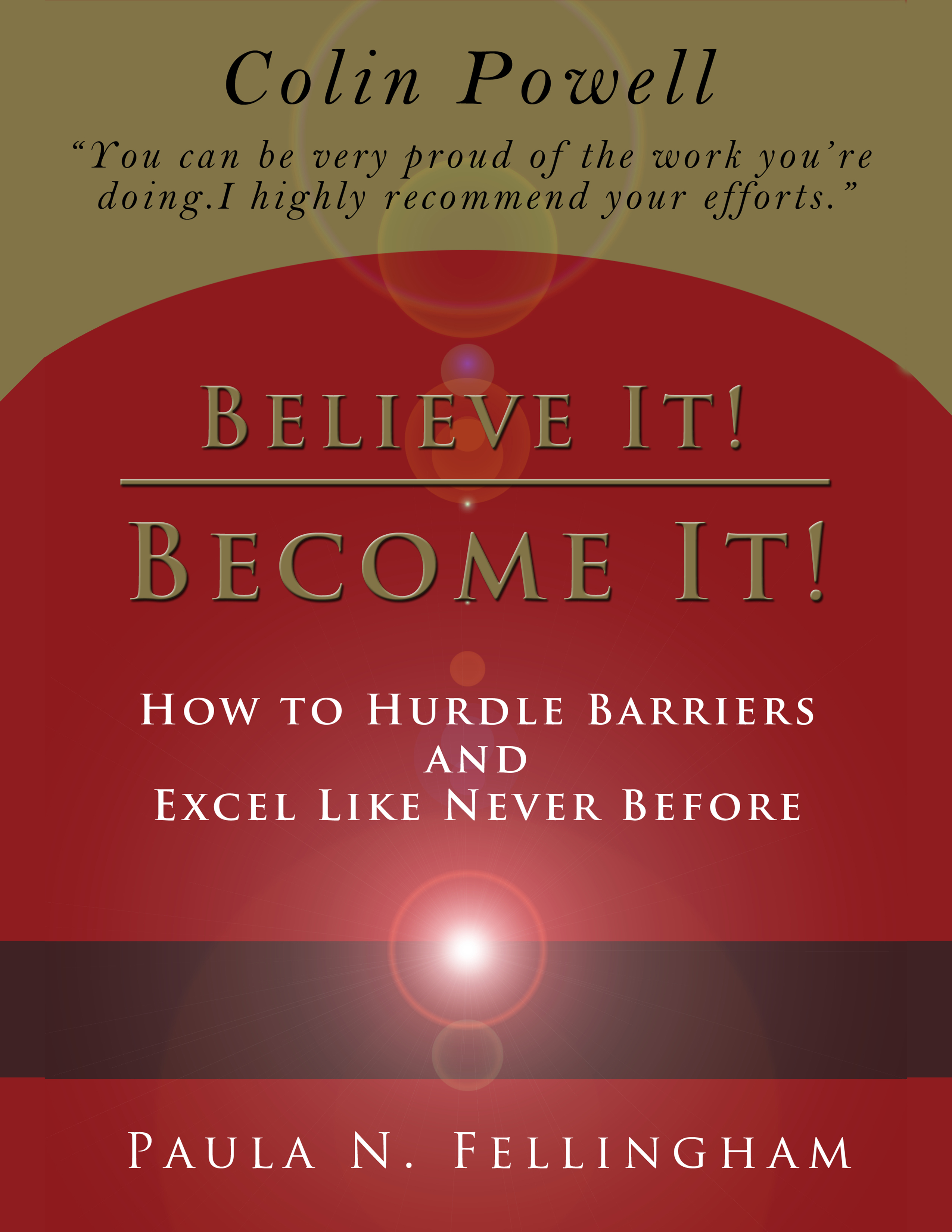 www.TotalLifeExcellence.org
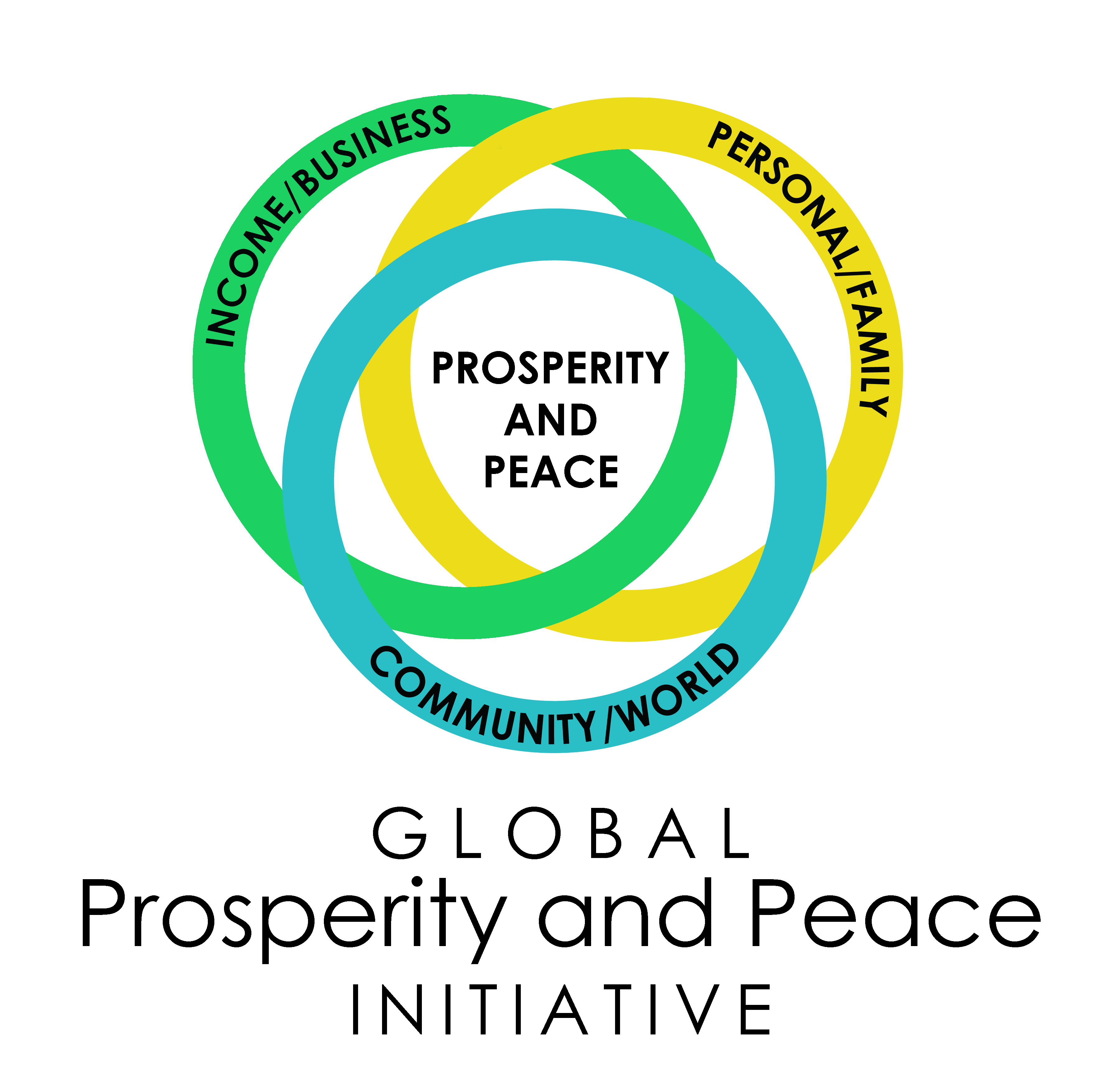 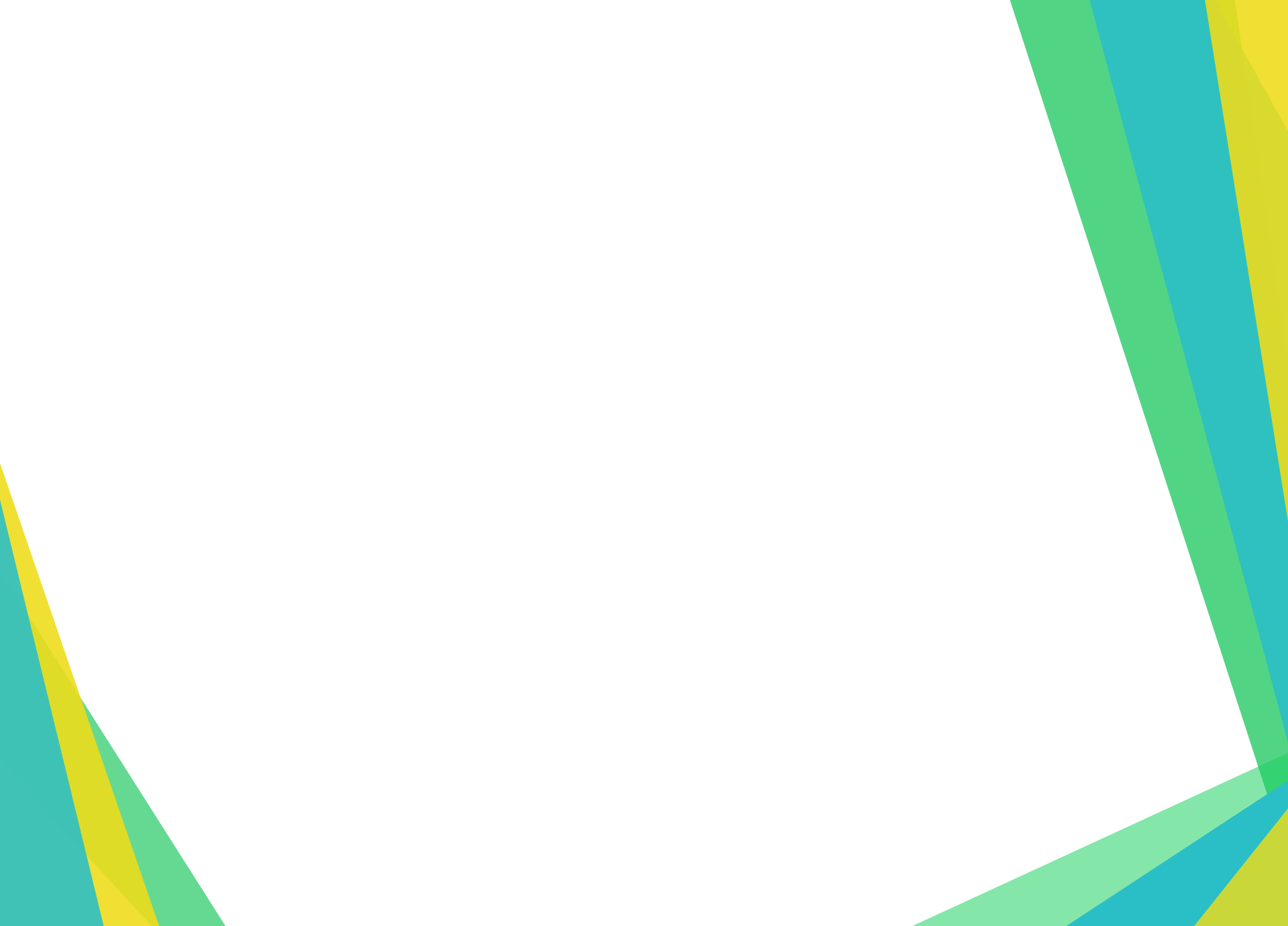 Two Free Gifts!“How You Can Choose Happiness, No Matter What is Happening Around You.”
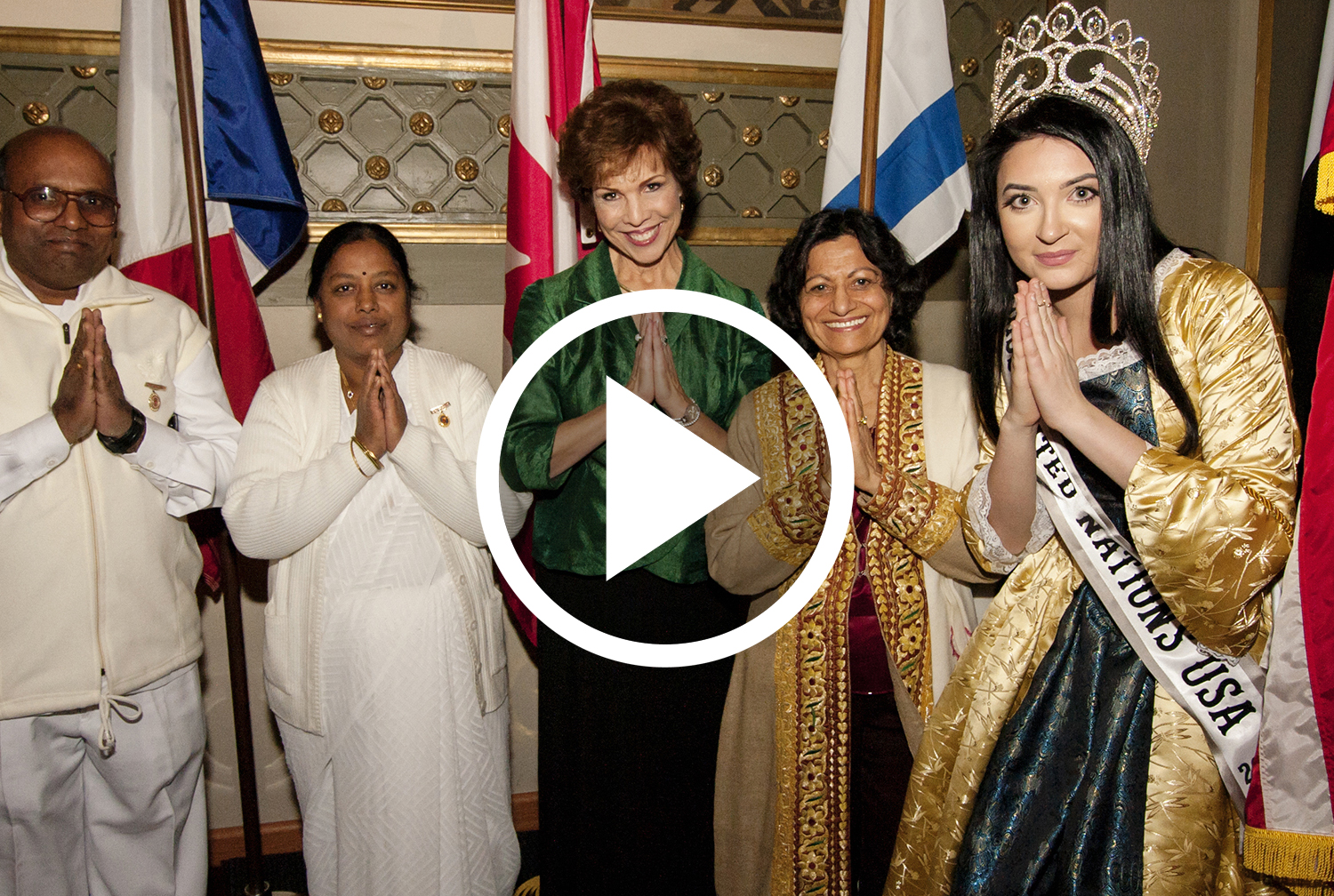 www.TotalLifeExcellence.org
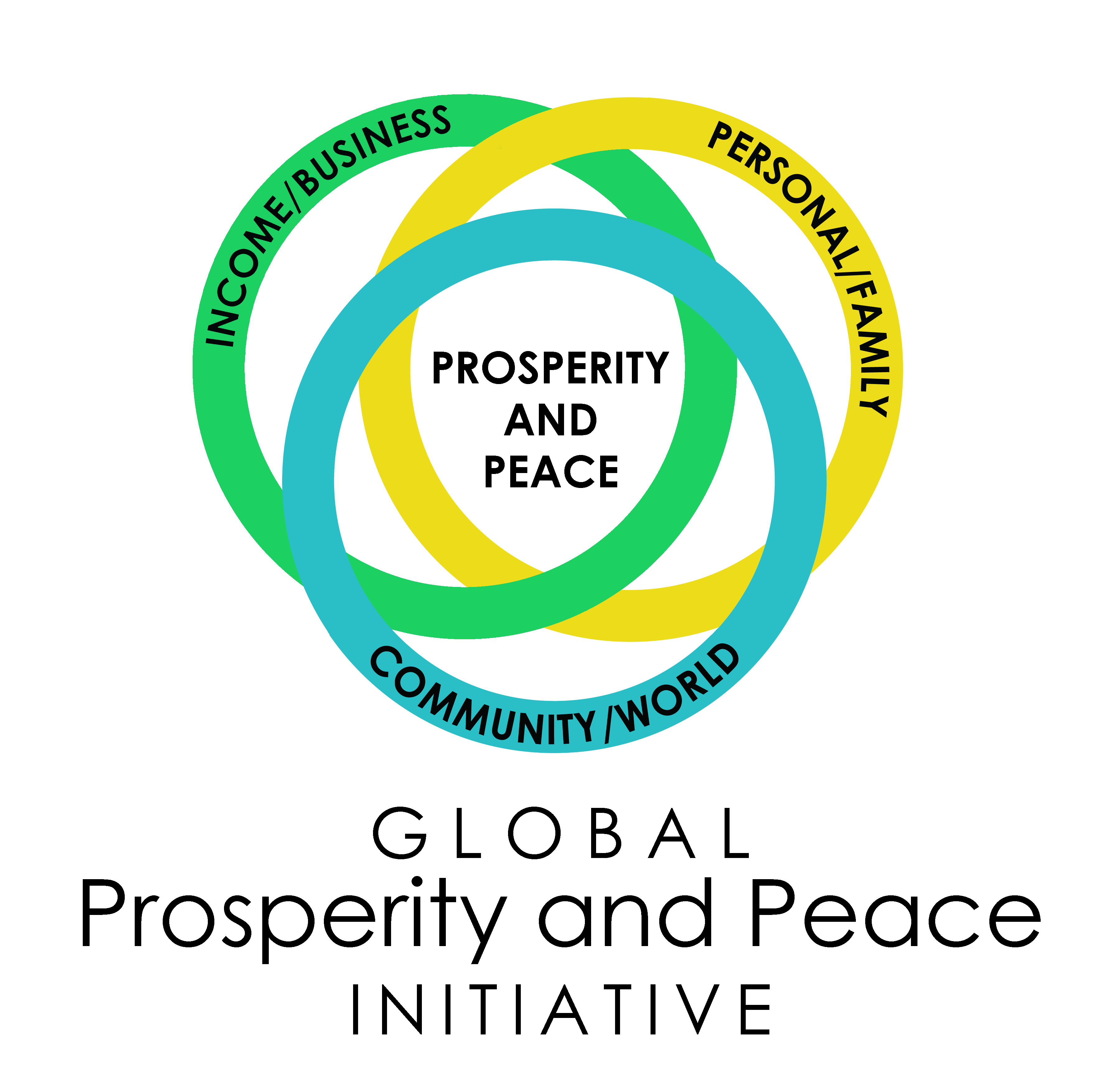 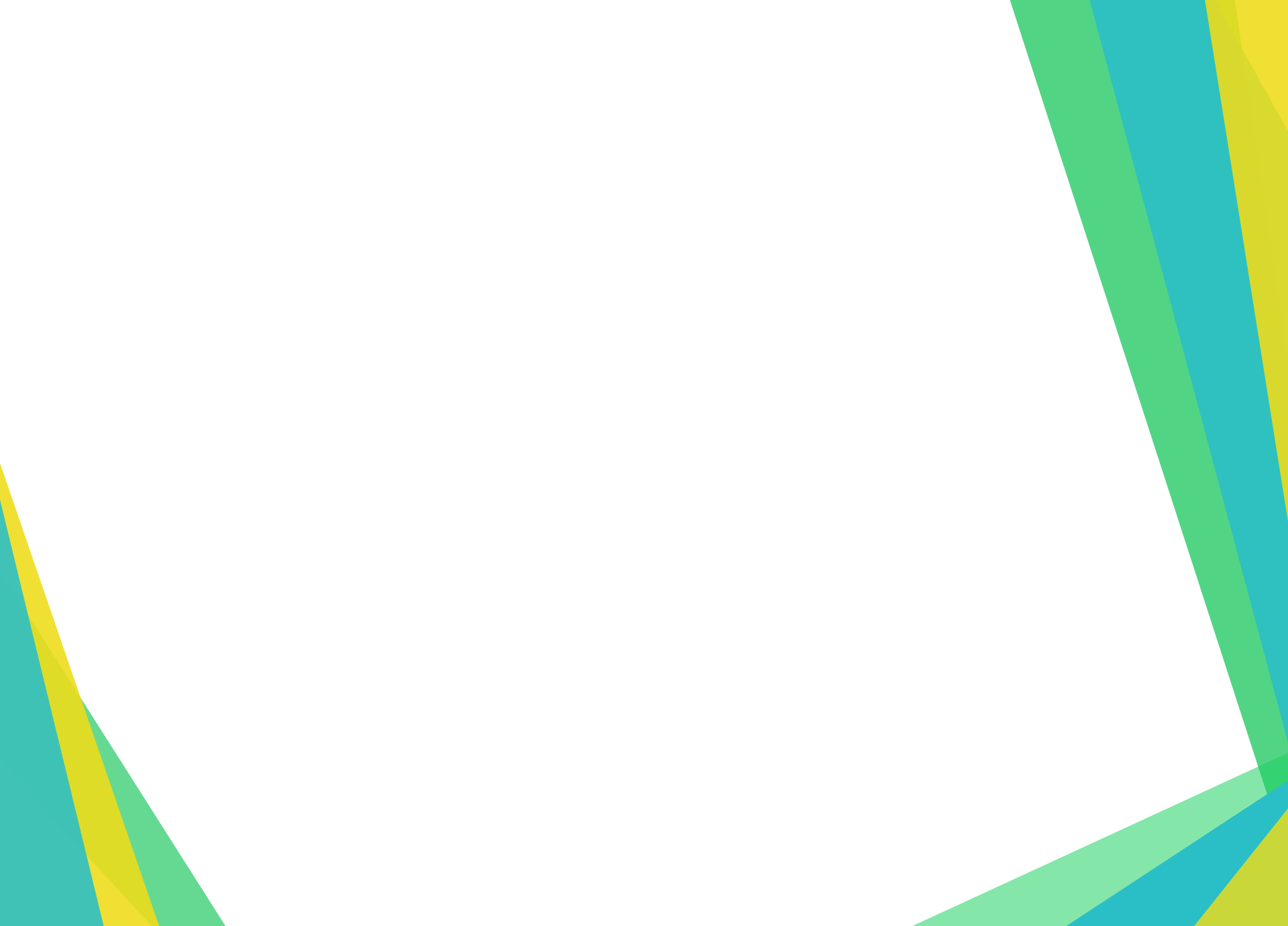 Questions?Paula@ProsperityandPeace.org
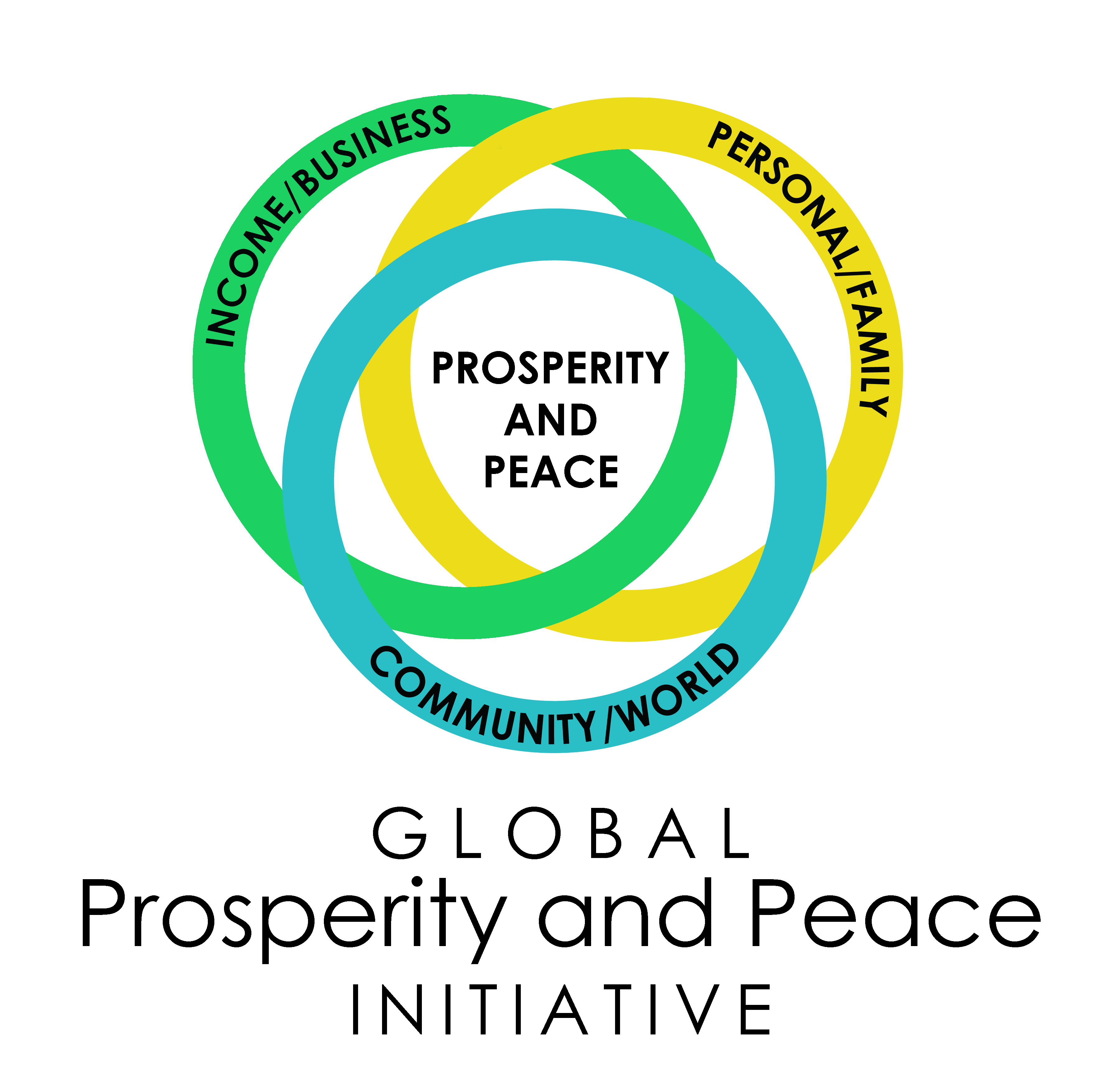